2022 State of the Real Estate Market
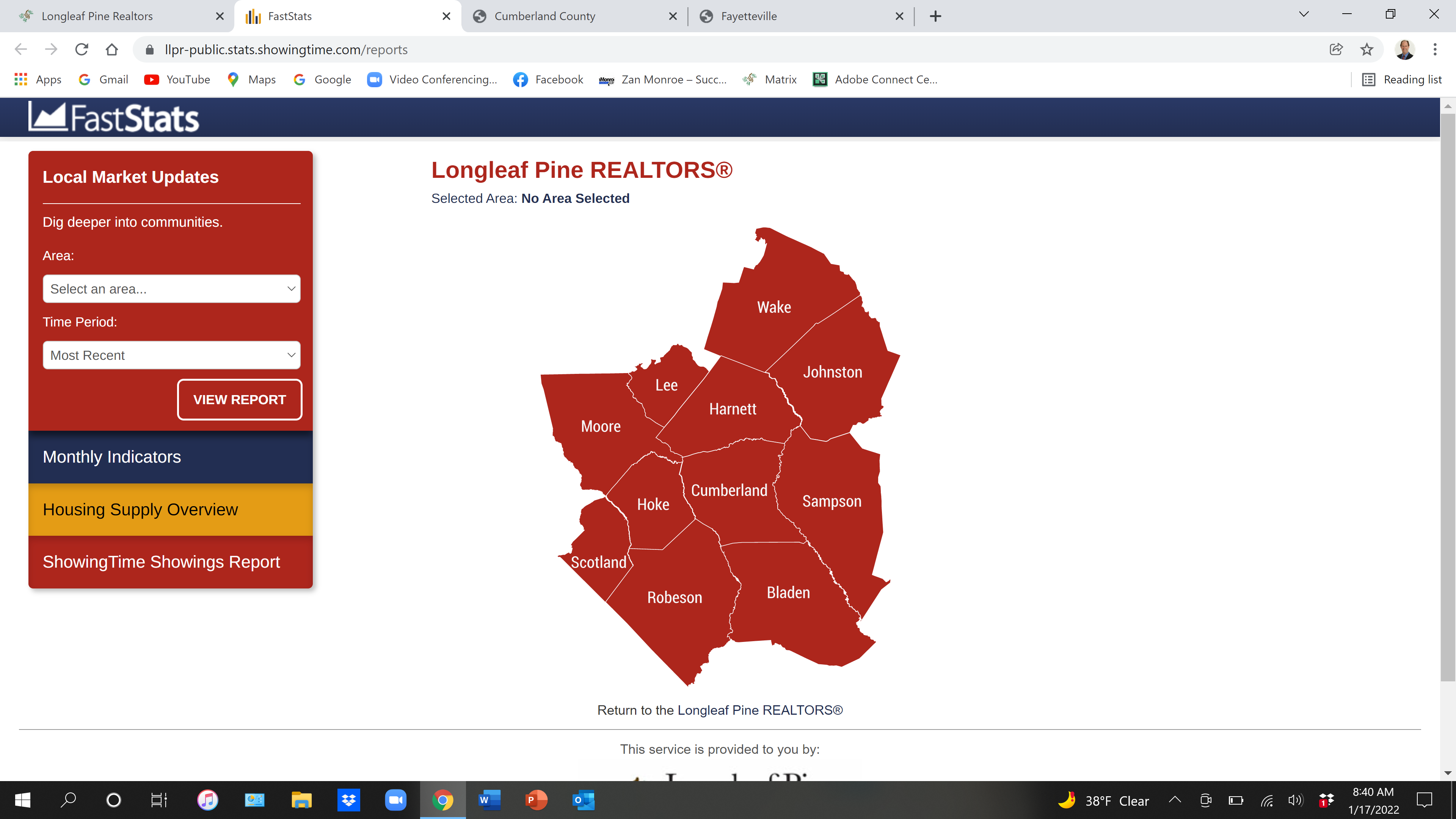 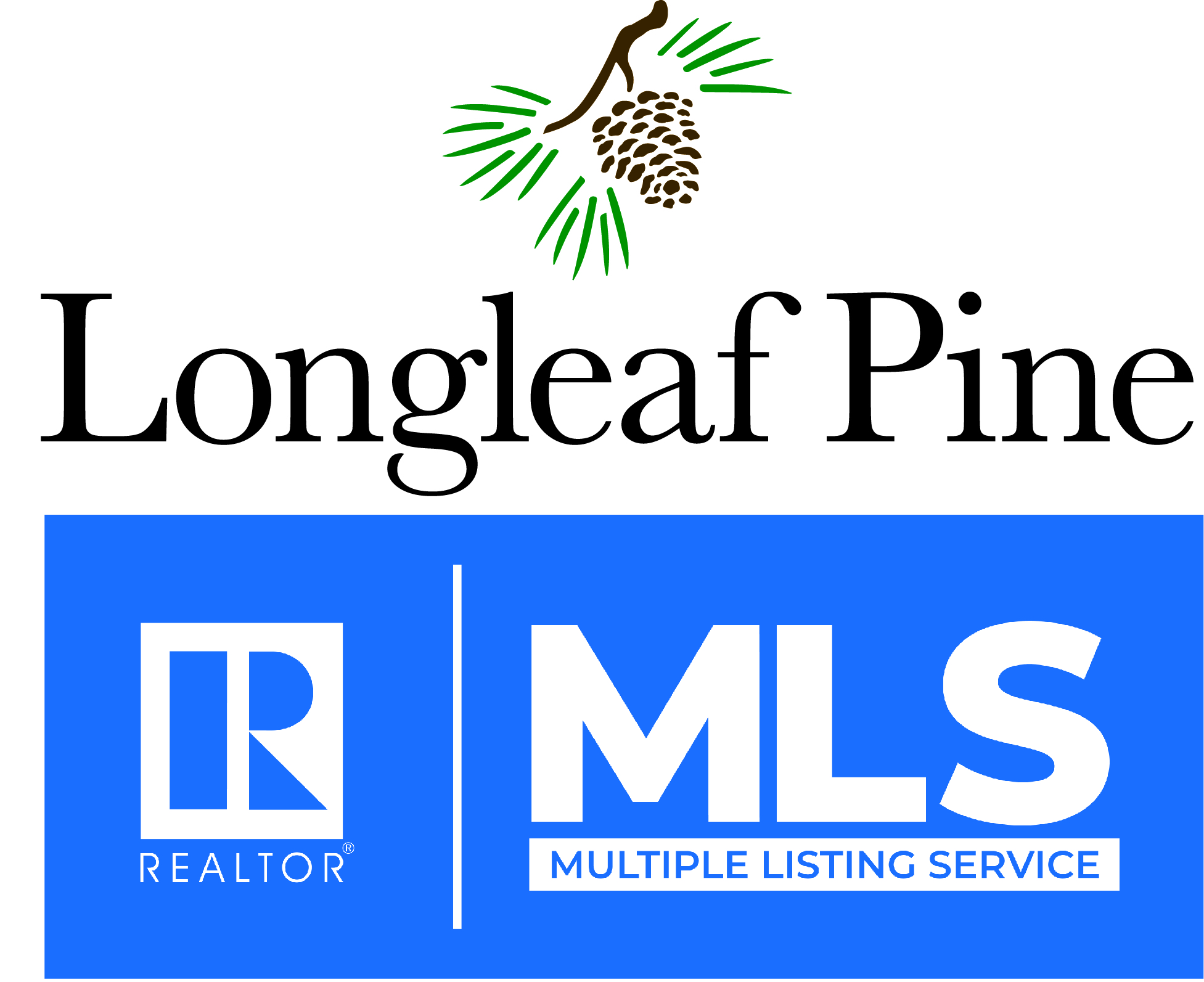 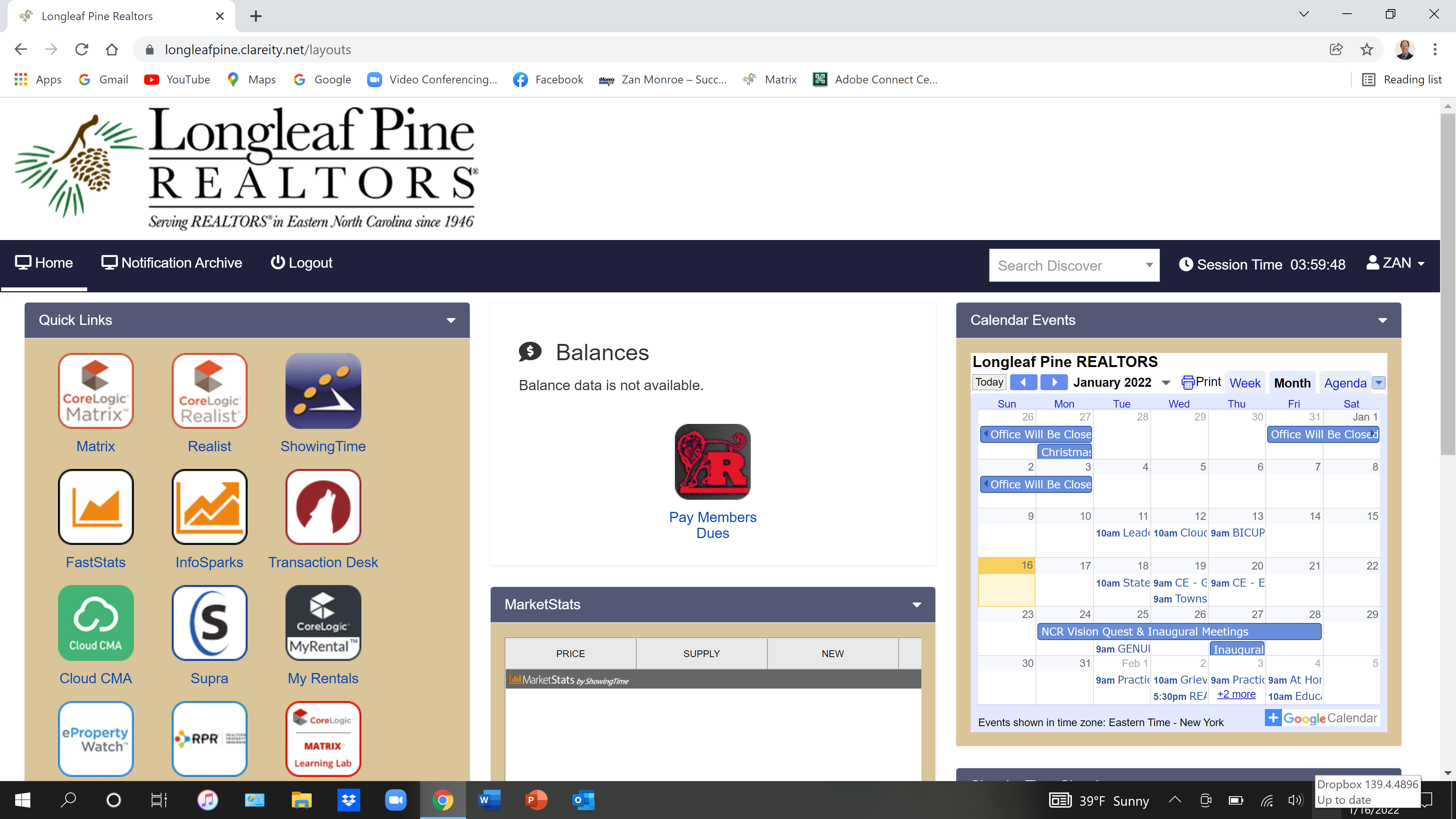 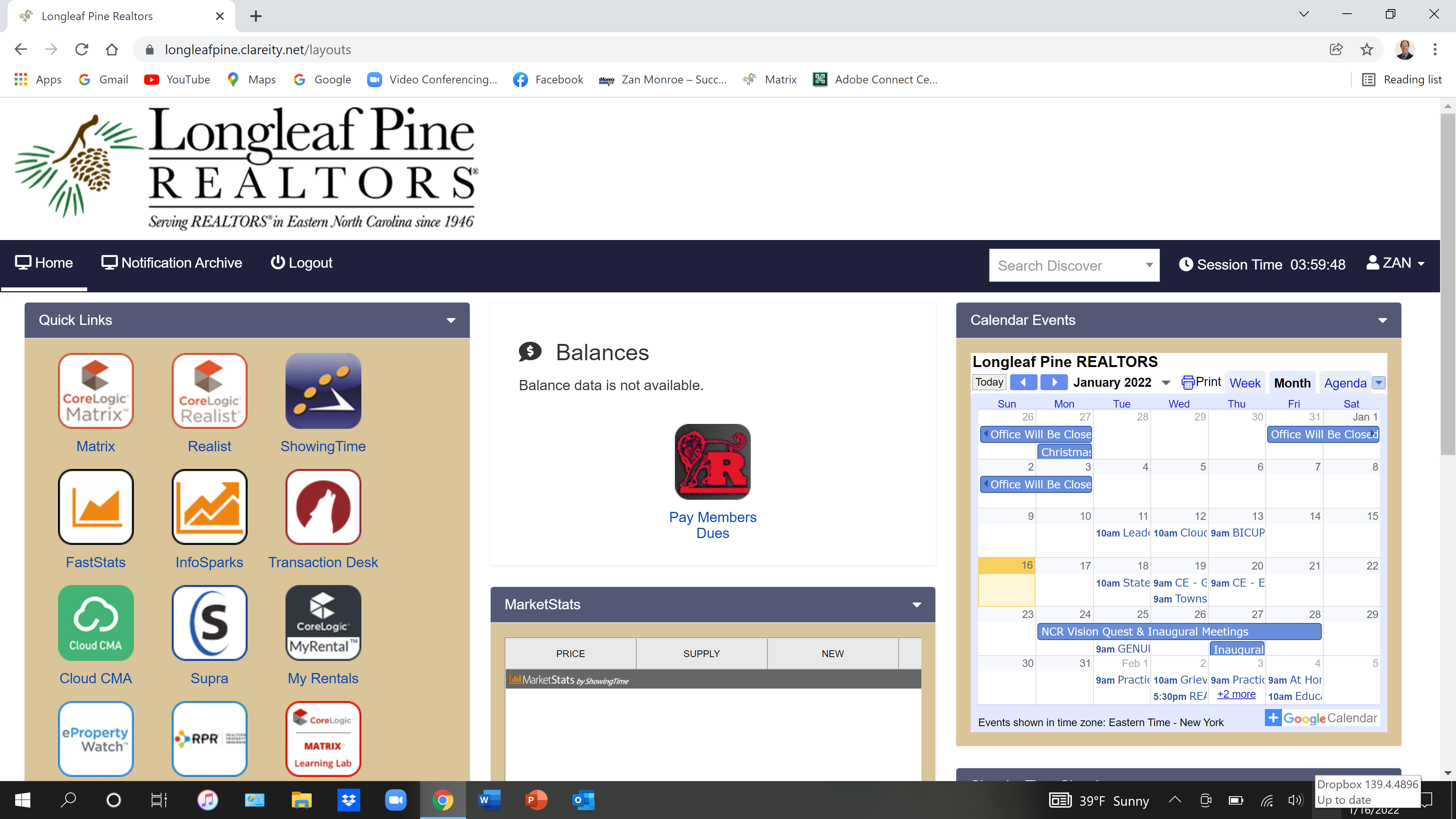 Entire MLS 2021 Market Data
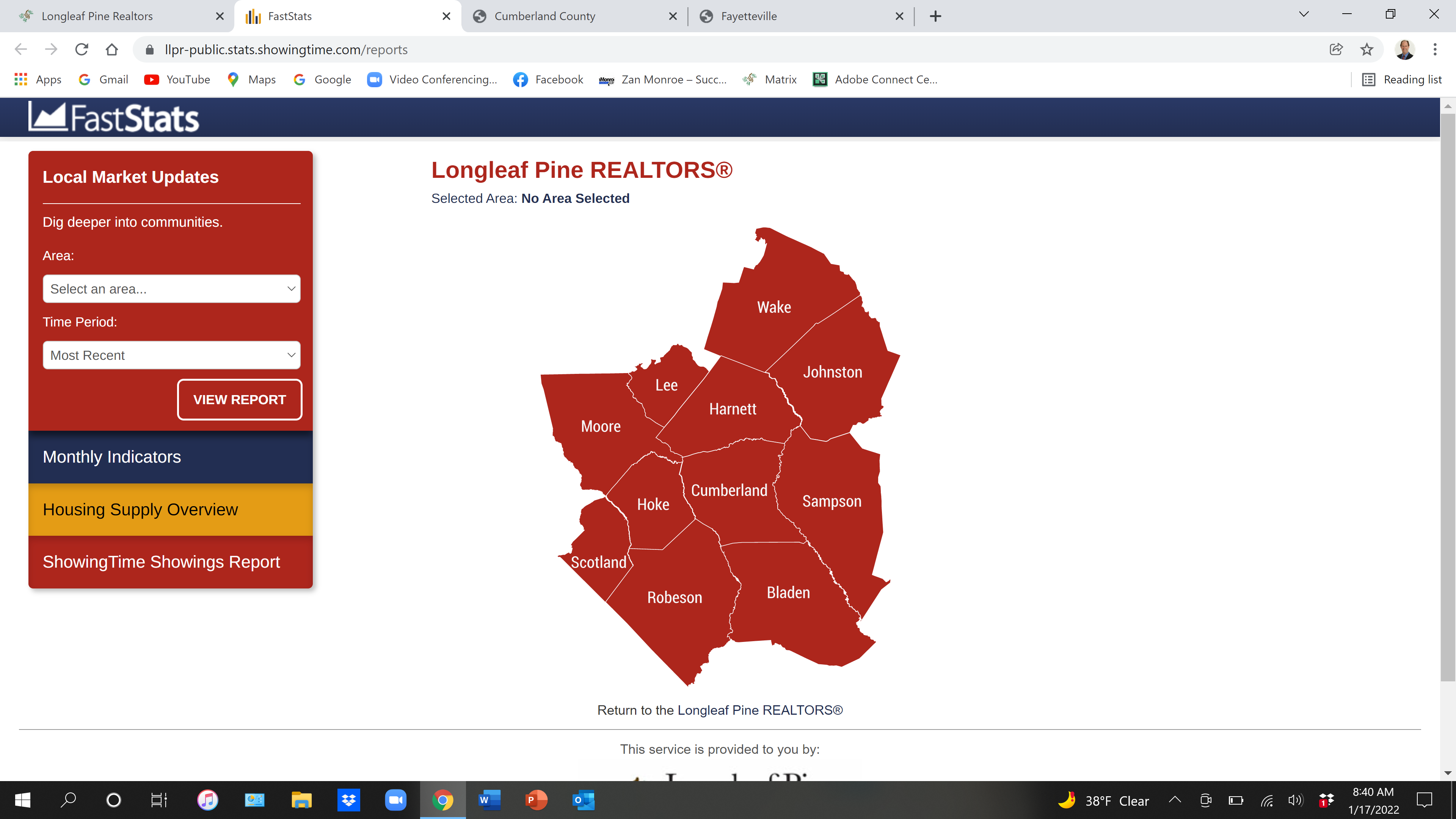 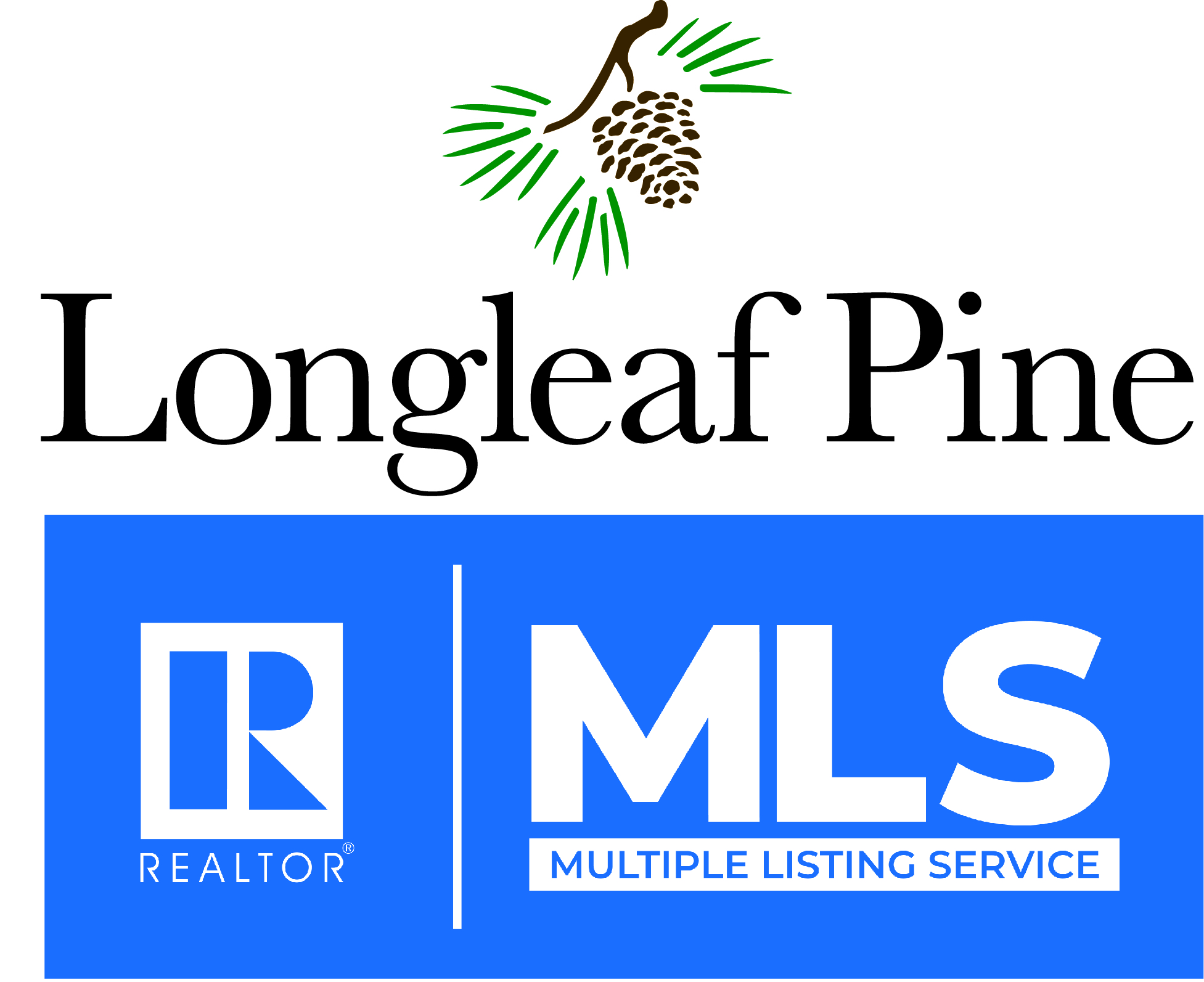 Median Sales Price $210,198  +13.6%+23.7% since 2020
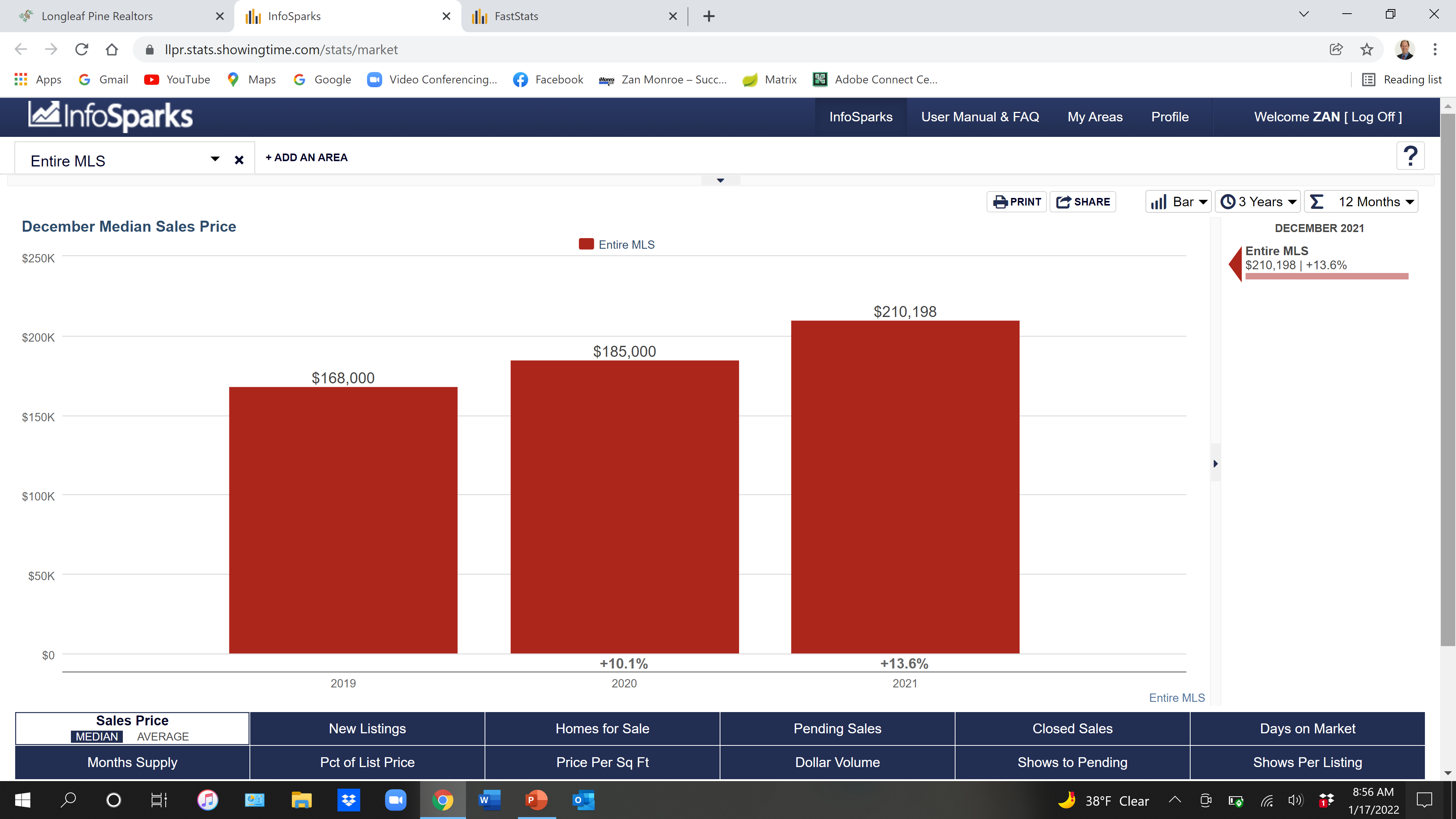 941 Homes for Sale- 40.2%
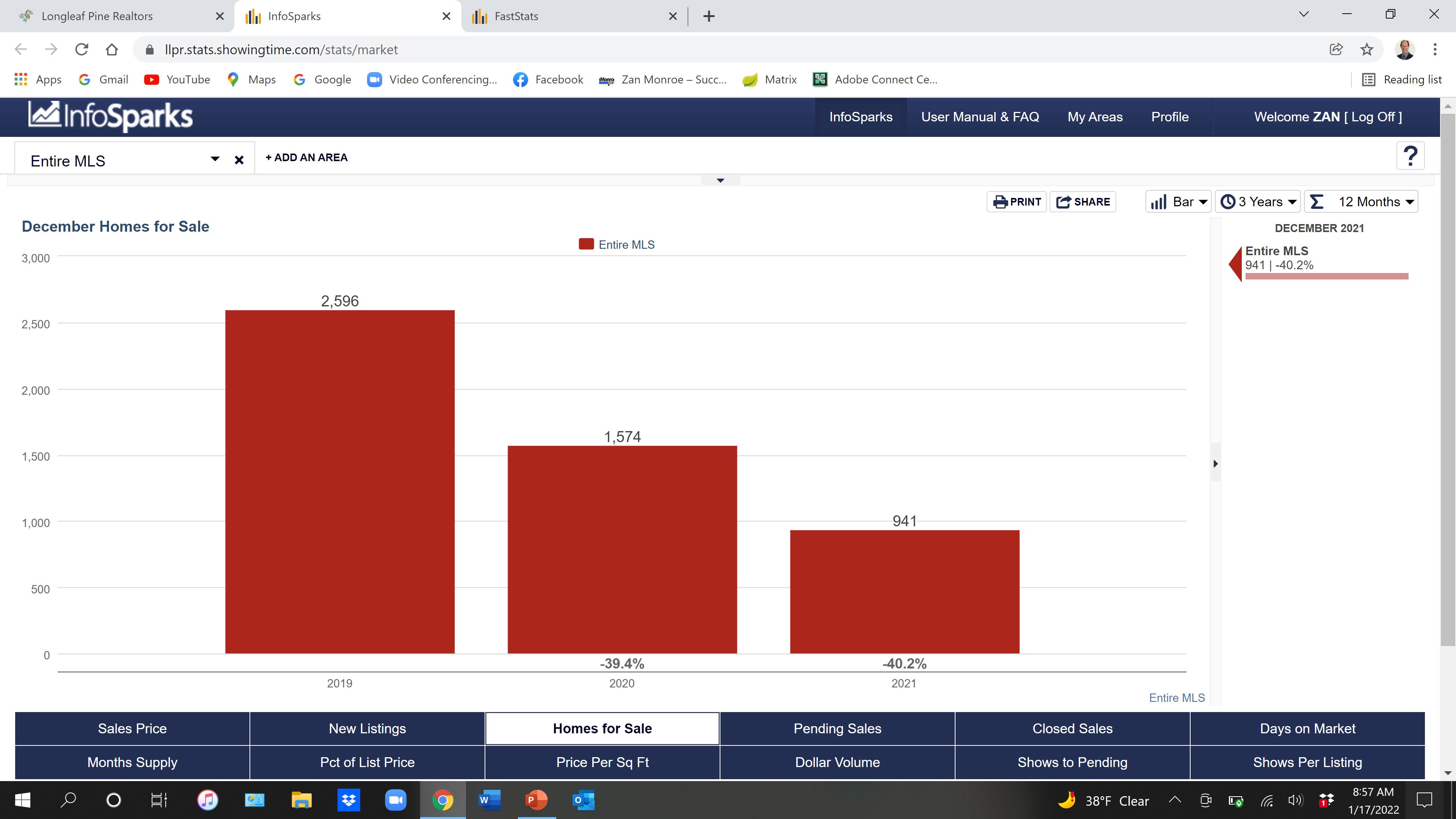 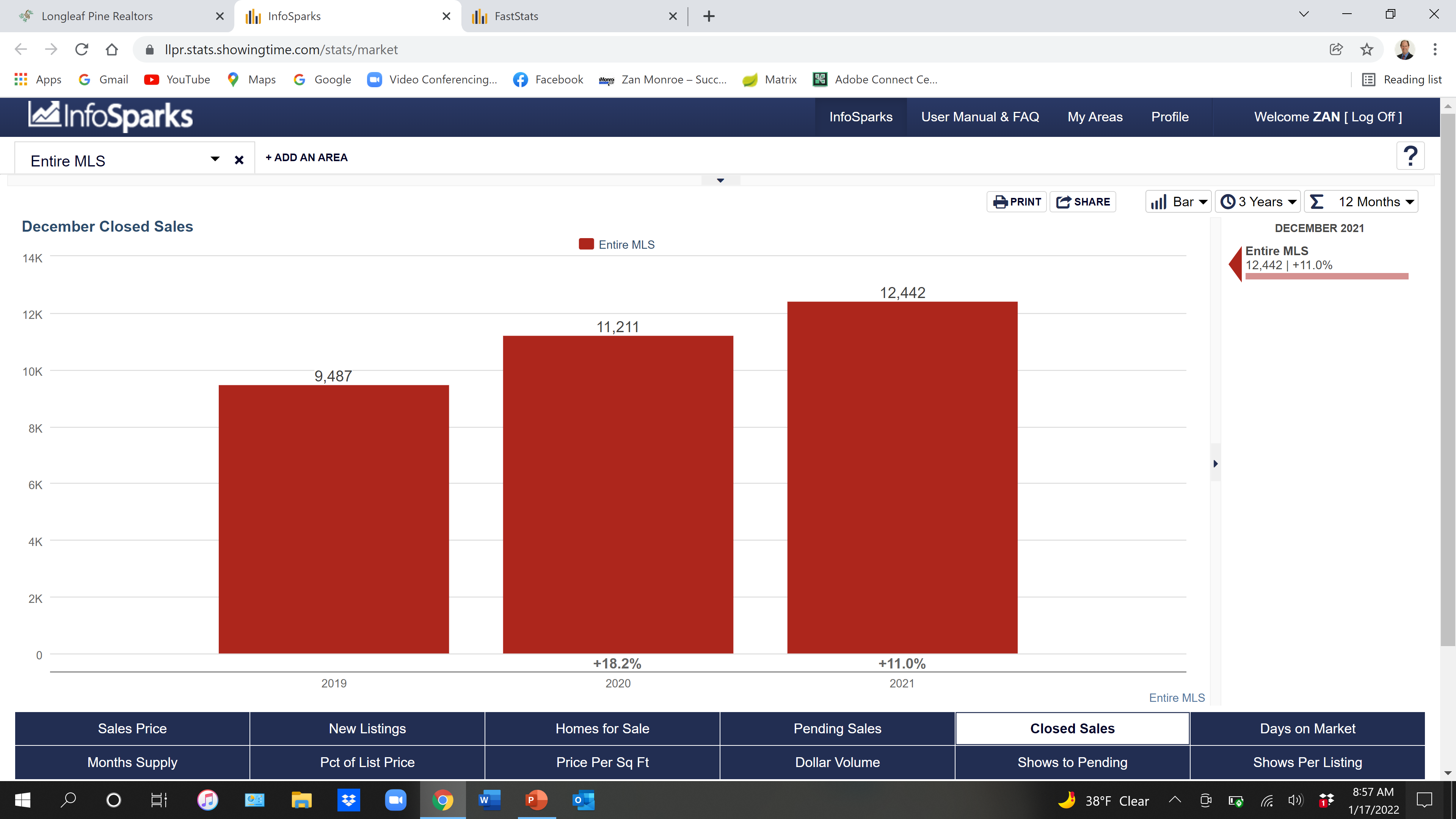 12,442 Closed Sales +11.0%+29.2% since 2020
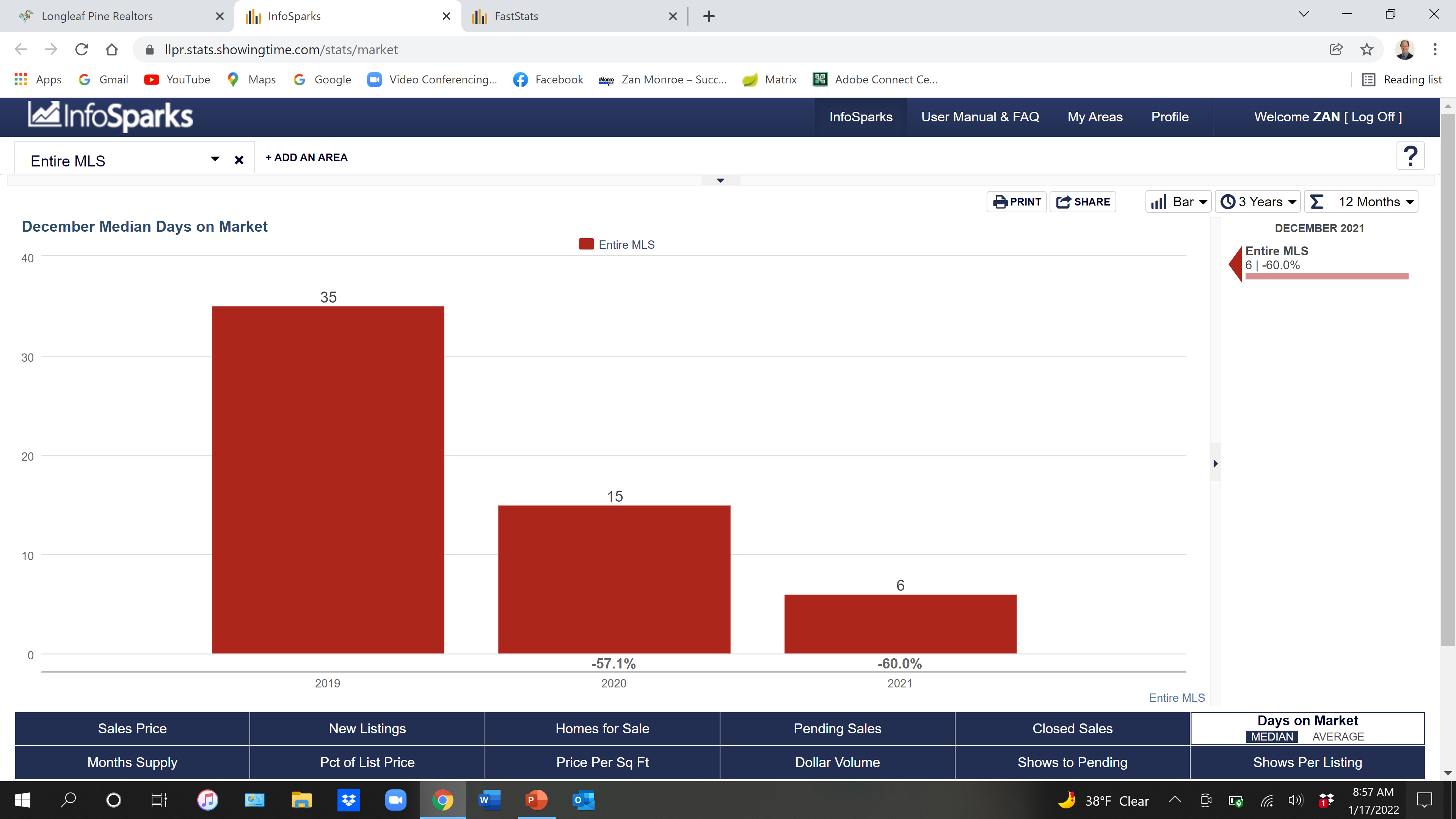 6 Days on Market
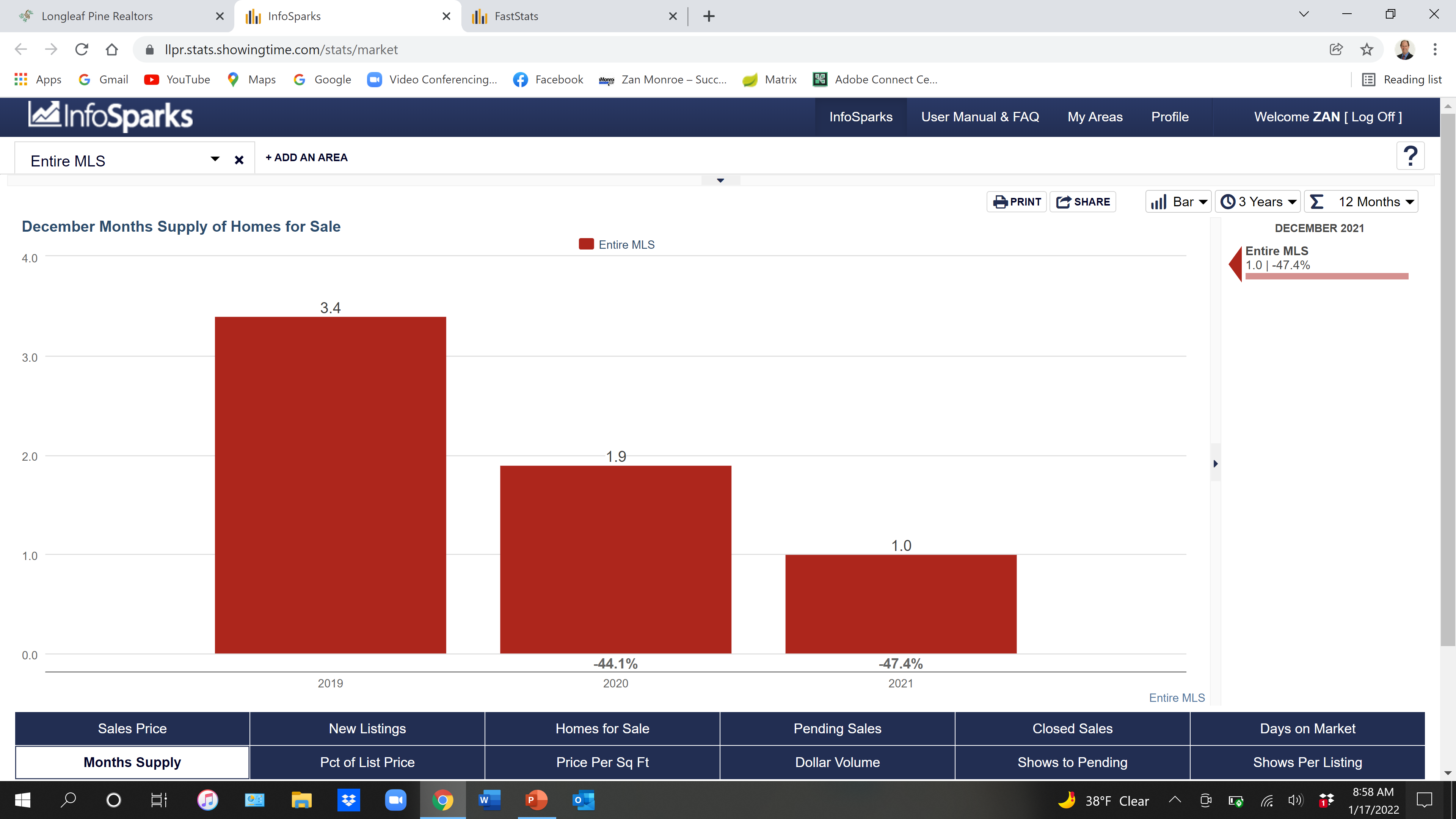 1 Months Supply
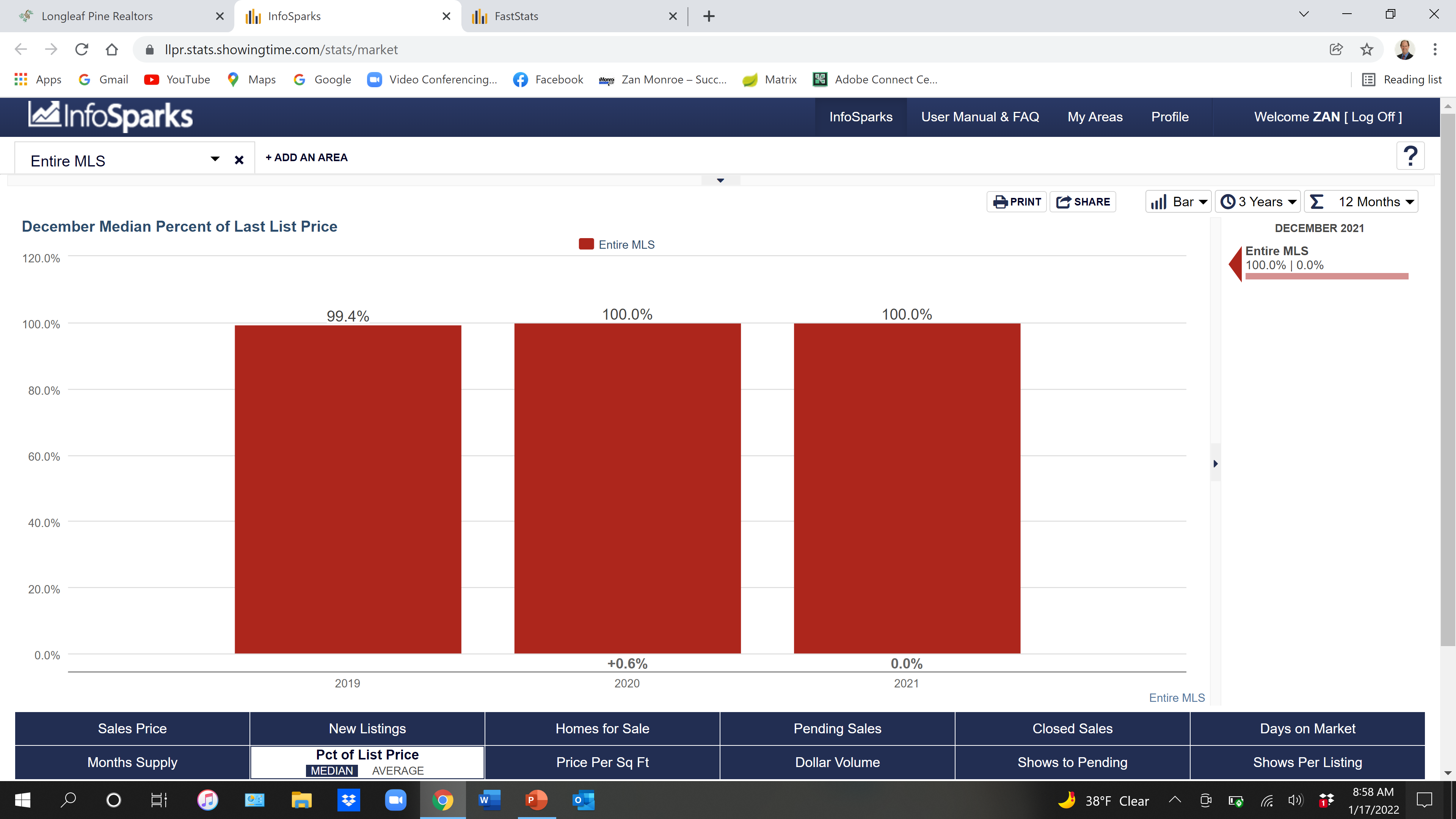 100% of Sales Price
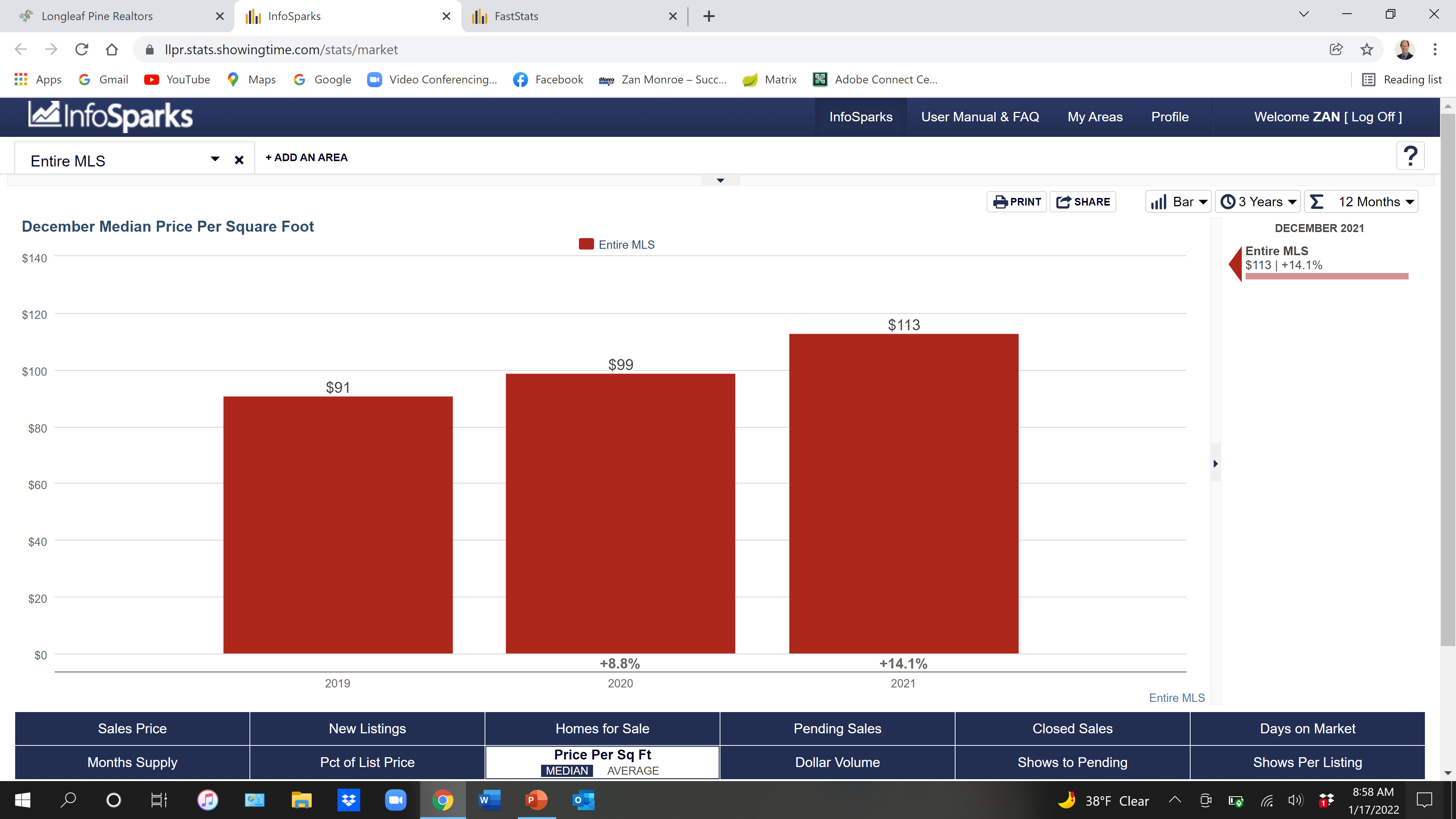 $113 Per Sq Ft = +14.1% +22.9% since 2020
$2.7 Billion in Sales + 26.1%
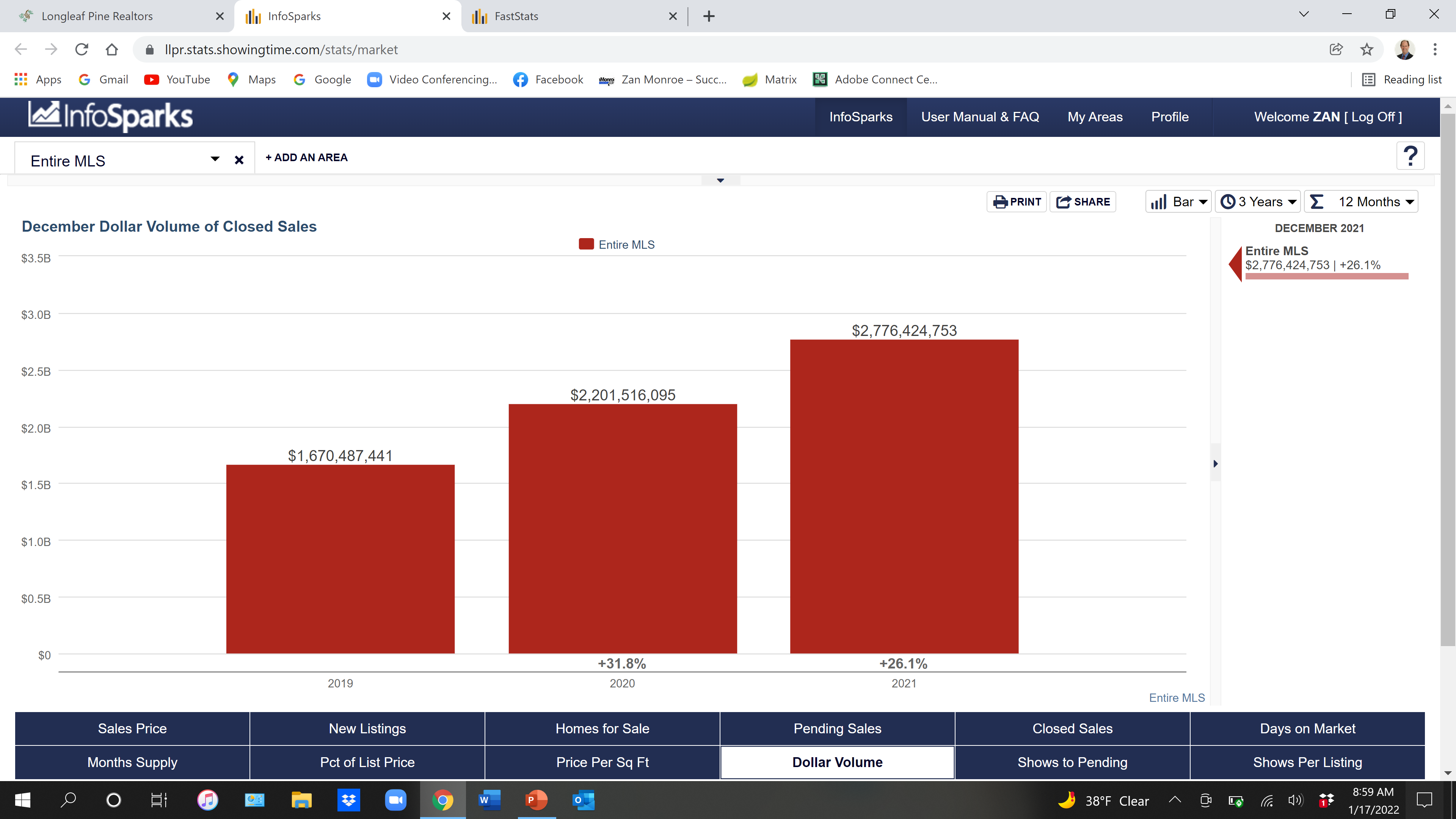 2021 Cumberland County
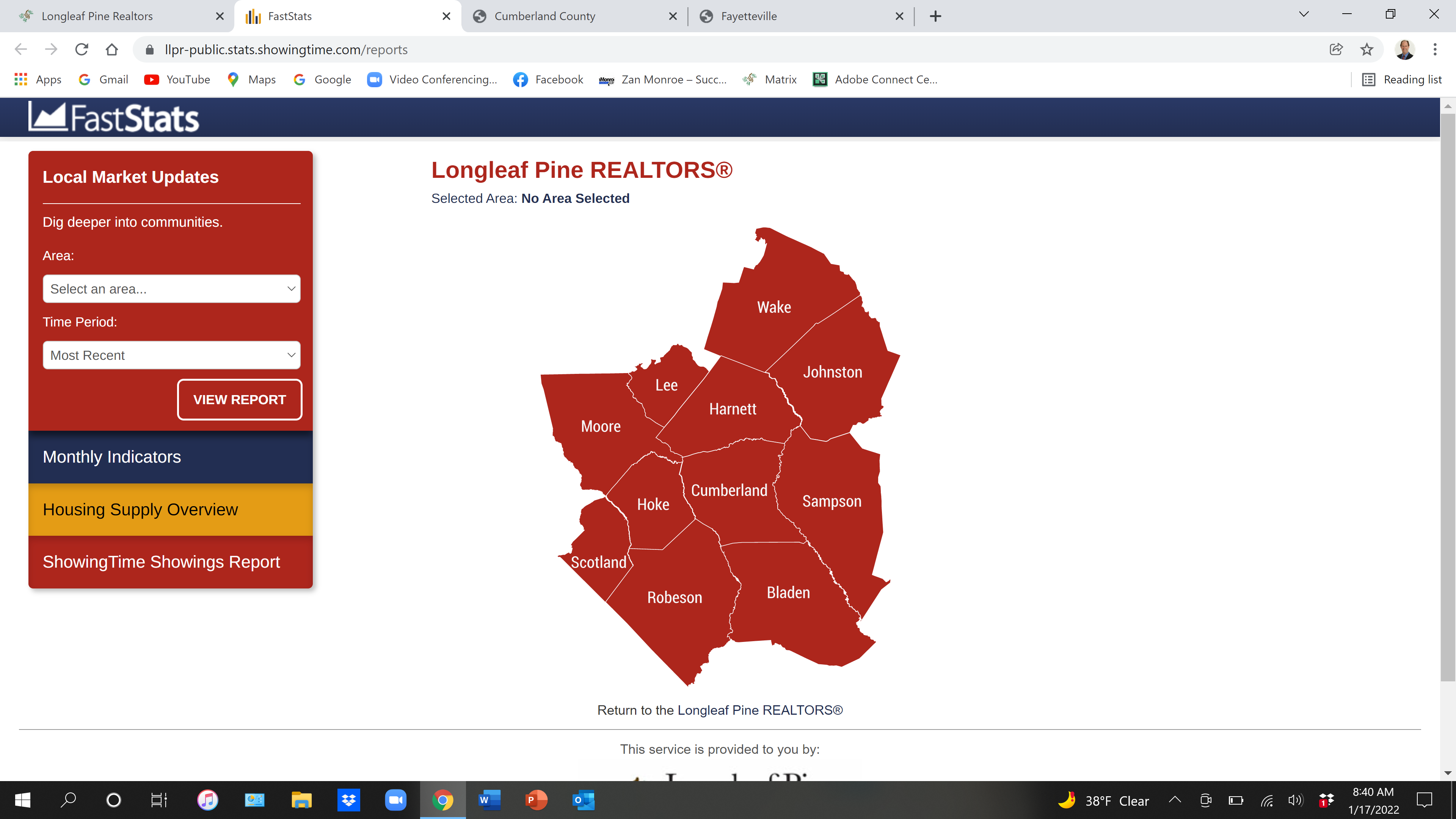 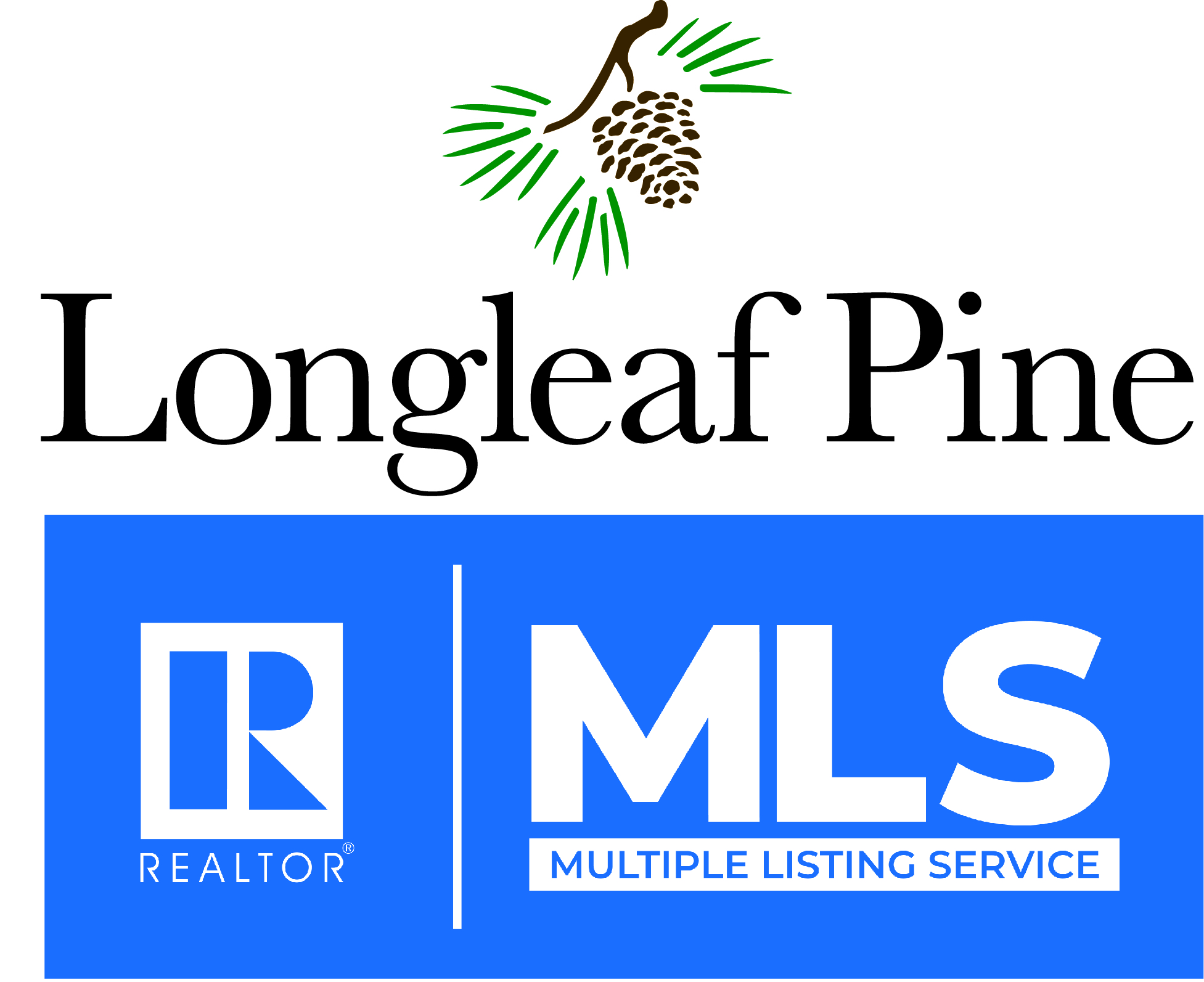 Cumberland County2021 Single Family - Existing
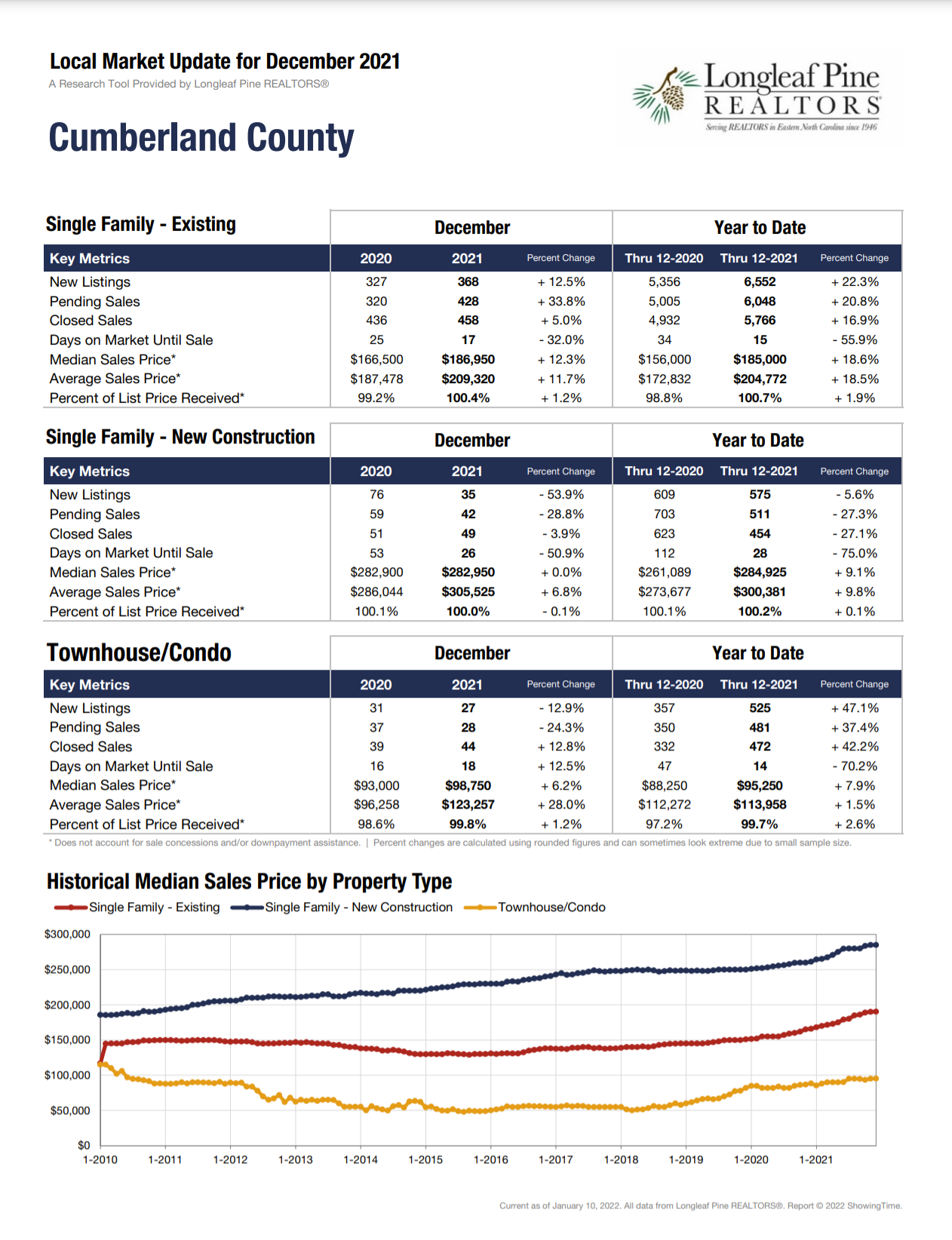 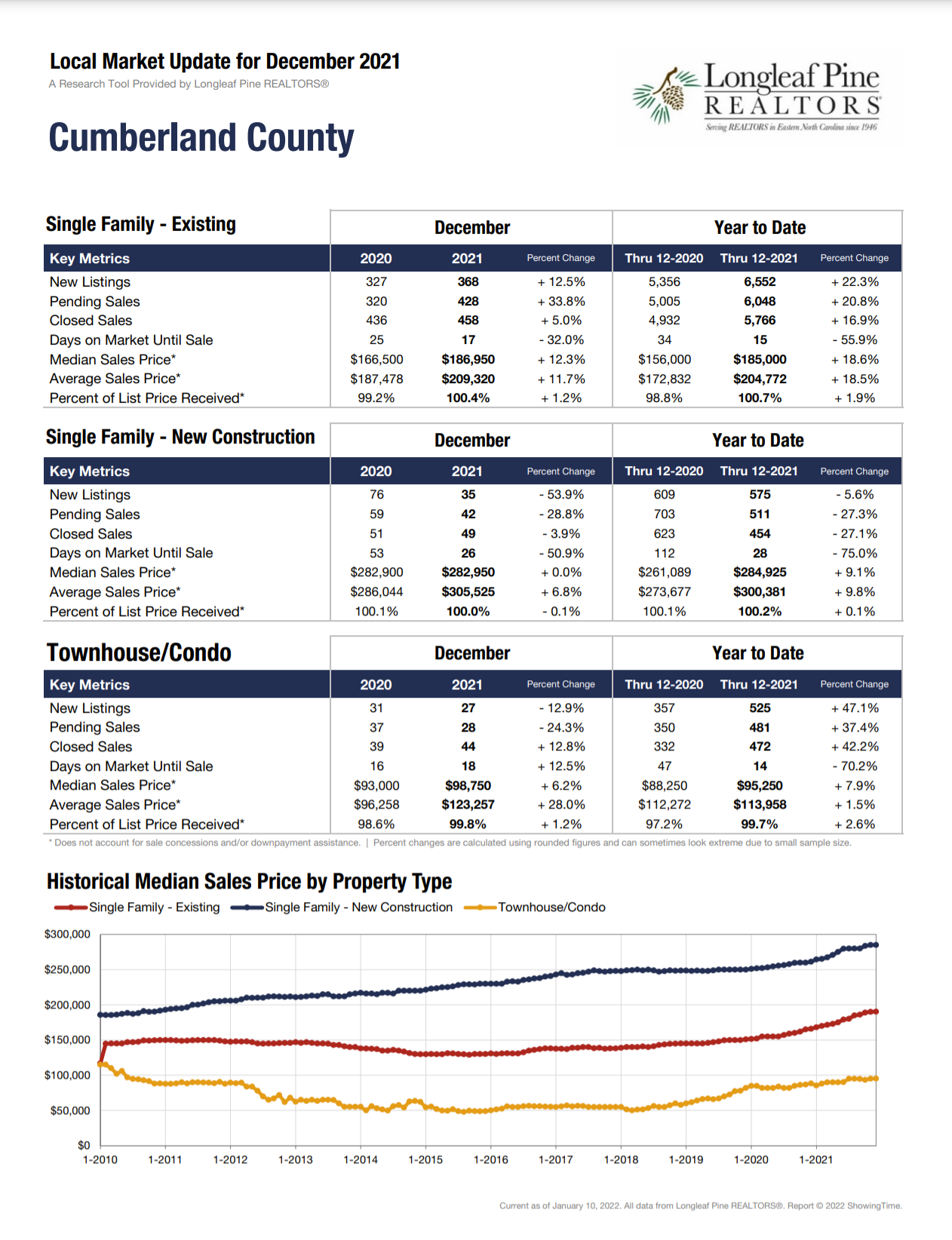 Cumberland County2021 Single Family - Existing
5,766 Closed
$185,000 Median Sales Price
Cumberland County 2021 New Construction
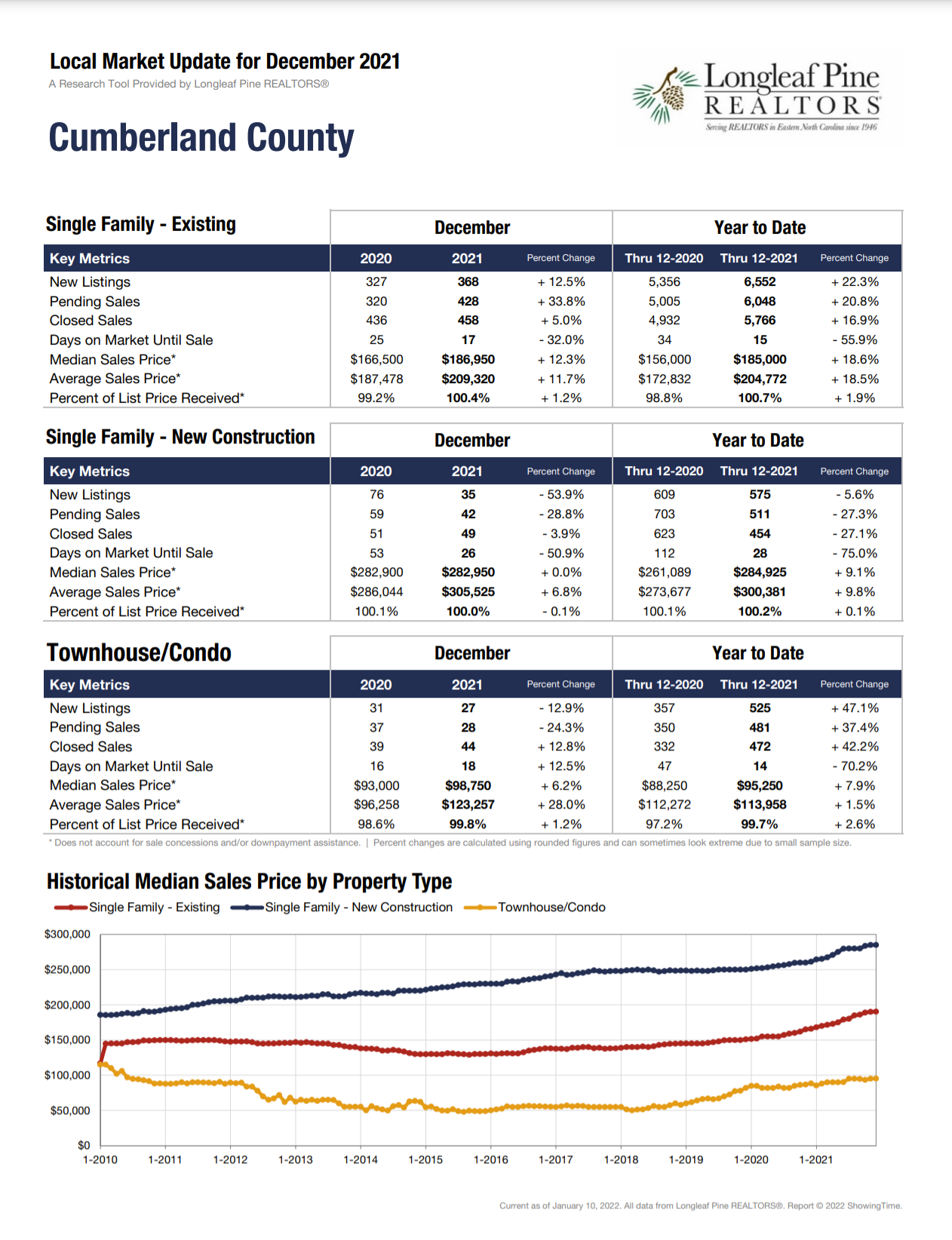 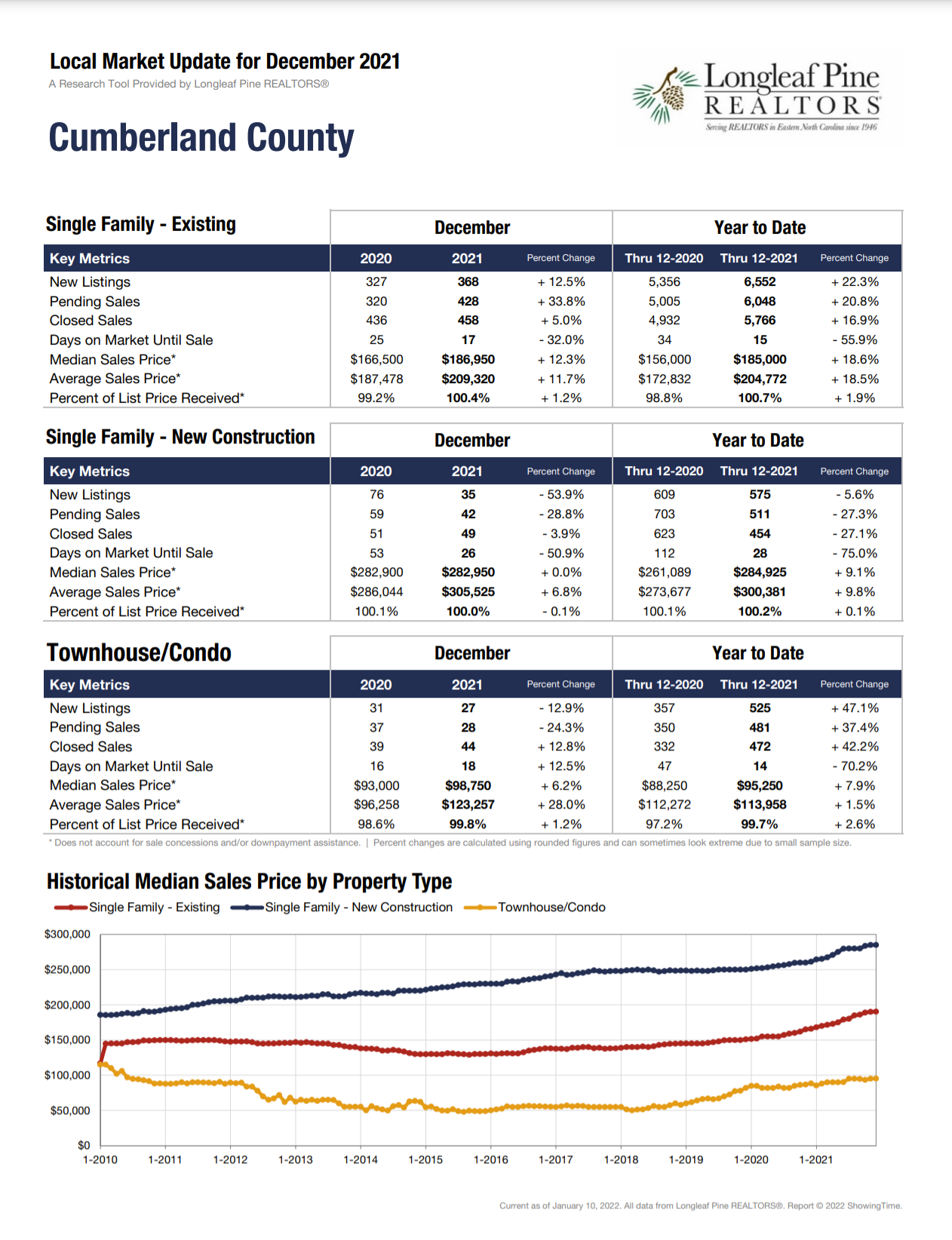 Cumberland County2021 New Construction
454 Closed
$284,925 Median Sales Price
Cumberland County2021 Townhouse/Condo
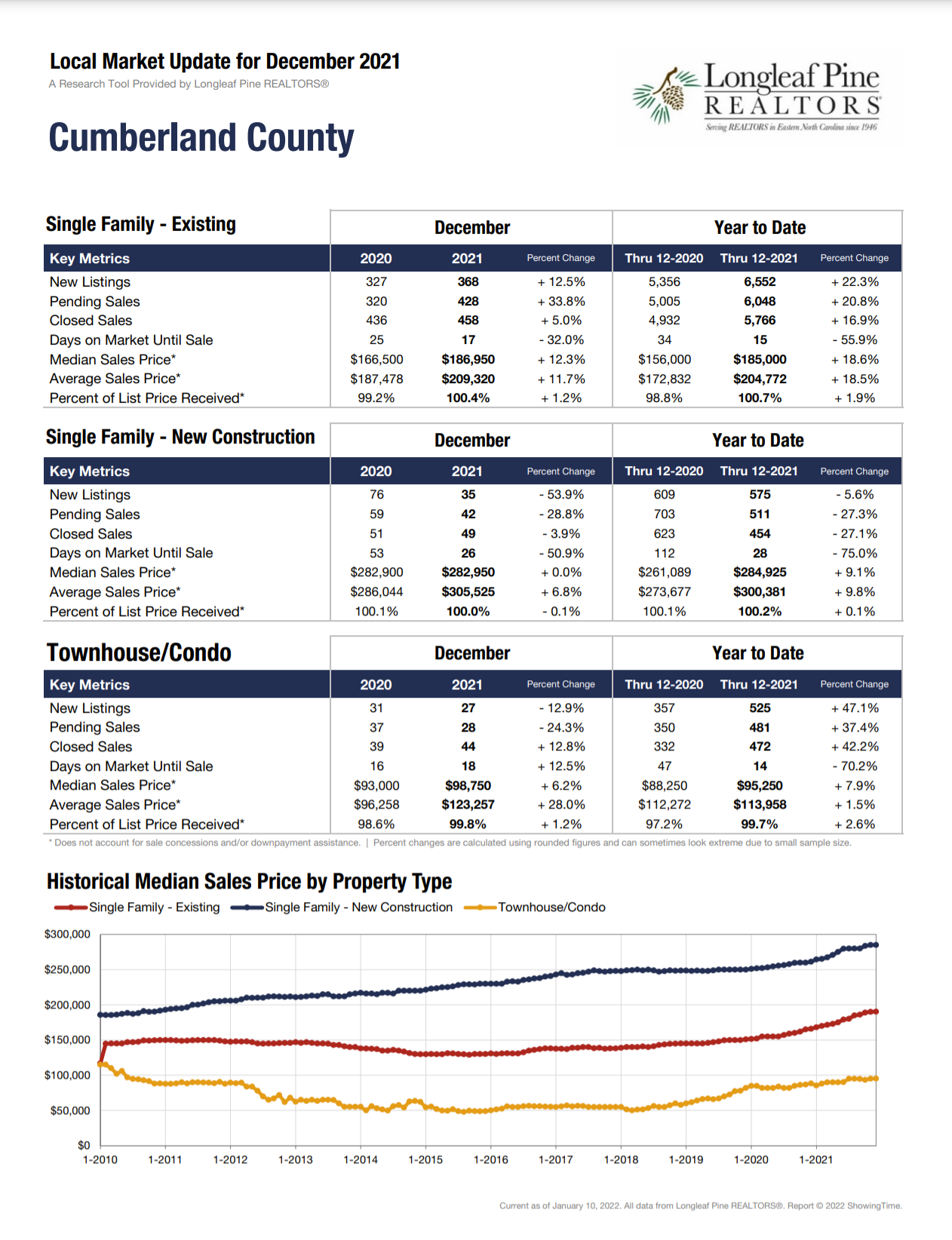 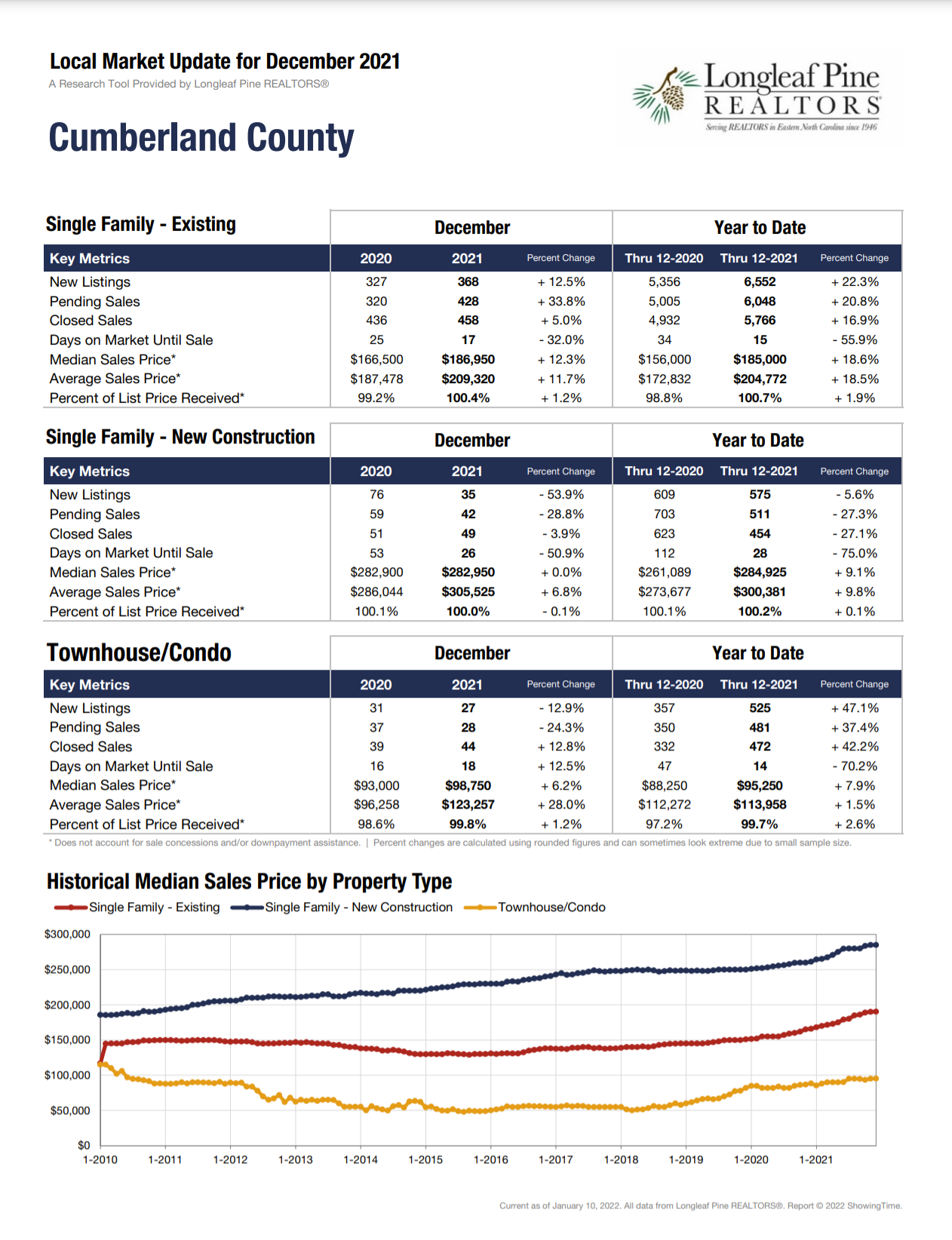 Cumberland County2021 Townhouse/Condo
472 Closed
$95,250 Median Sales Price
Cumberland County Sales Price
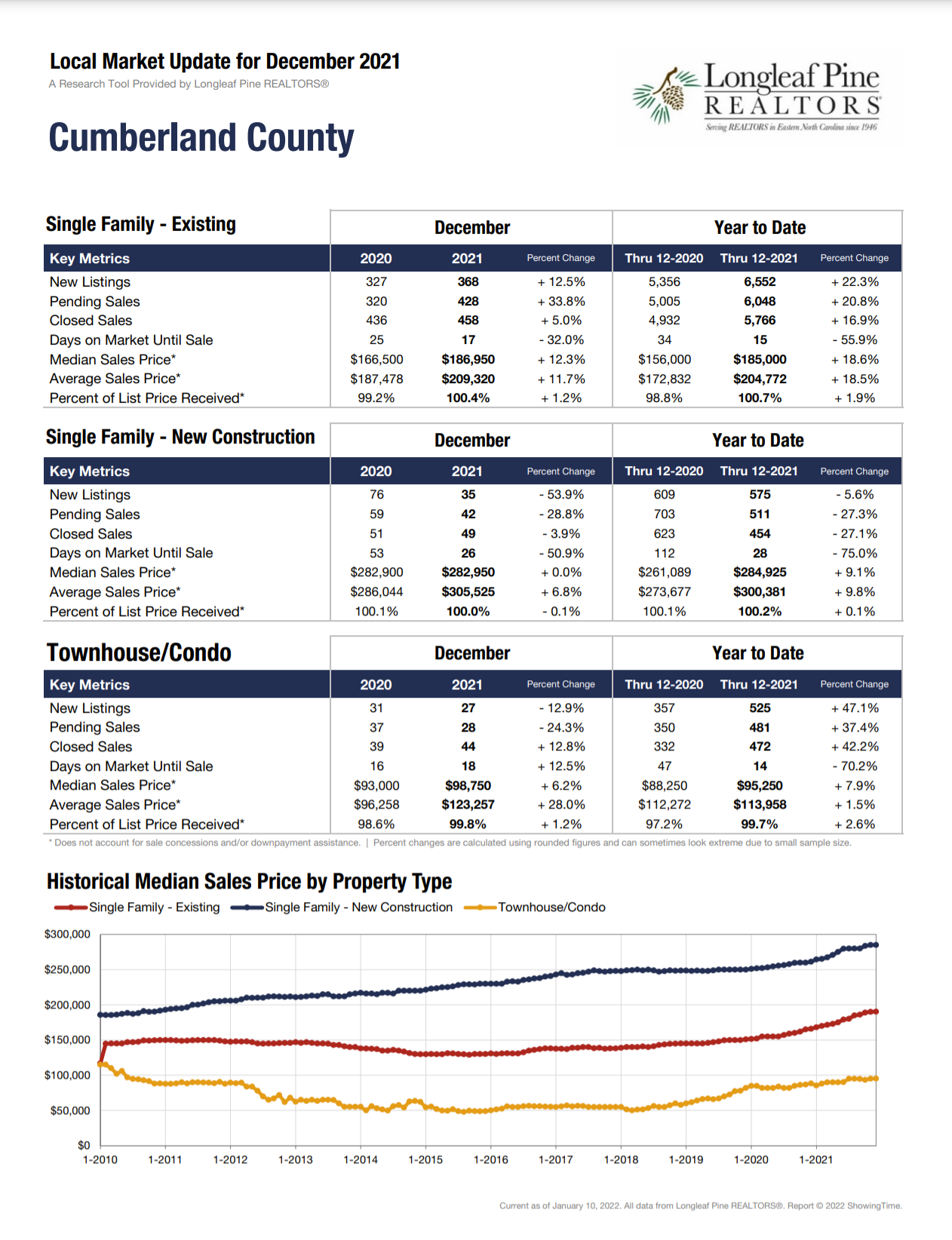 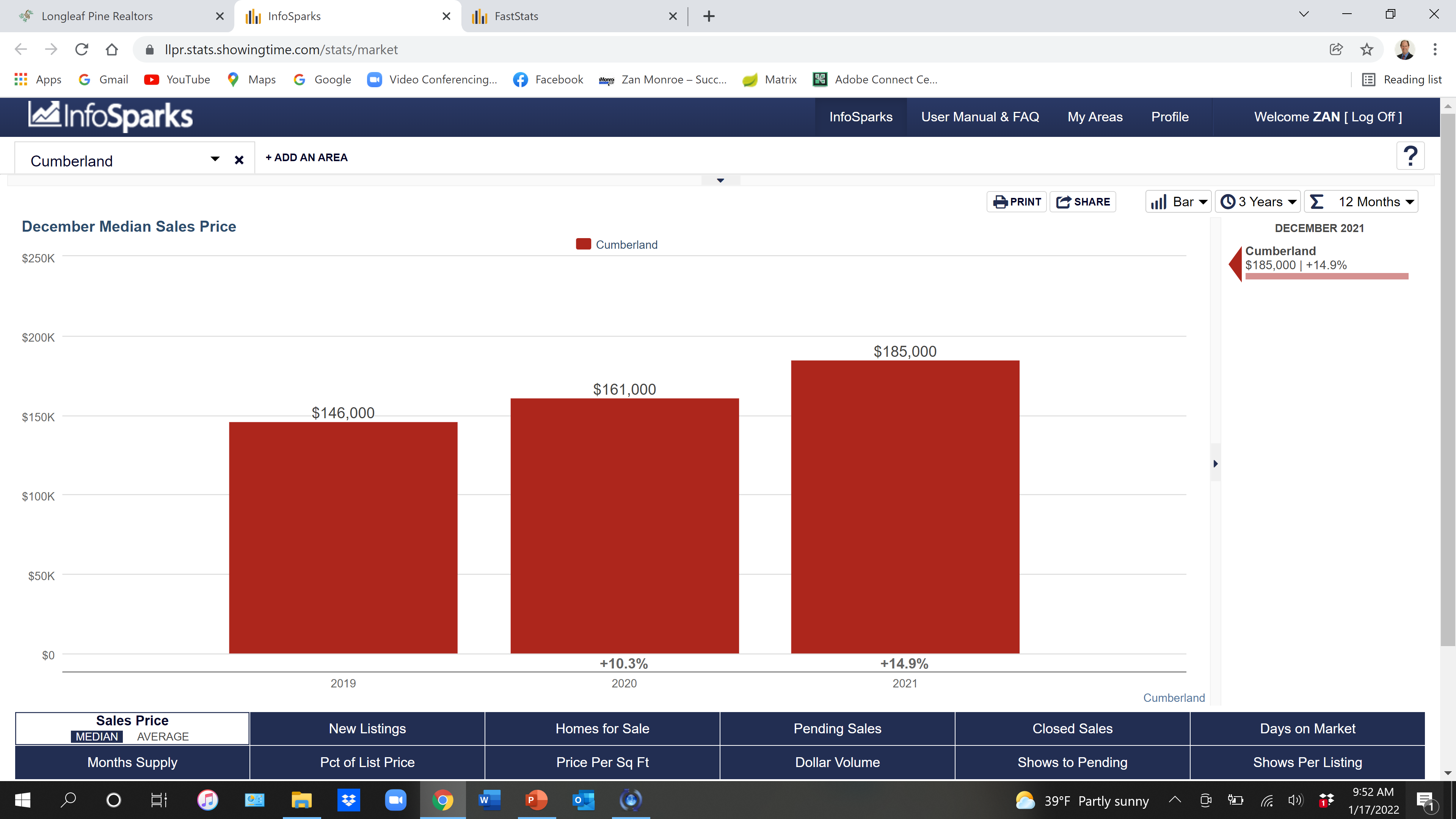 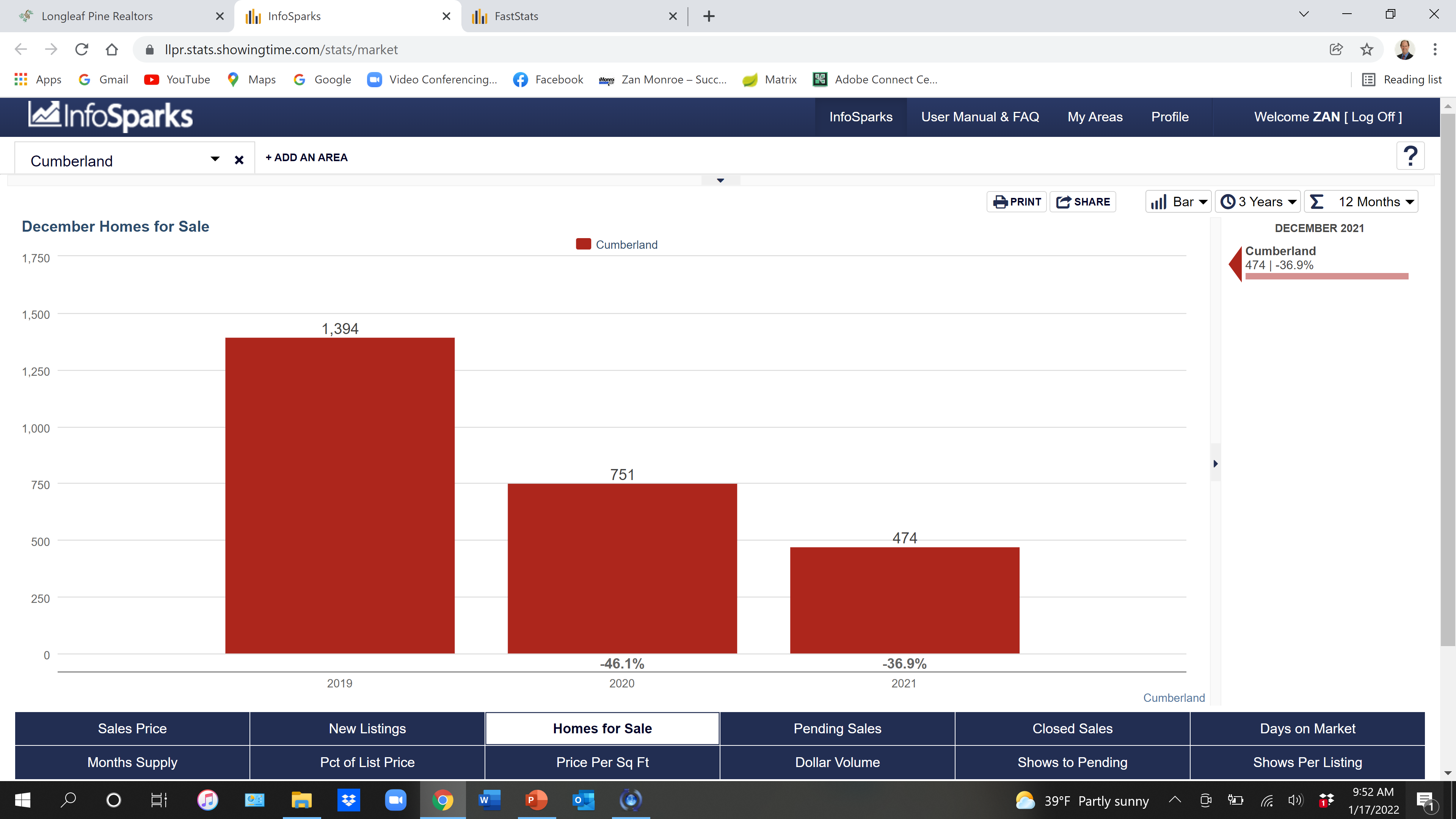 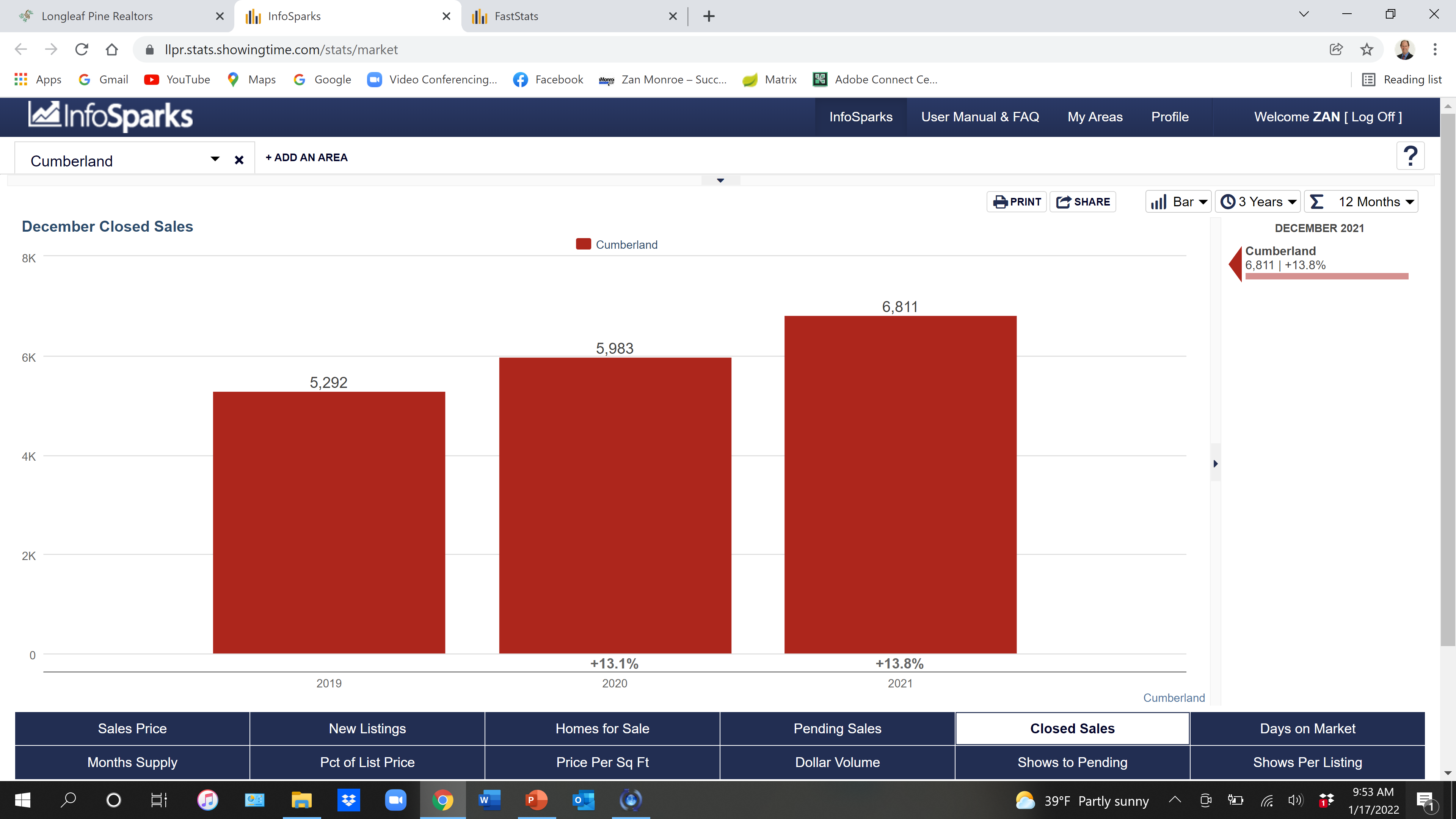 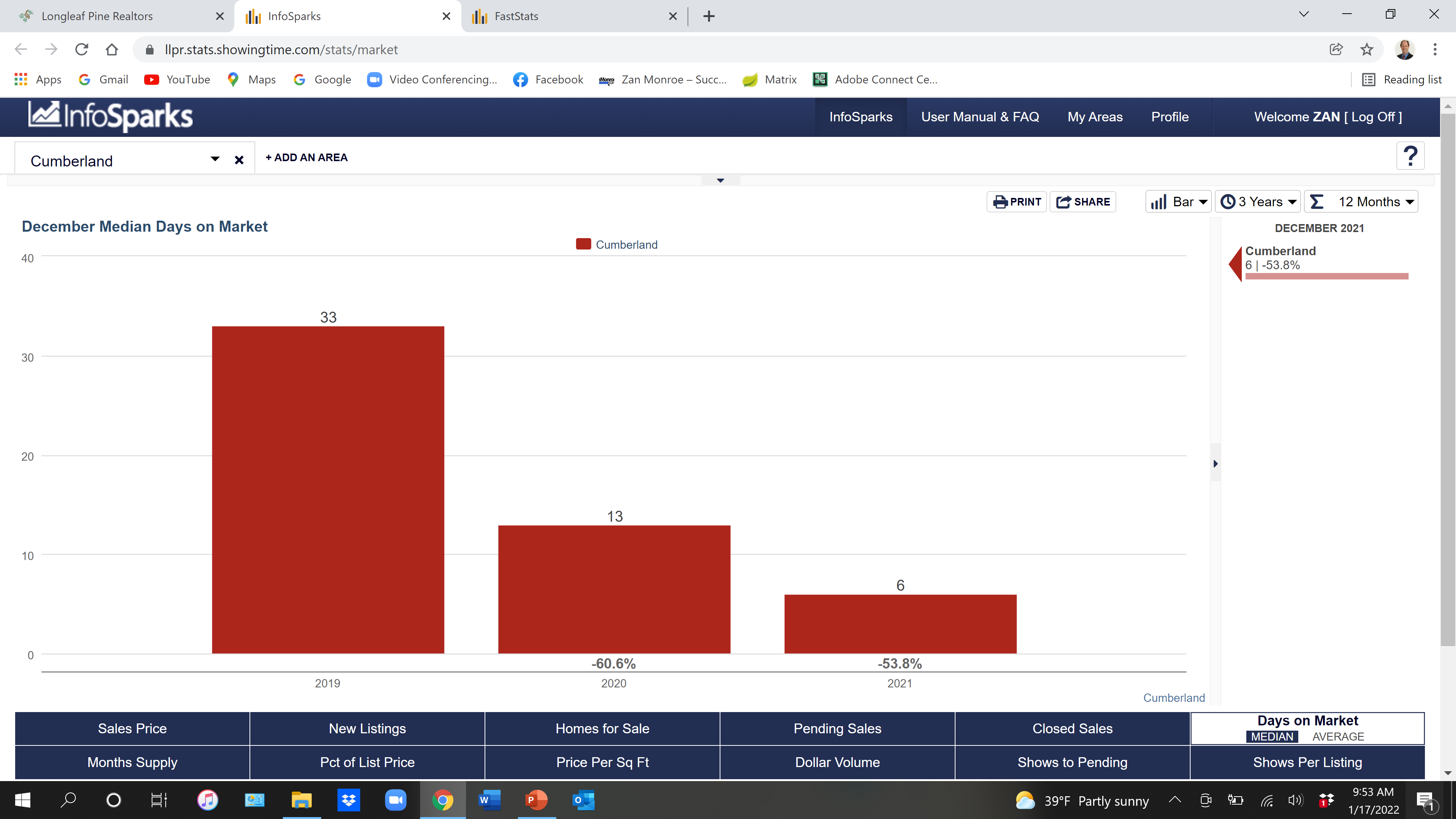 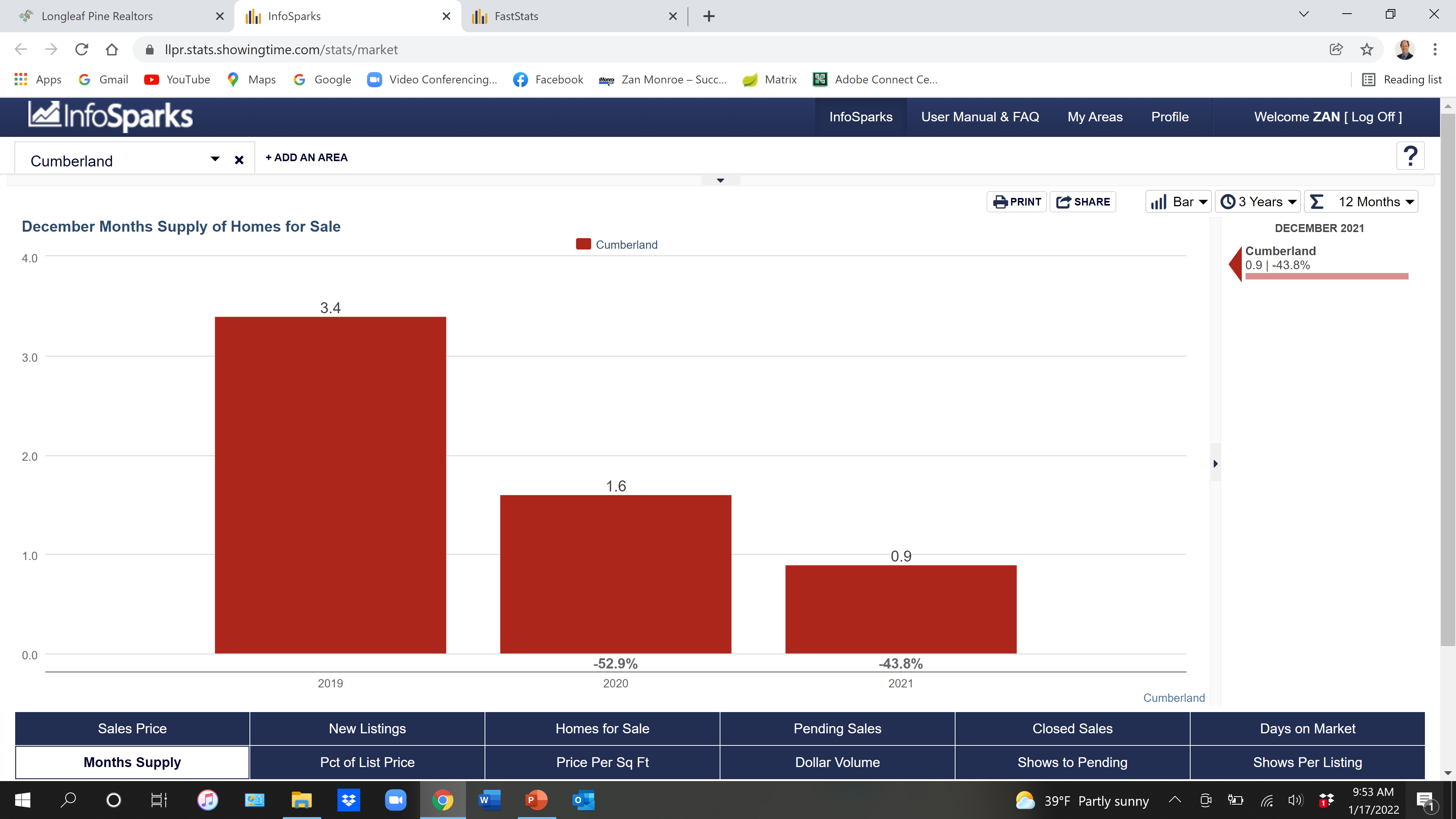 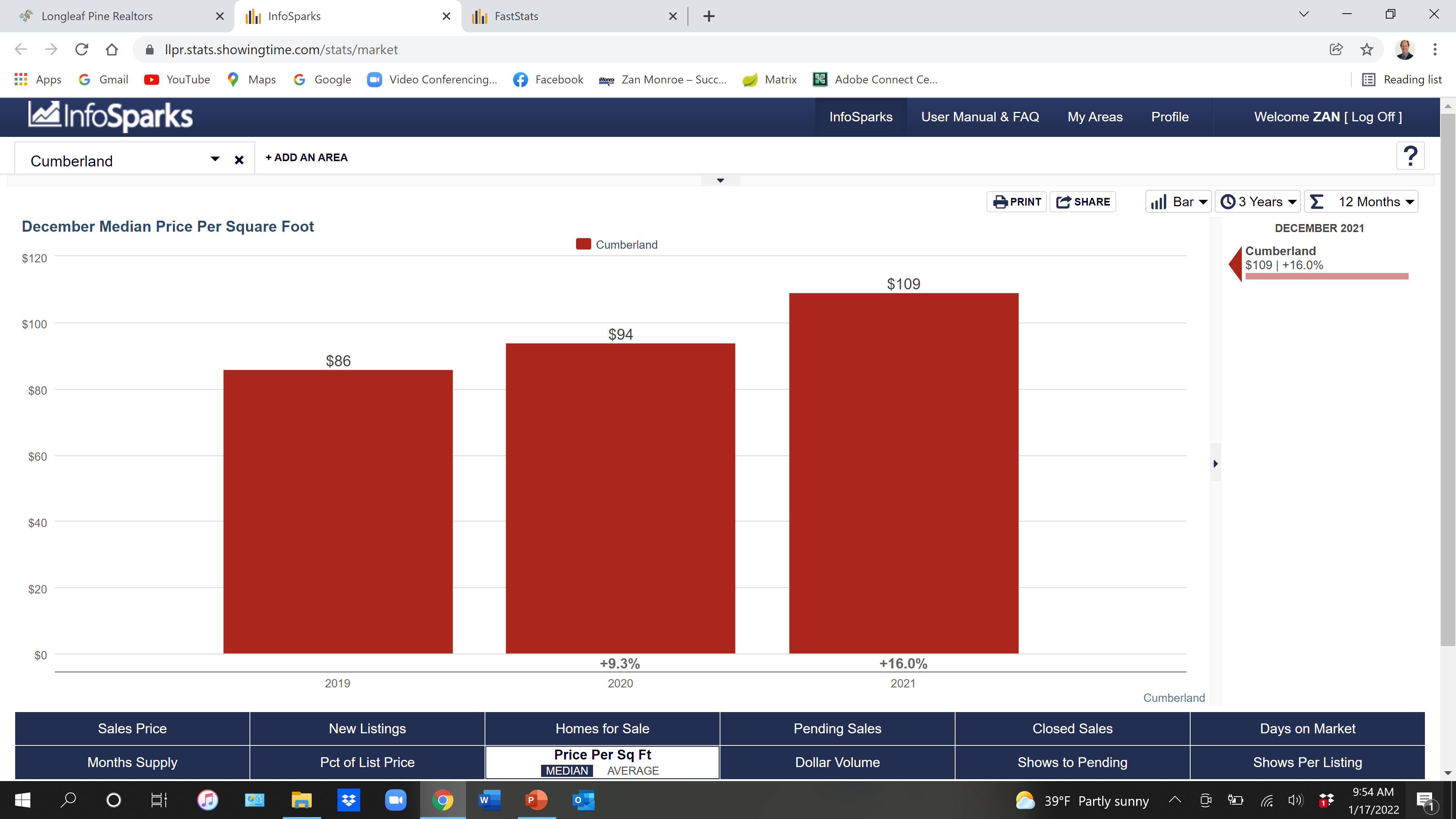 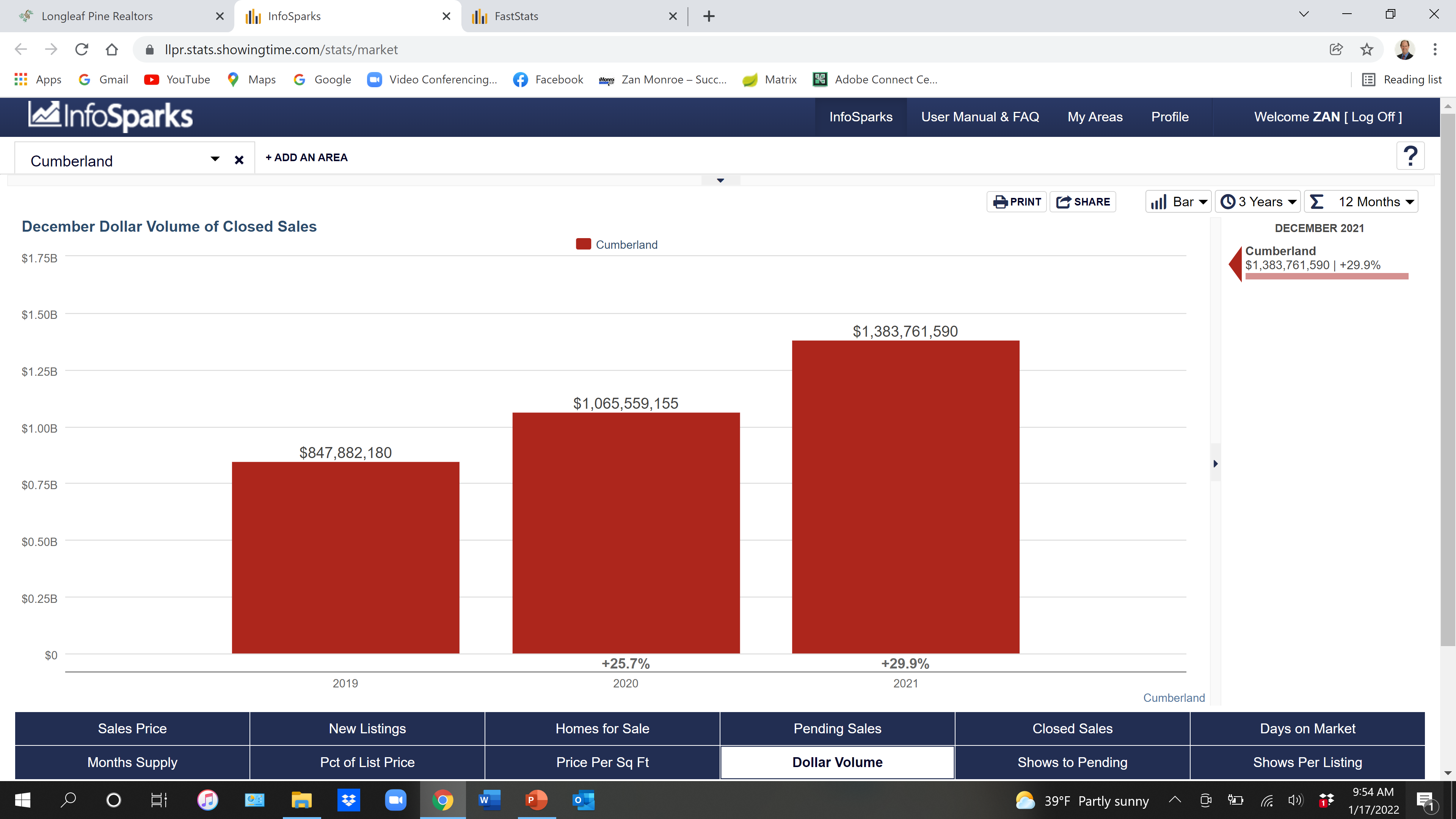 2021 Harnett County
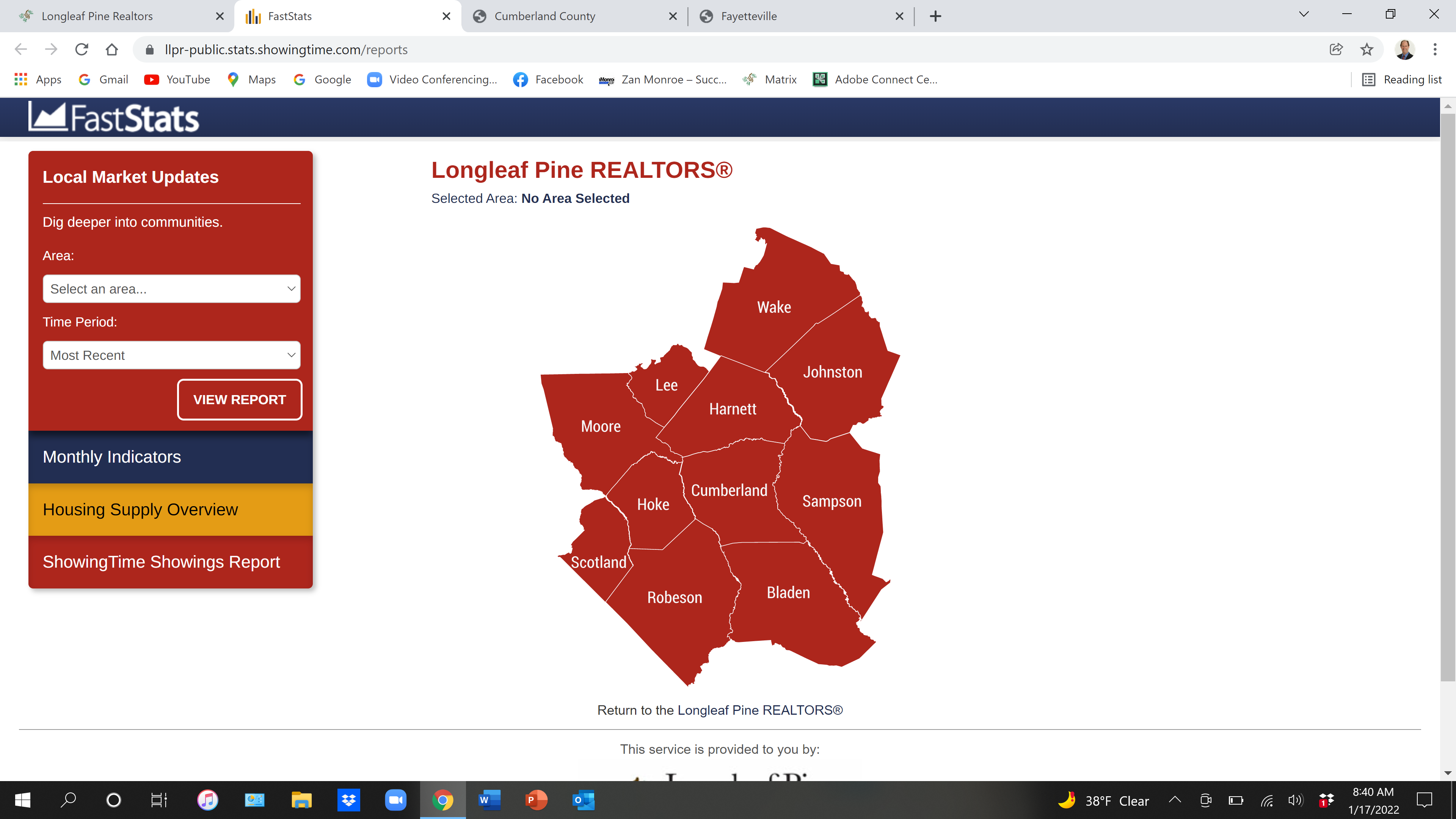 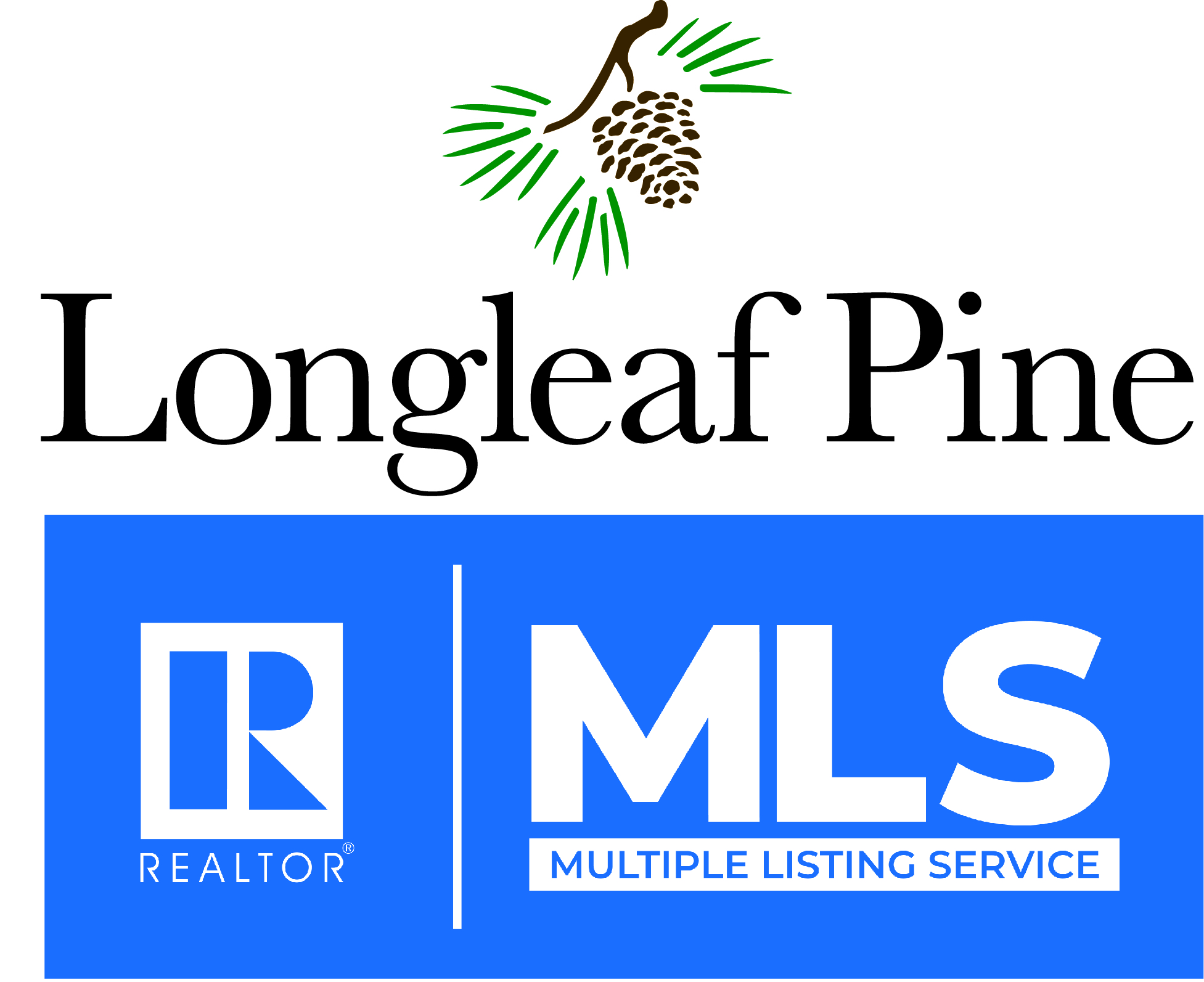 2021 Harnett CountySingle Family Existing
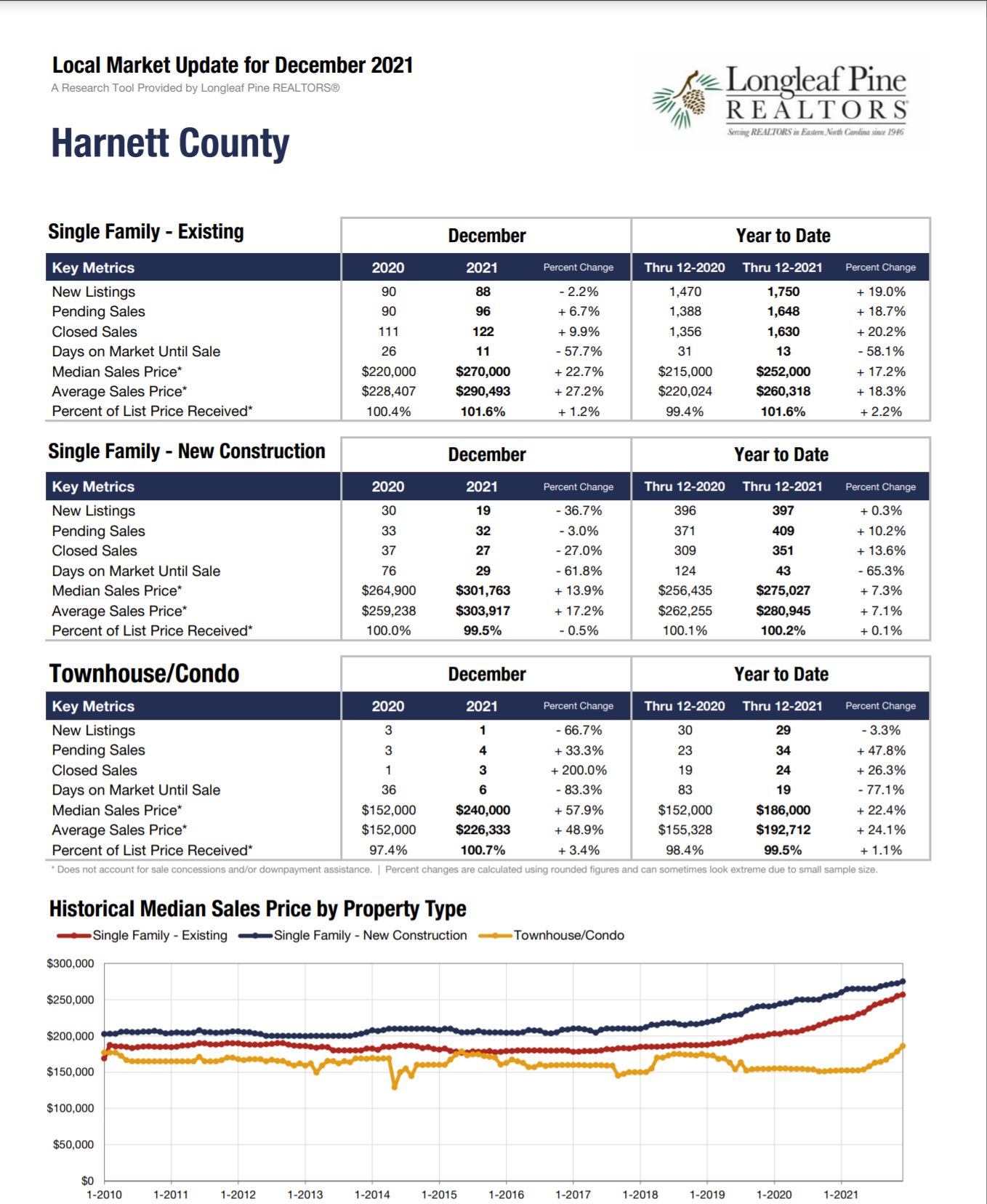 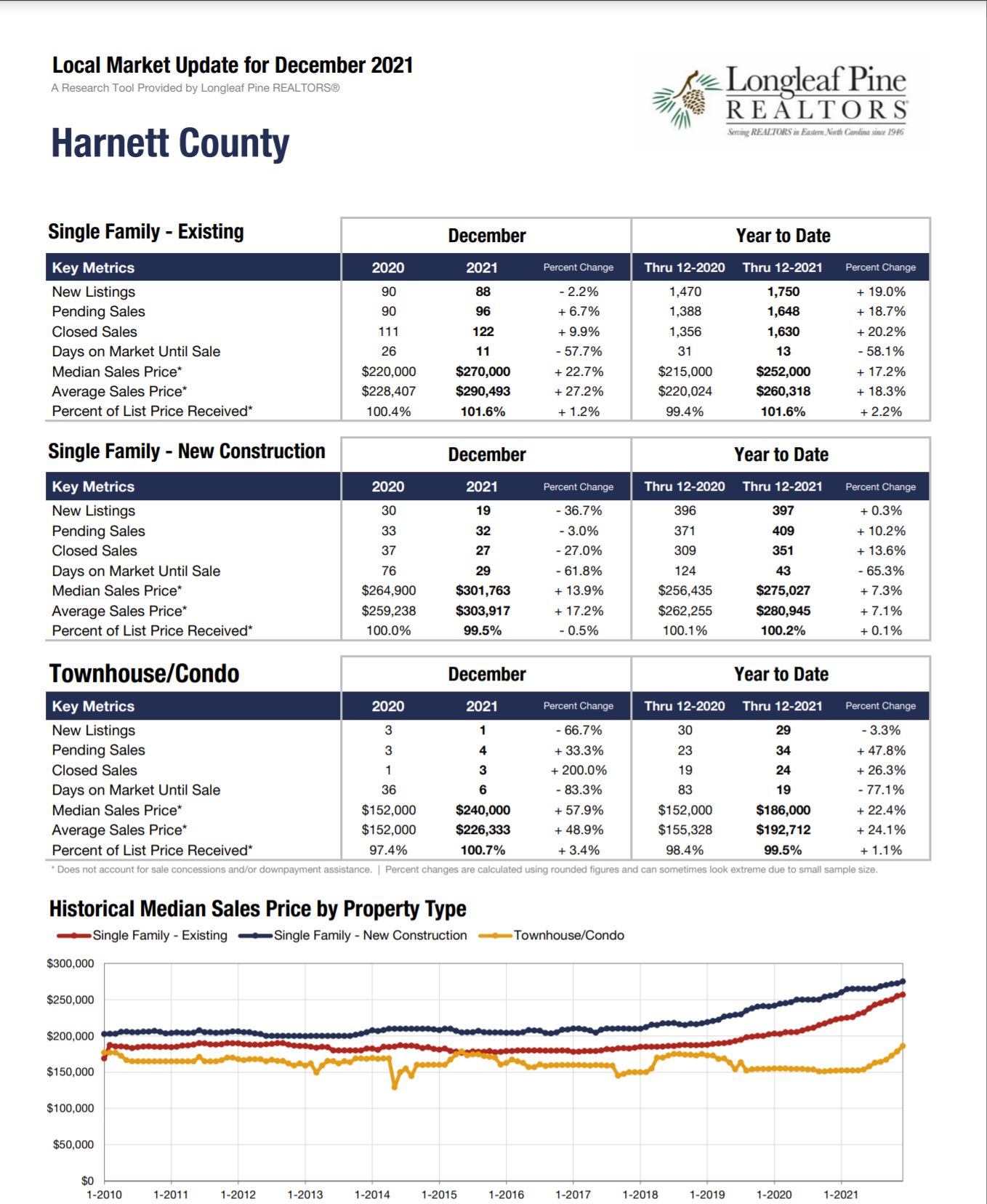 Harnett County2021 Single Family Existing
1,630 Closed
$252,000 Median Sales Price
2021 Harnett CountyNew Construction
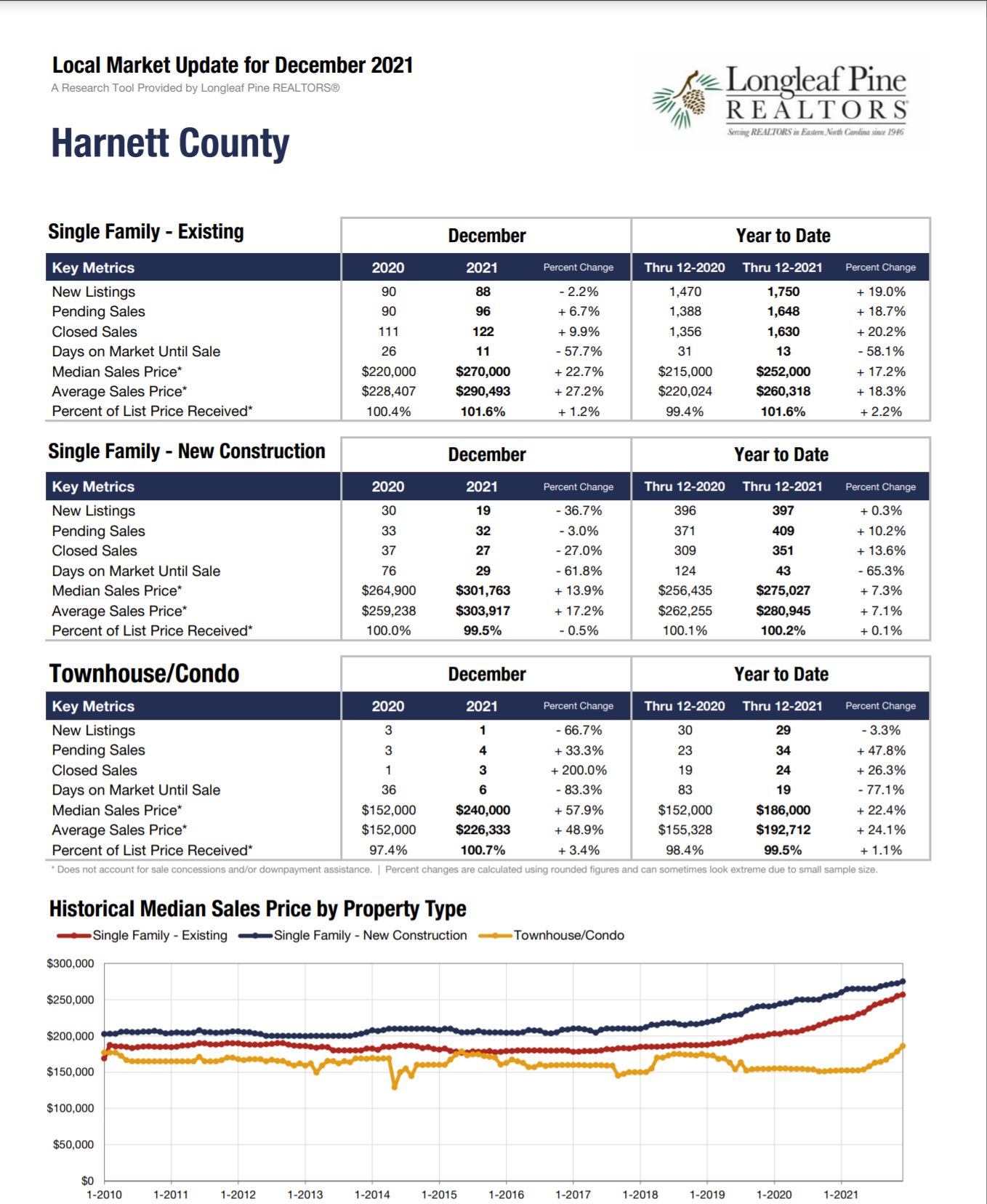 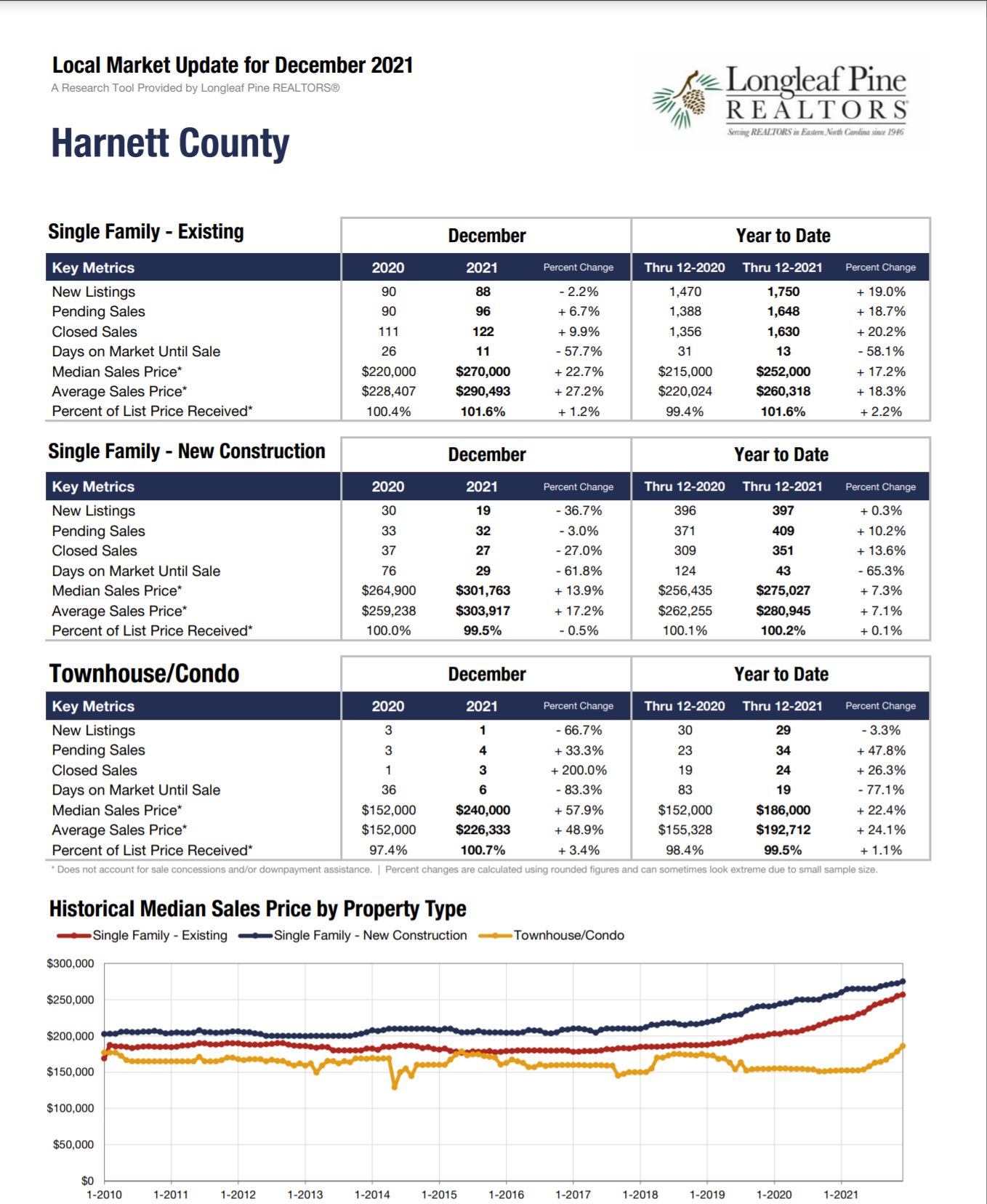 Harnett County2021 New Construction
351 Closed
$275,027 Median Sales Price
2021 Harnett CountyTownhouse/Condo
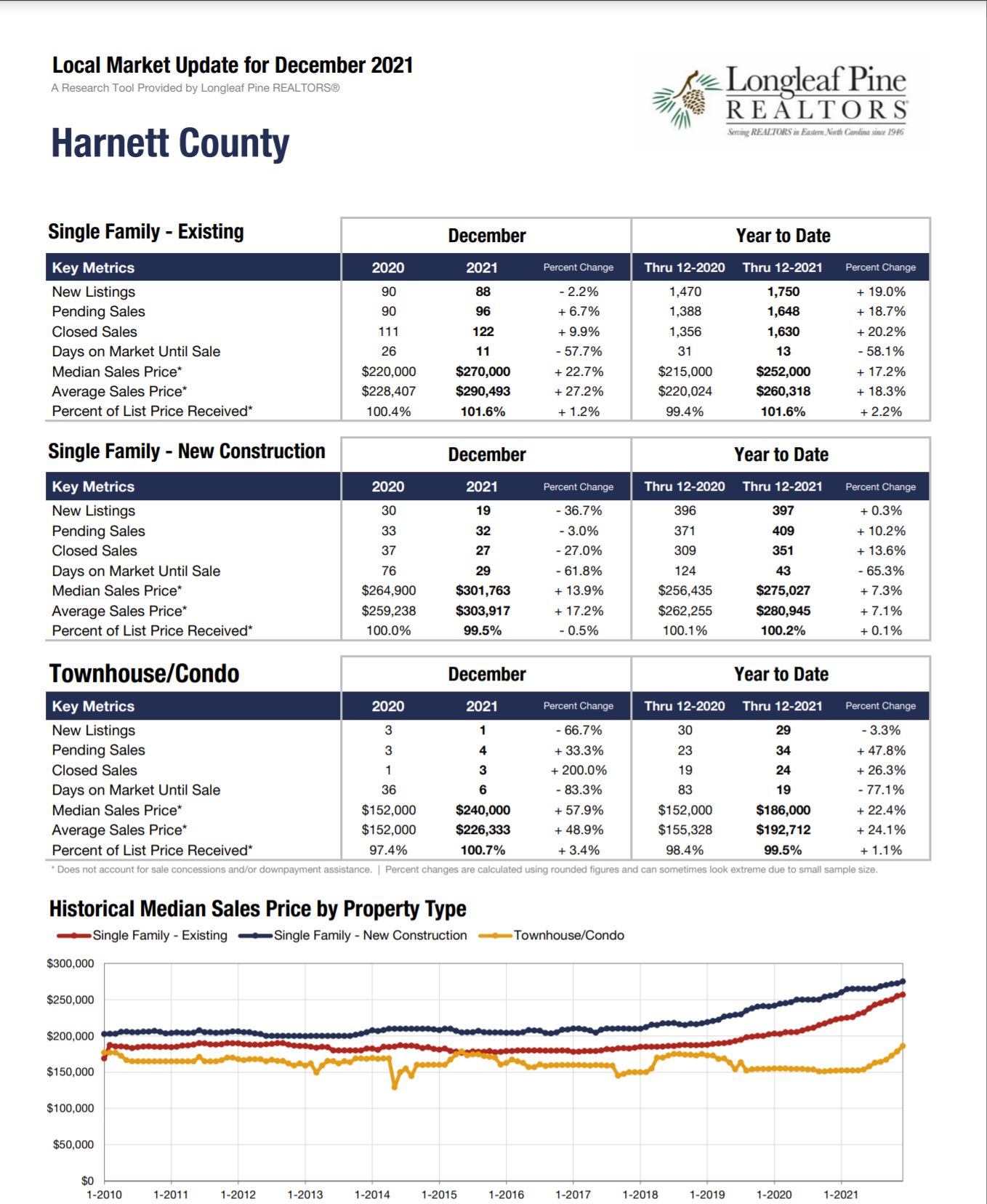 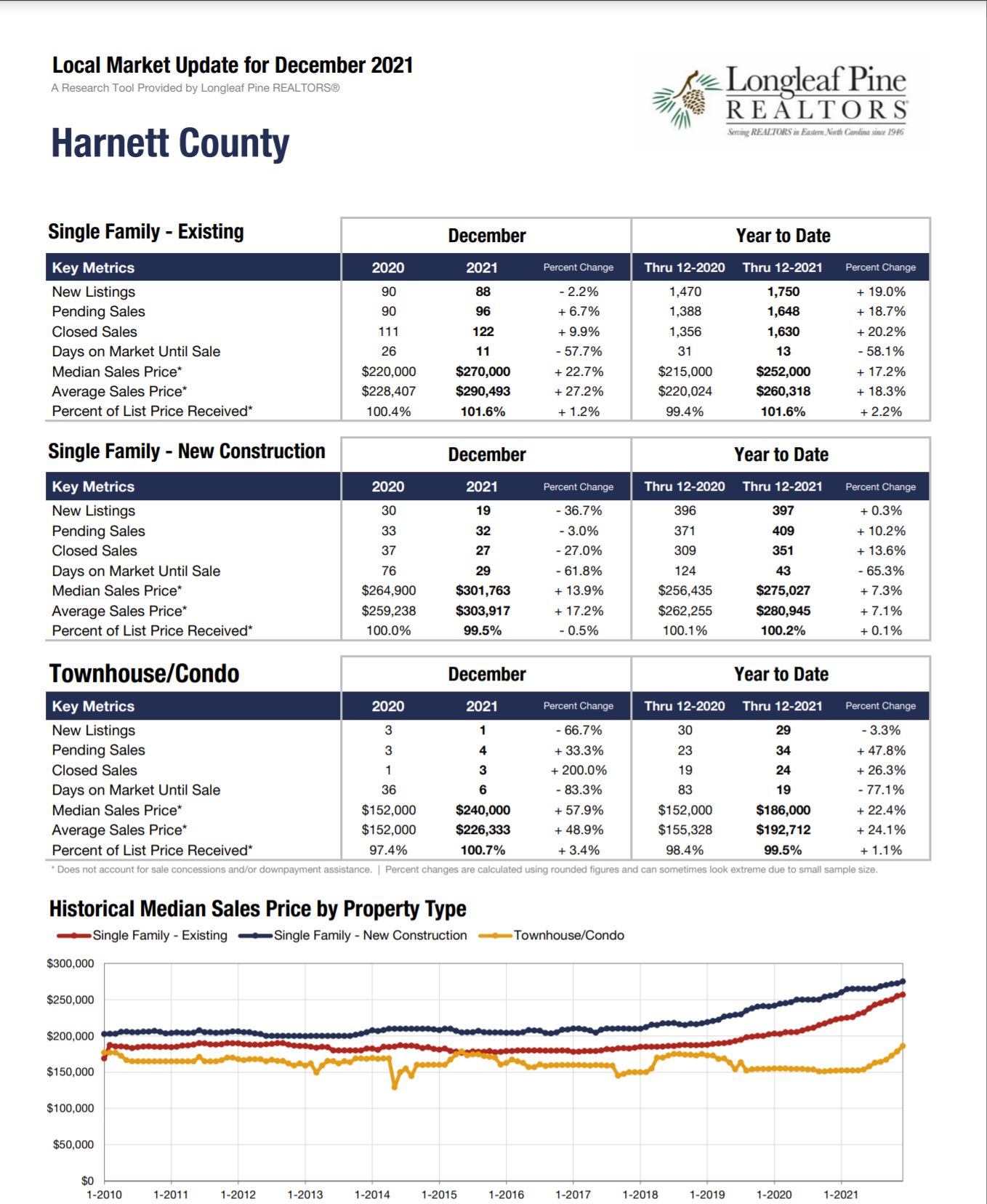 Harnett County2021 Townhouse/Condo
24 Closed
$186,000 Median Sales Price
2021 Harnett CountySales Price
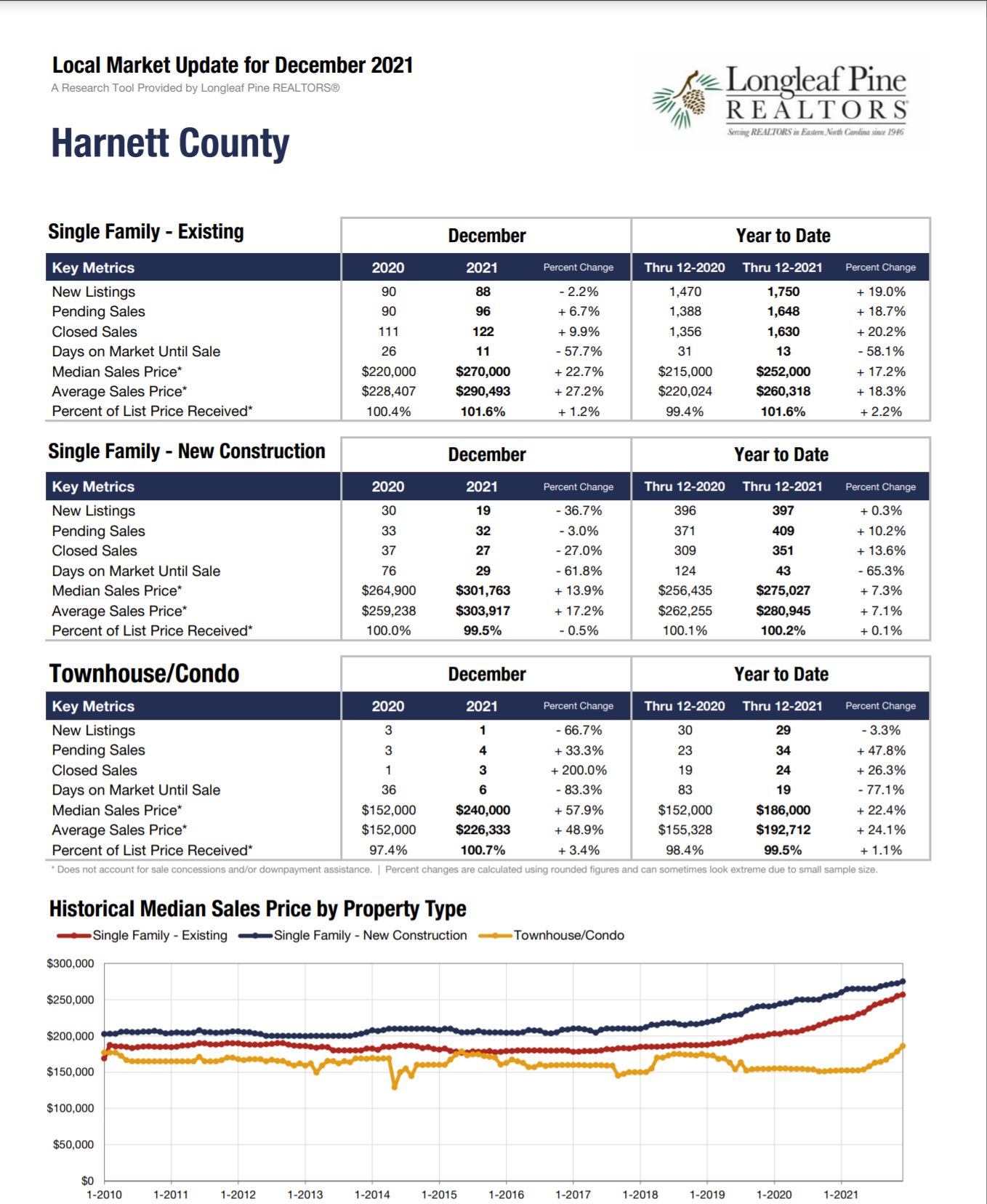 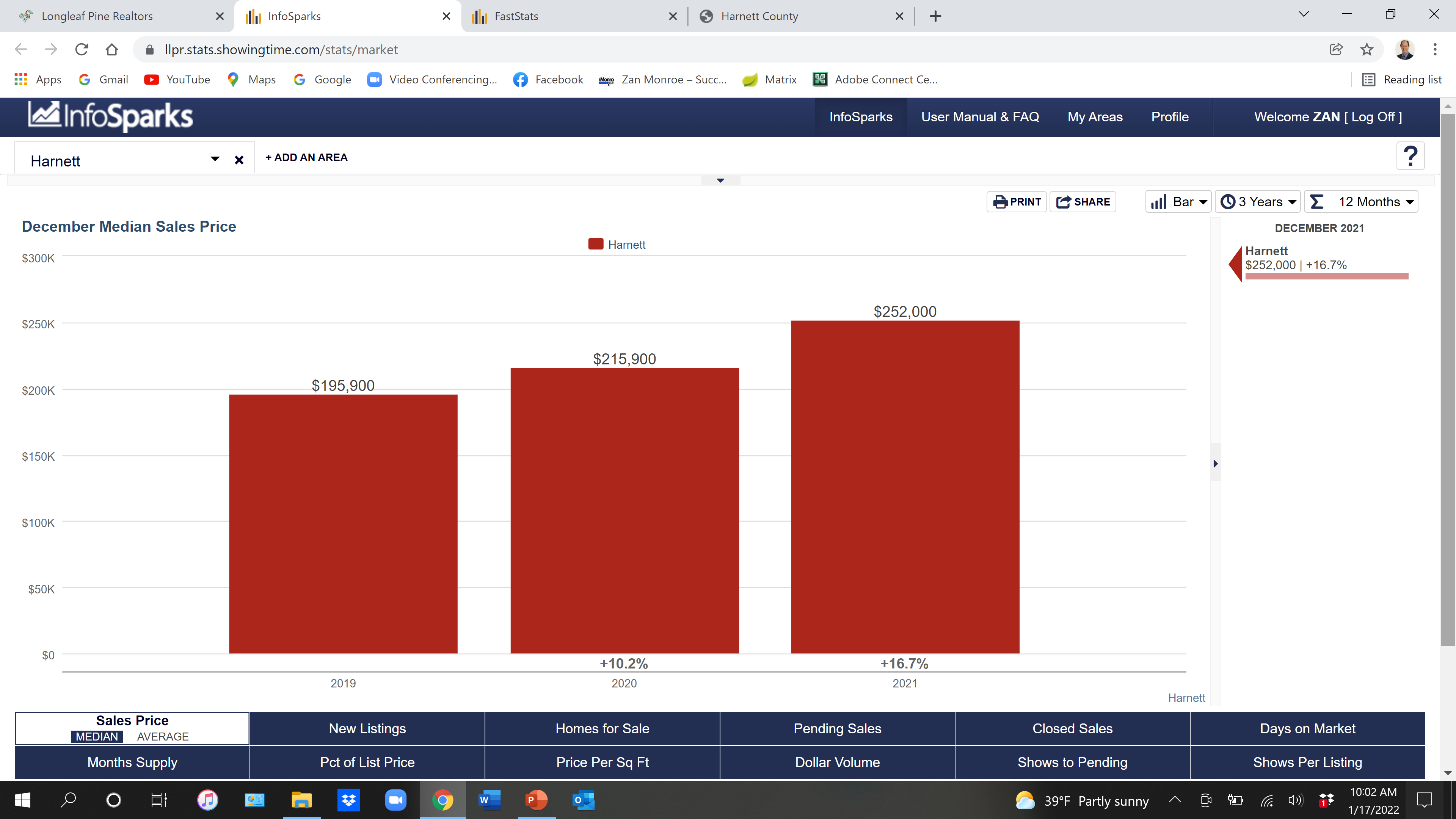 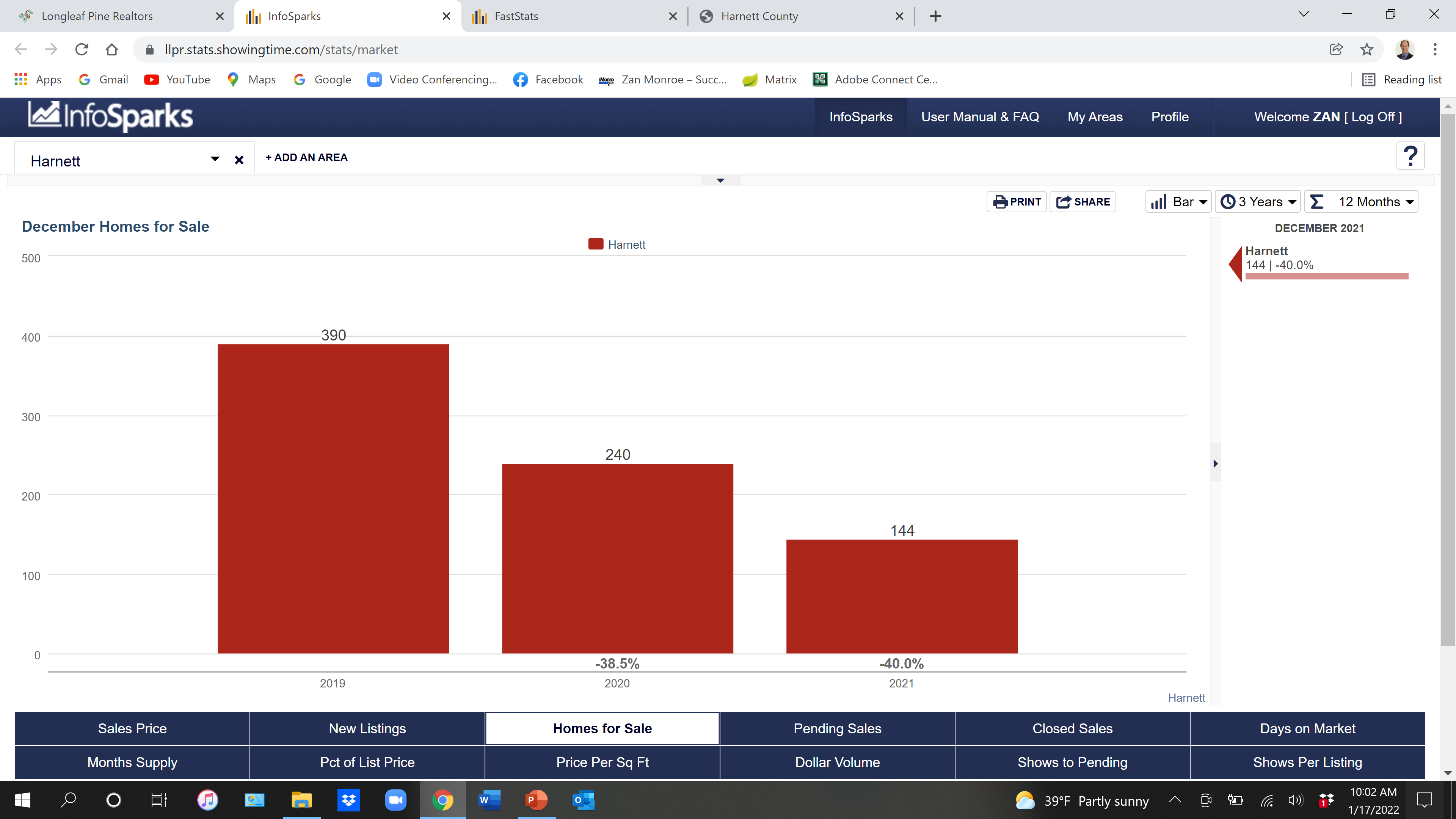 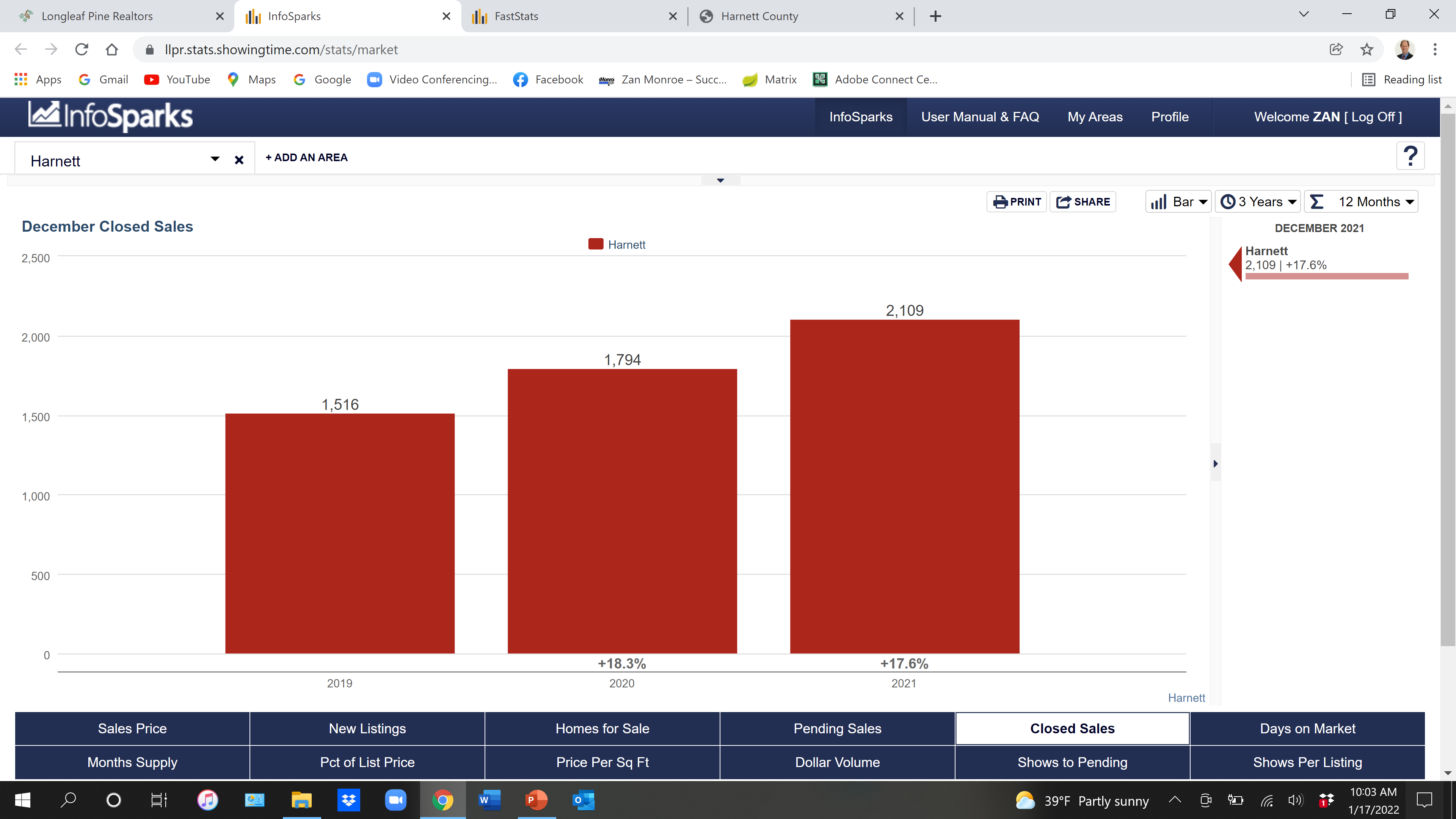 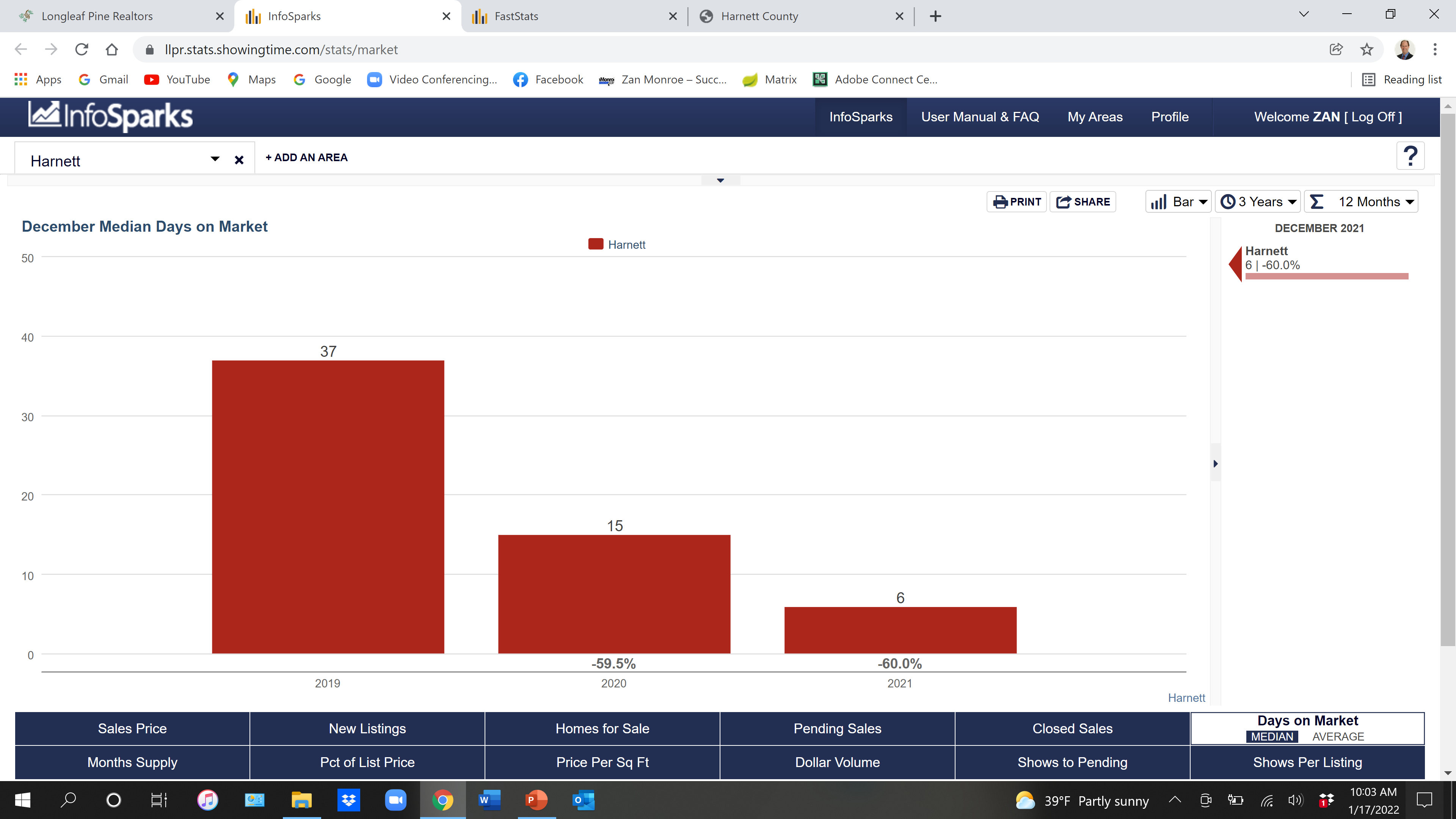 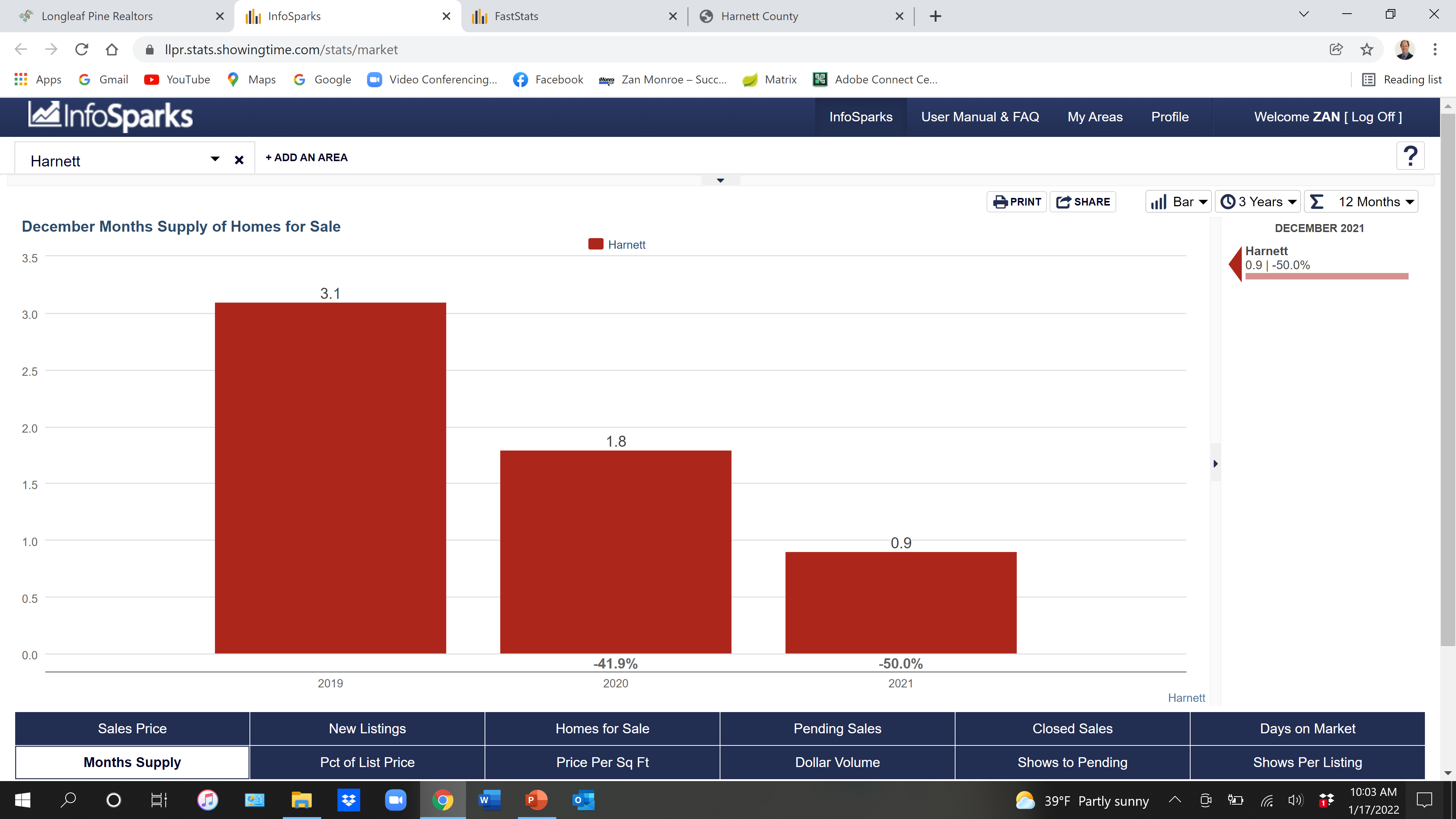 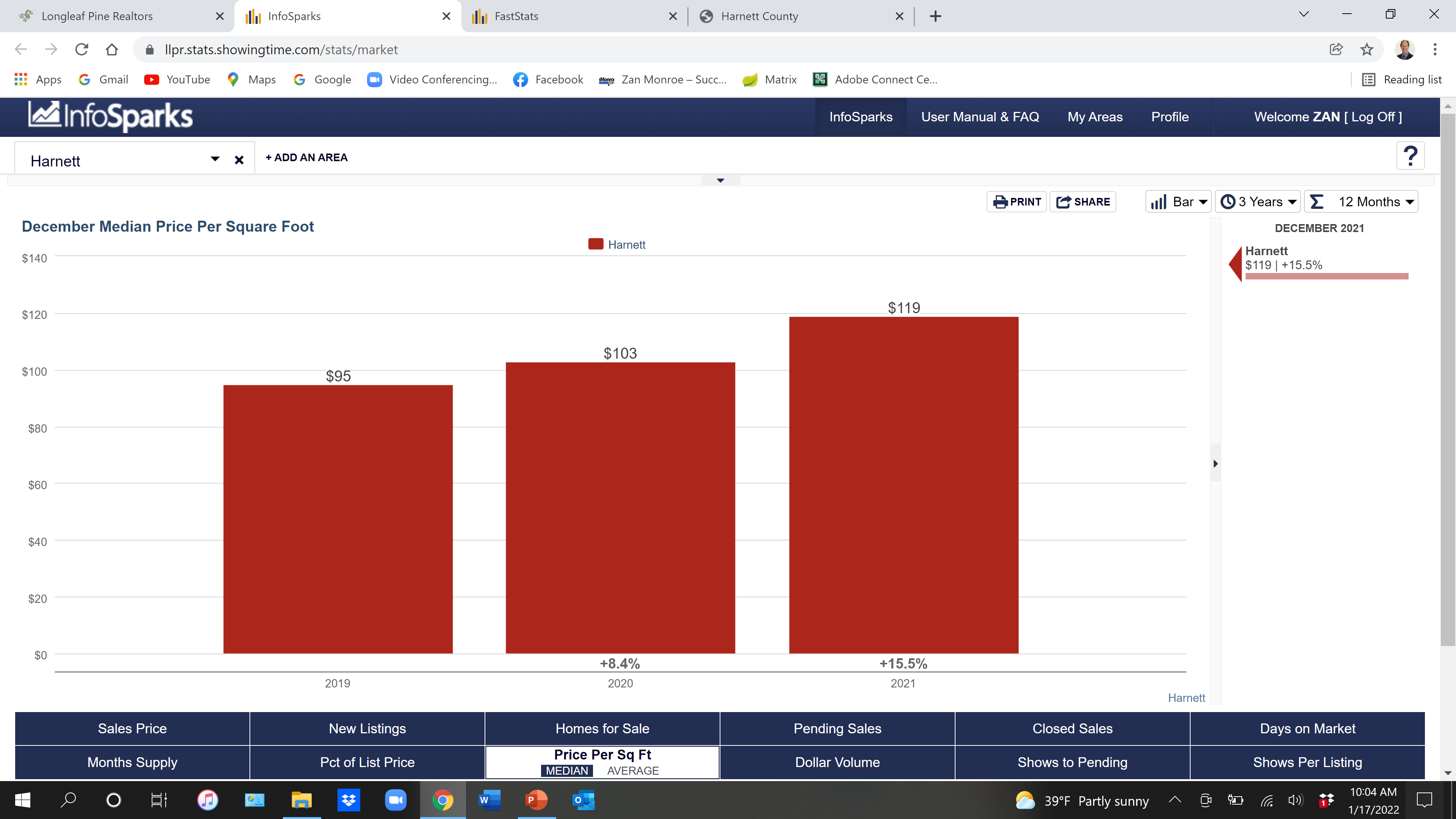 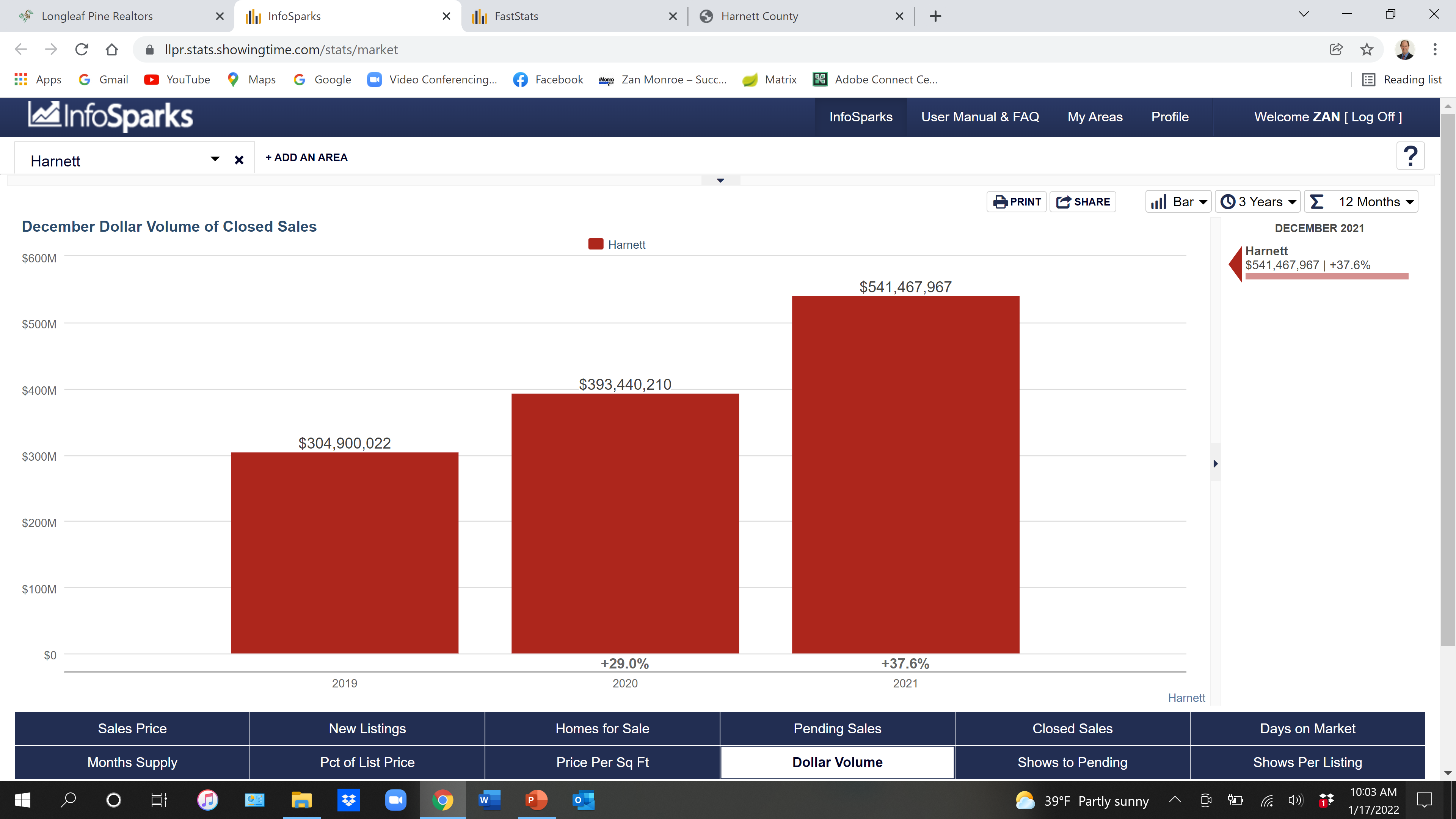 2022 Hoke County
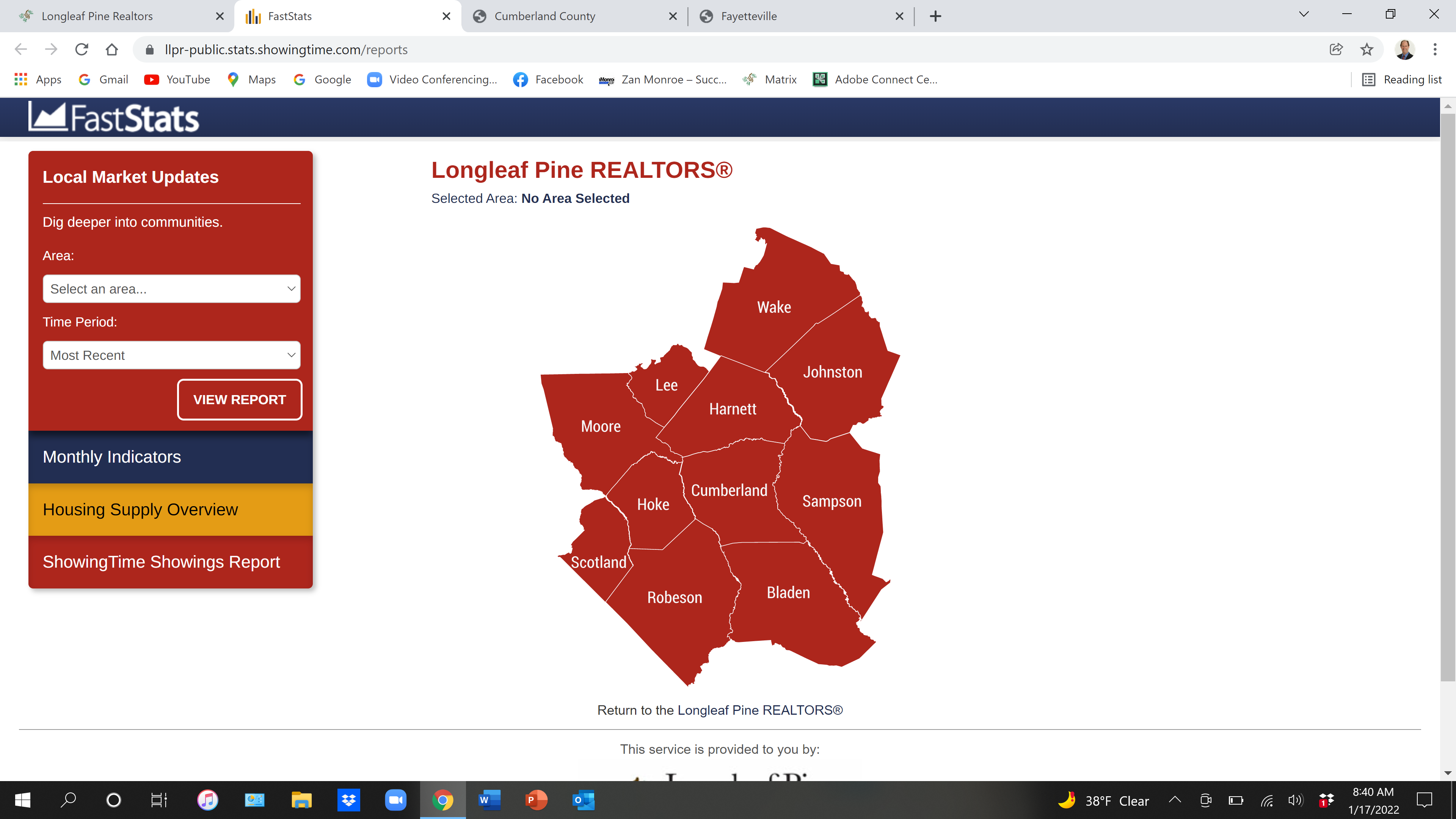 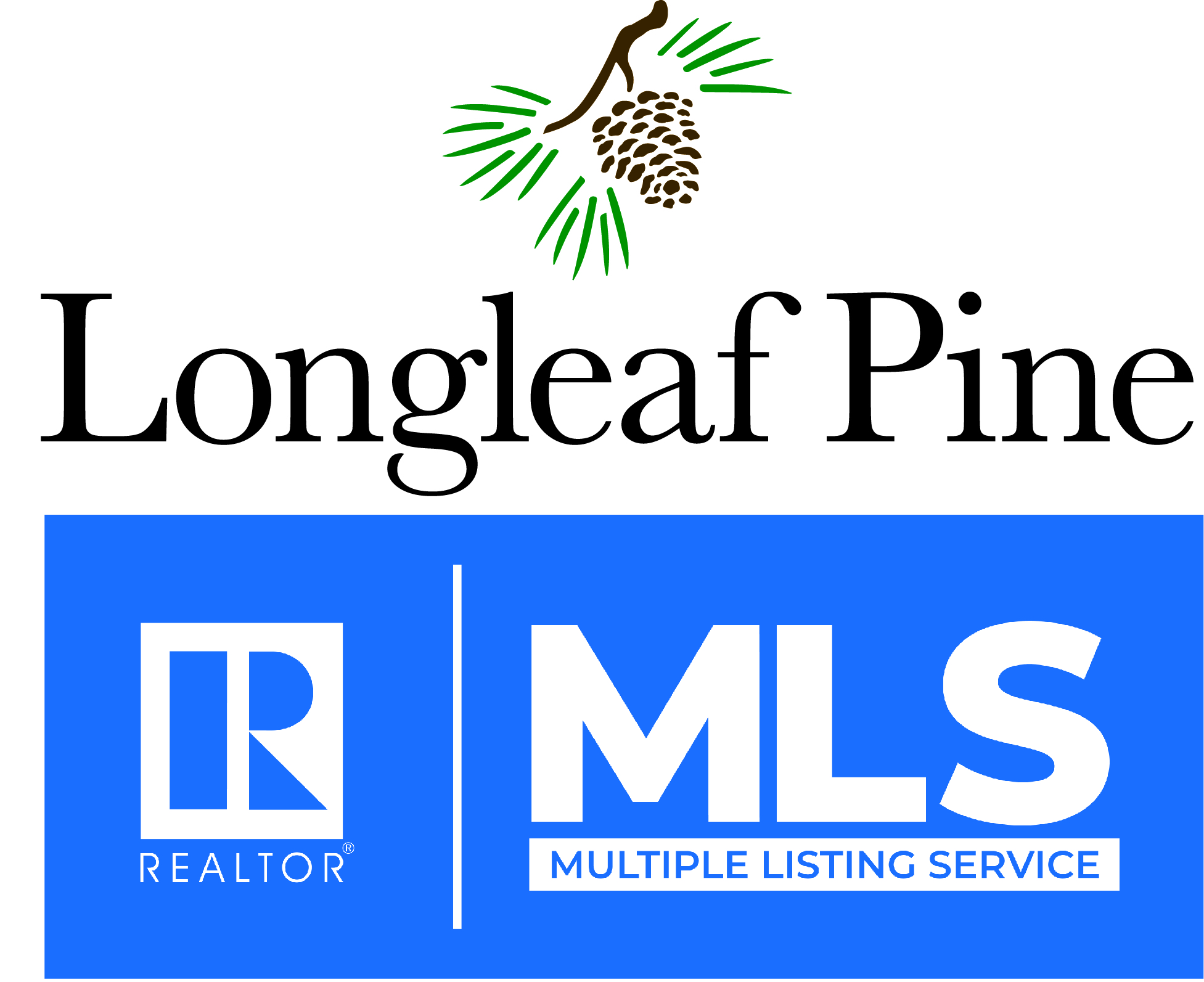 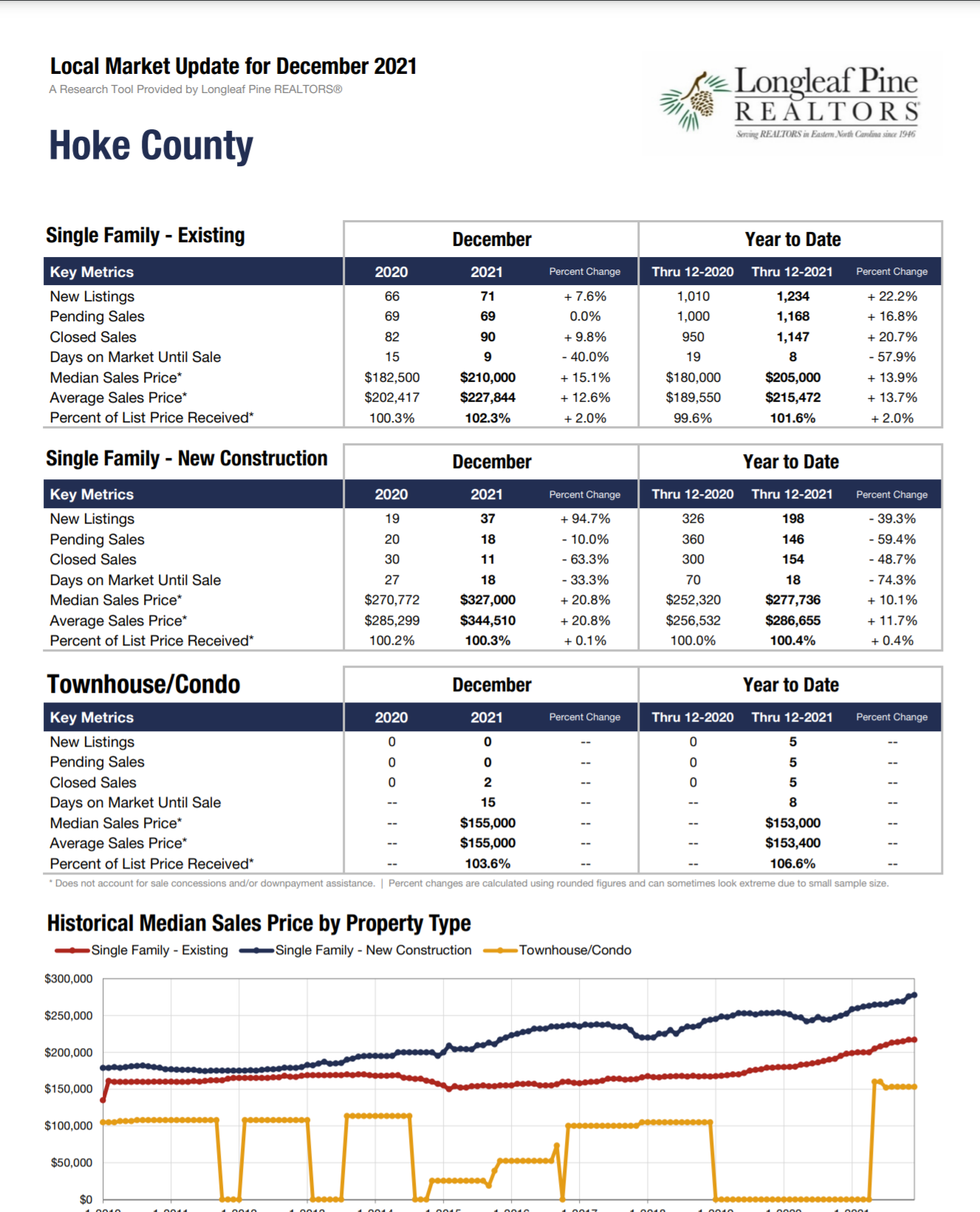 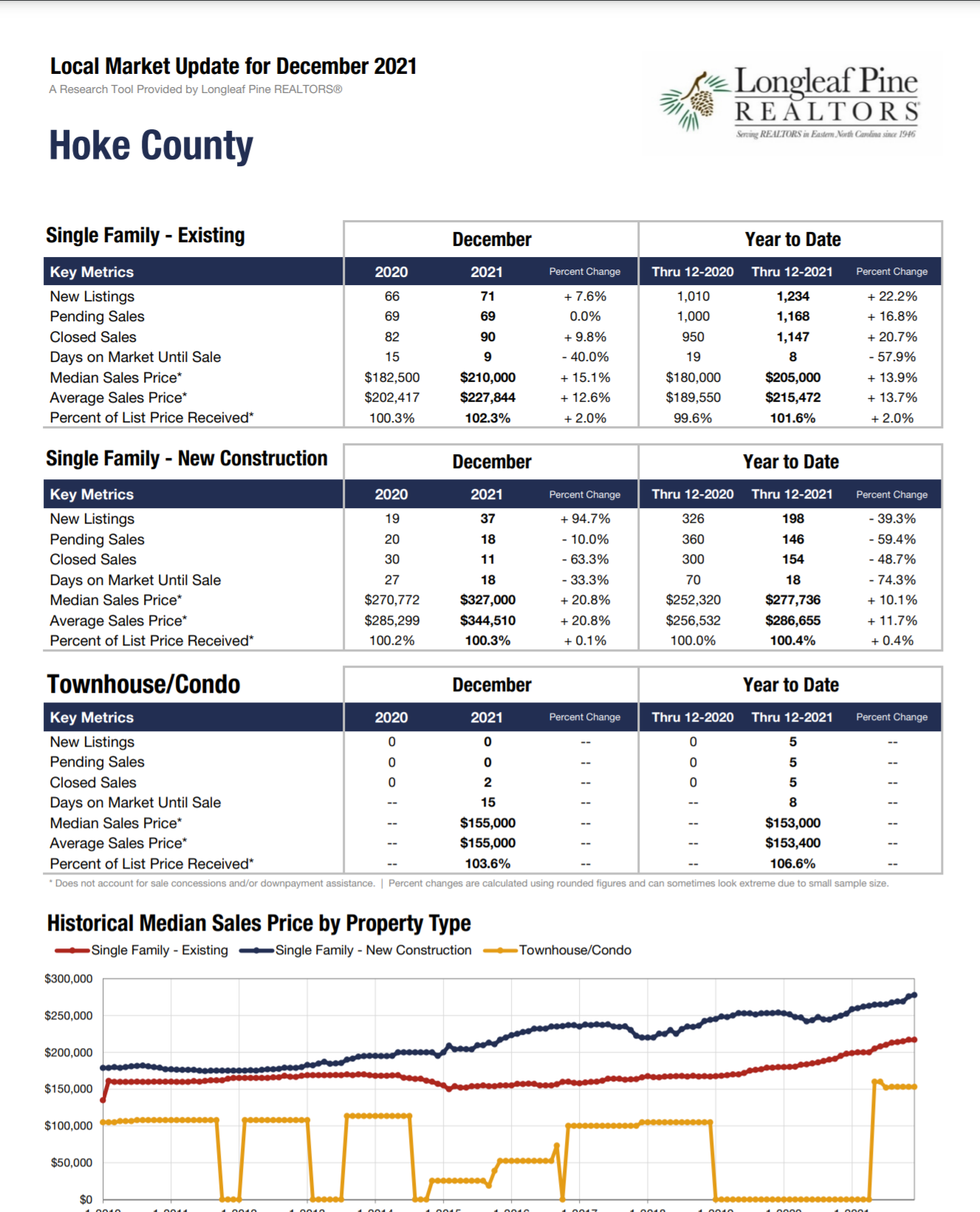 Hoke County2021 Single Family Existing
1,147 Closed
$205,000 Median Sales Price
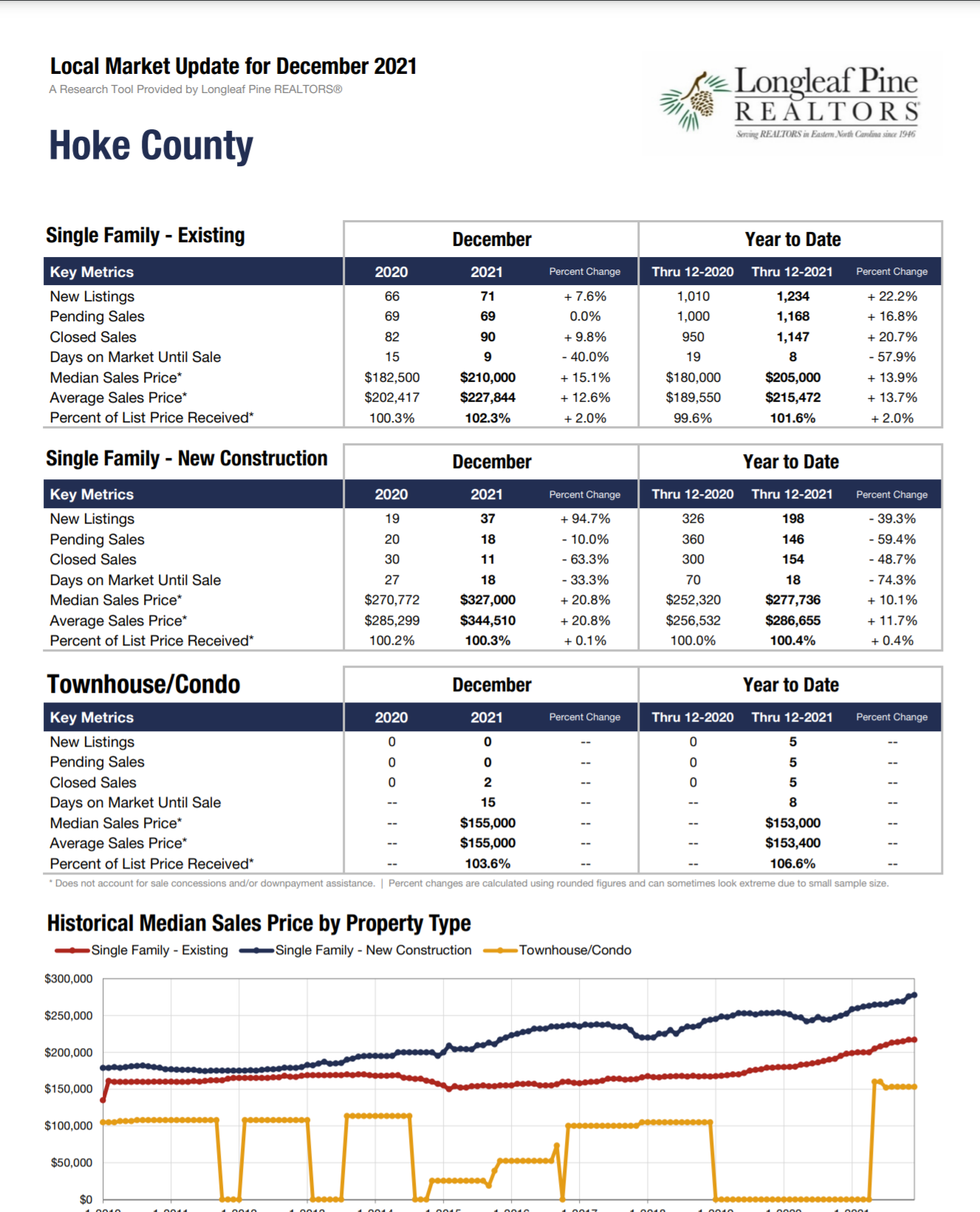 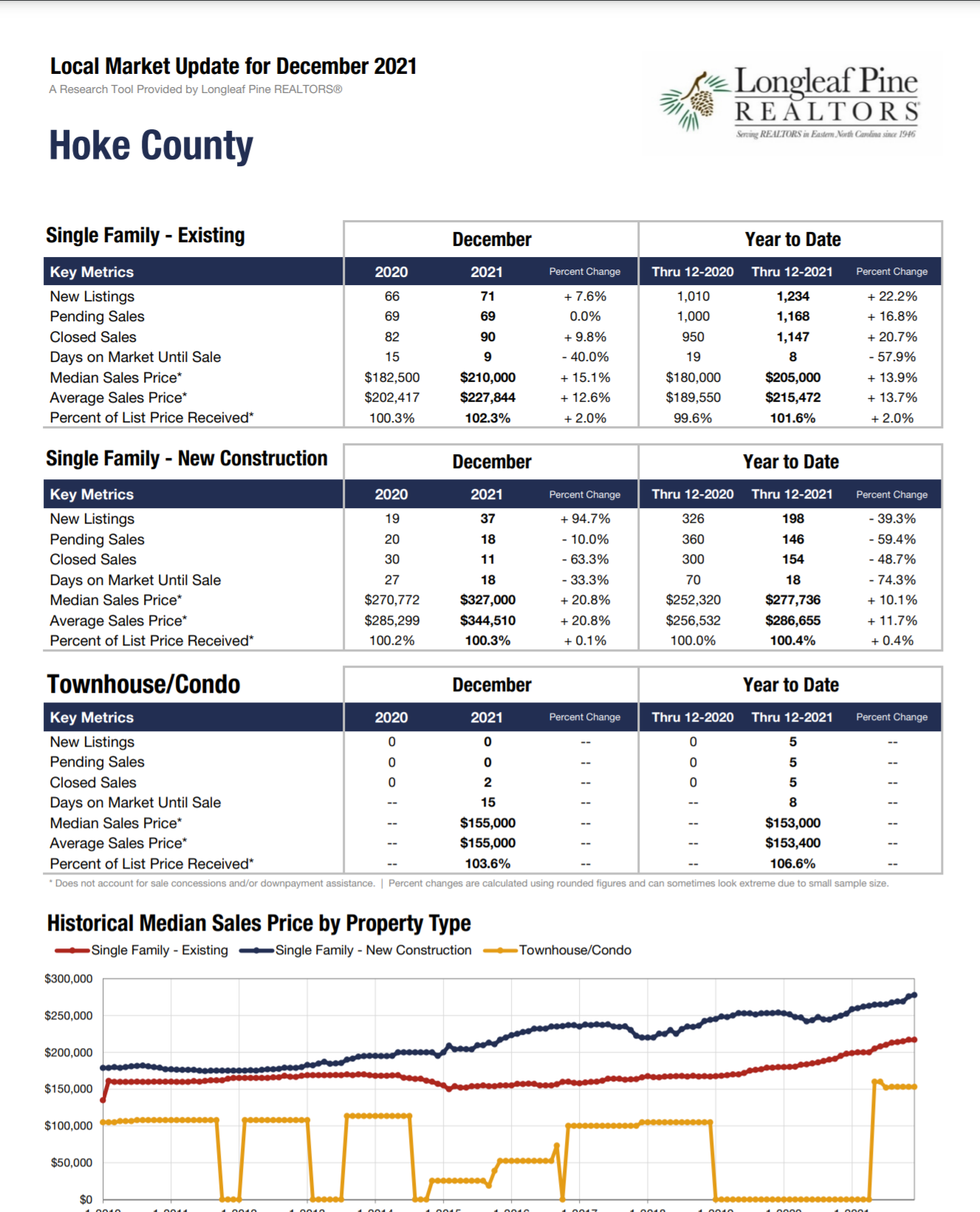 Hoke County2021 New Construction
154 Closed
$277,736 Median Sales Price
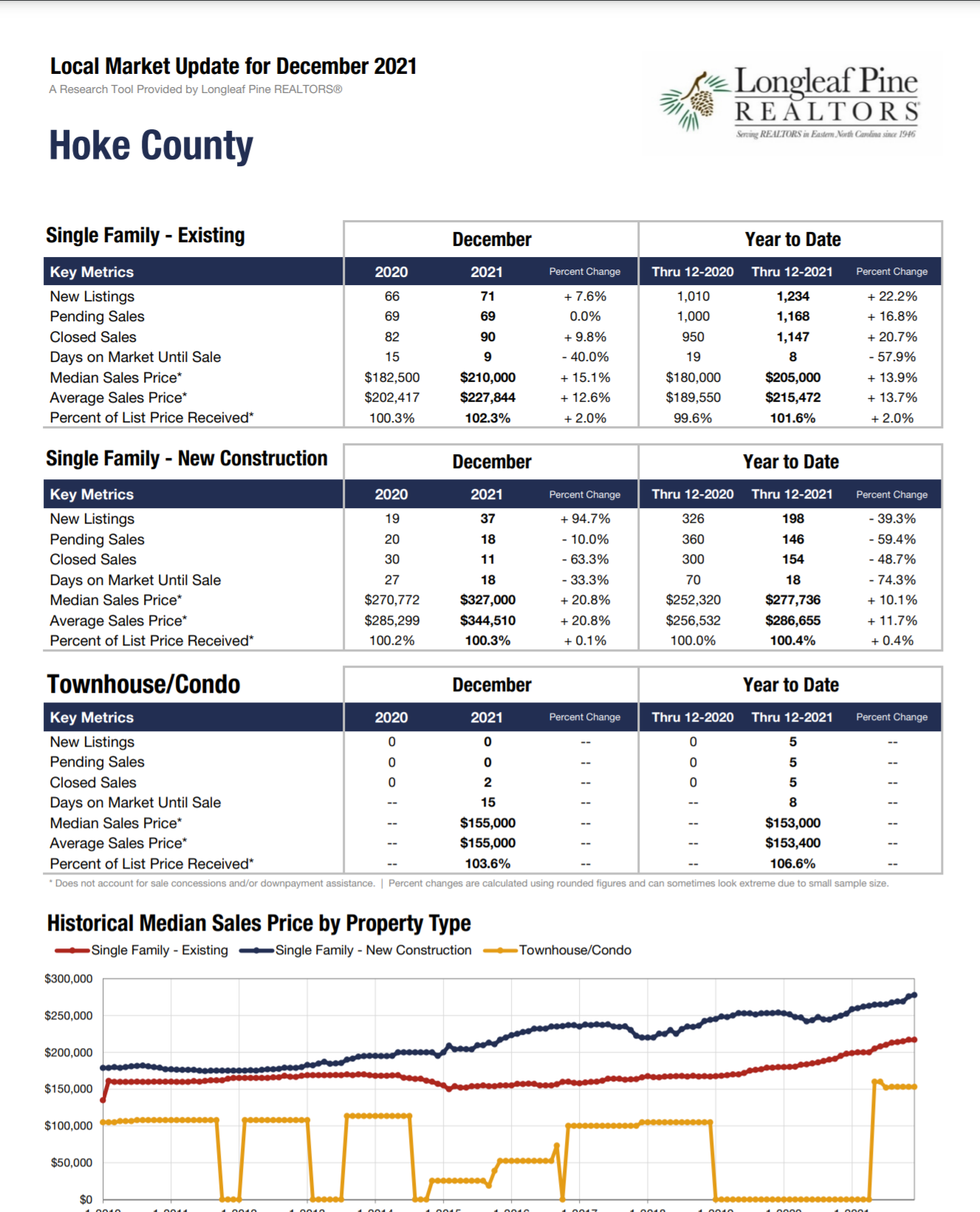 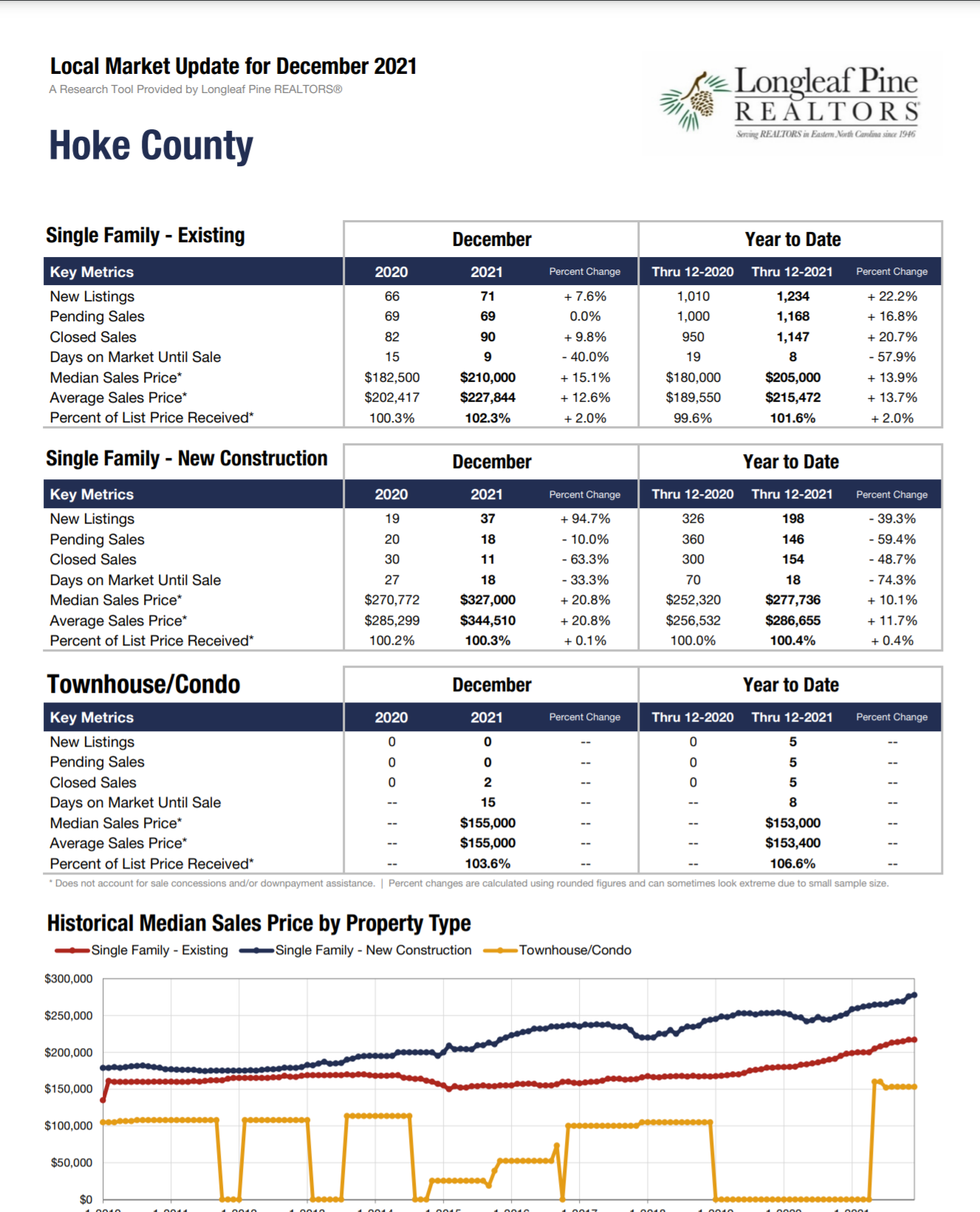 Hoke County2021 Townhouse/Condo
5 Closed
$153,000 Median Sales Price
Hoke County Sales Price
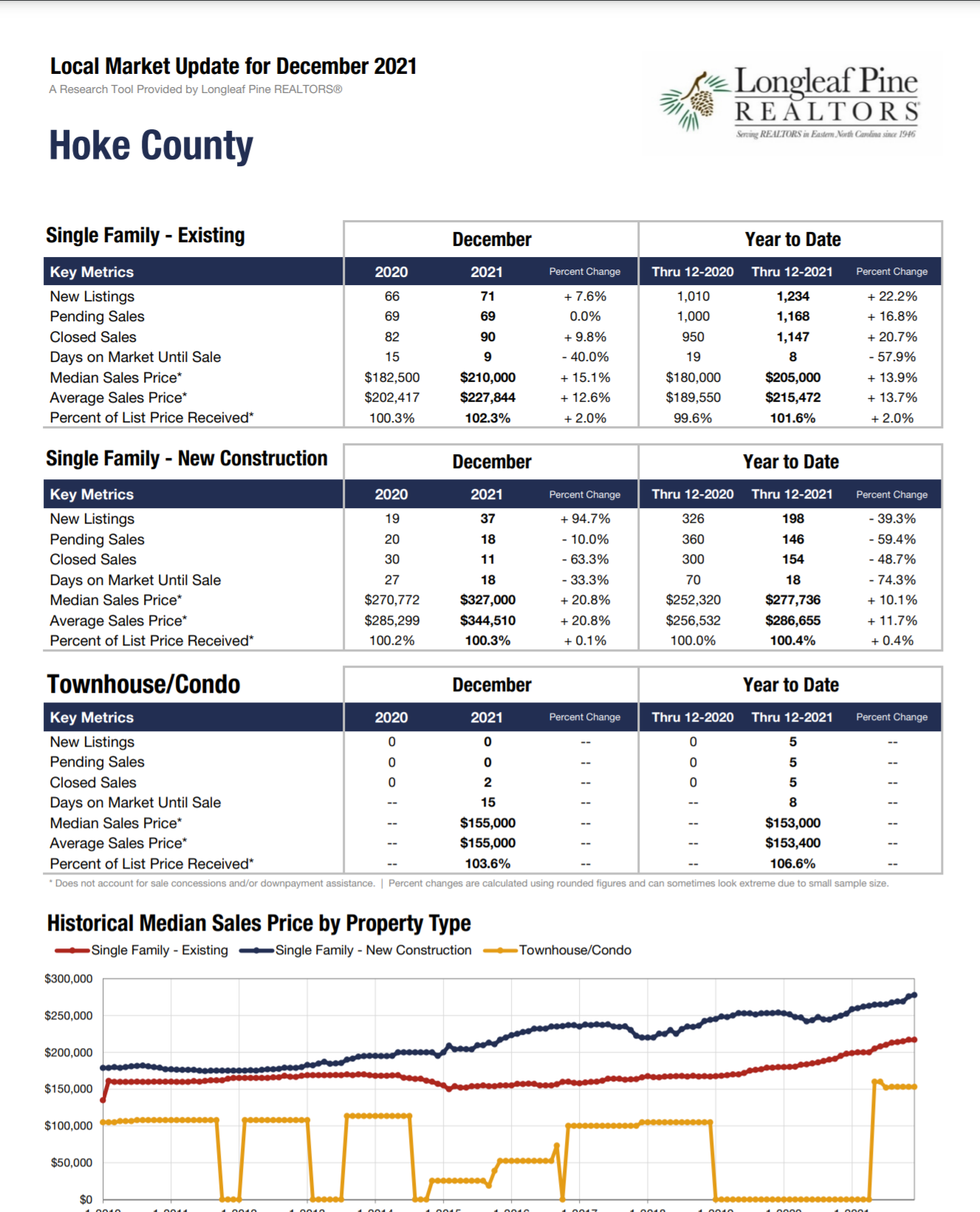 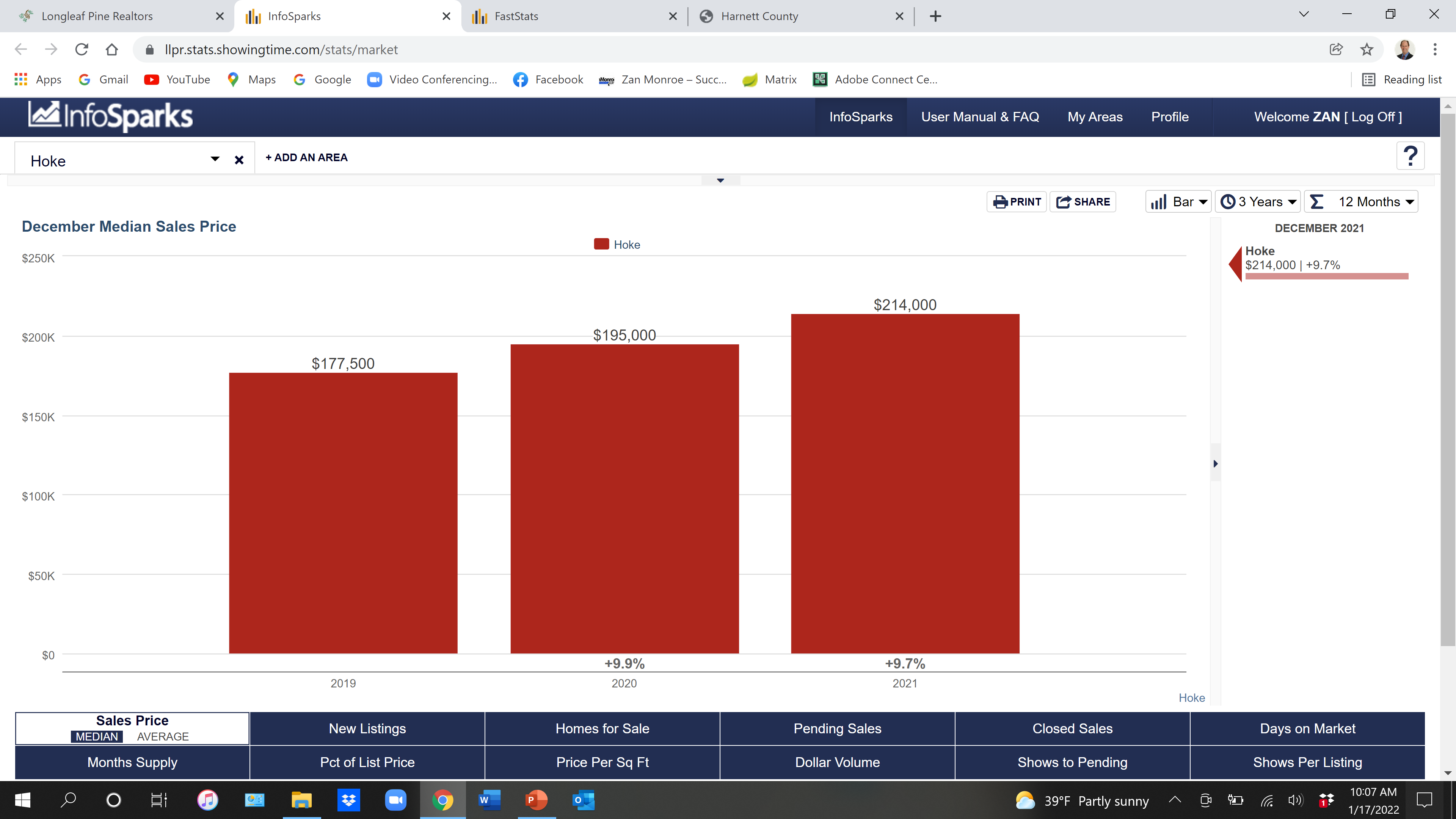 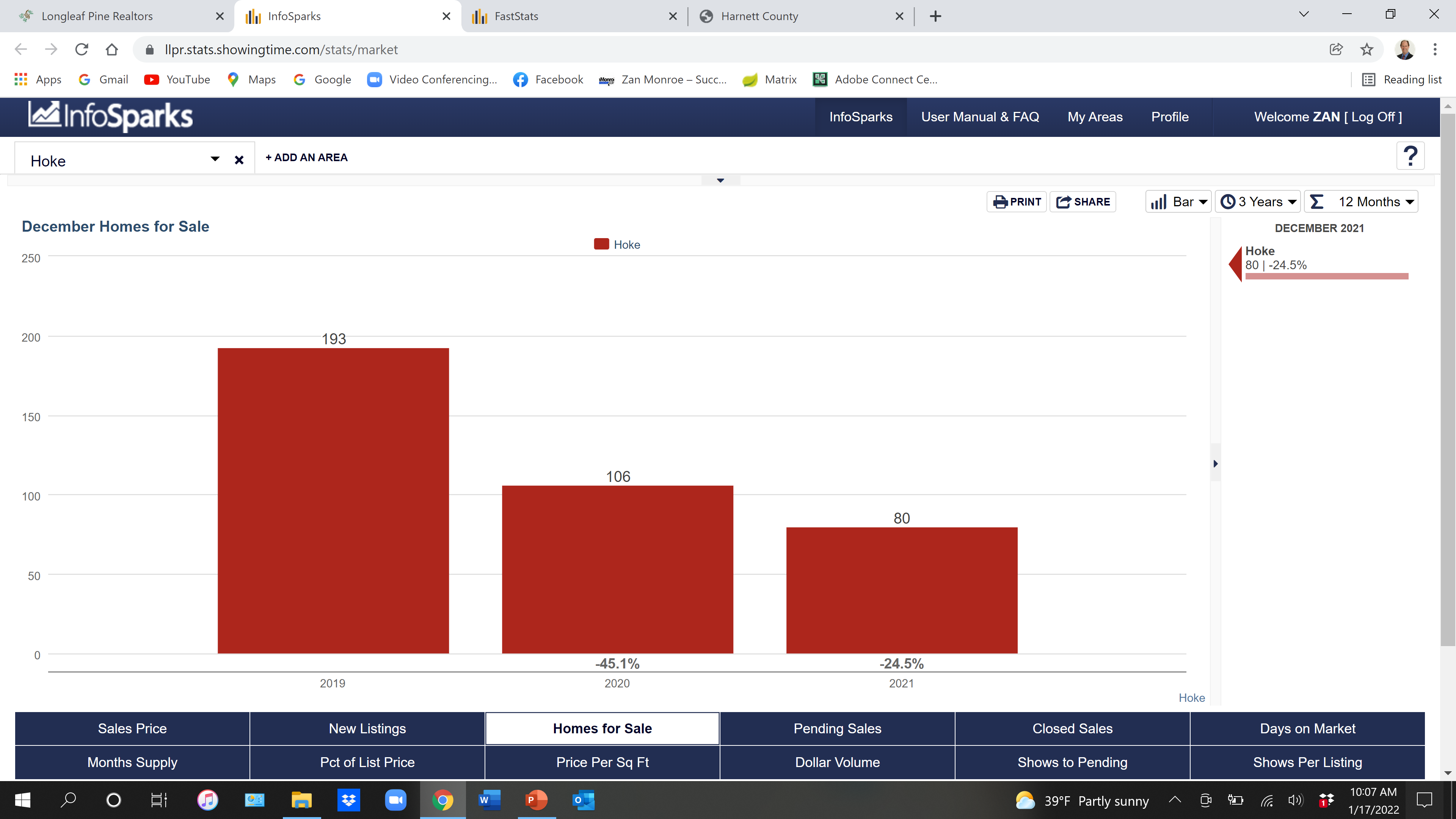 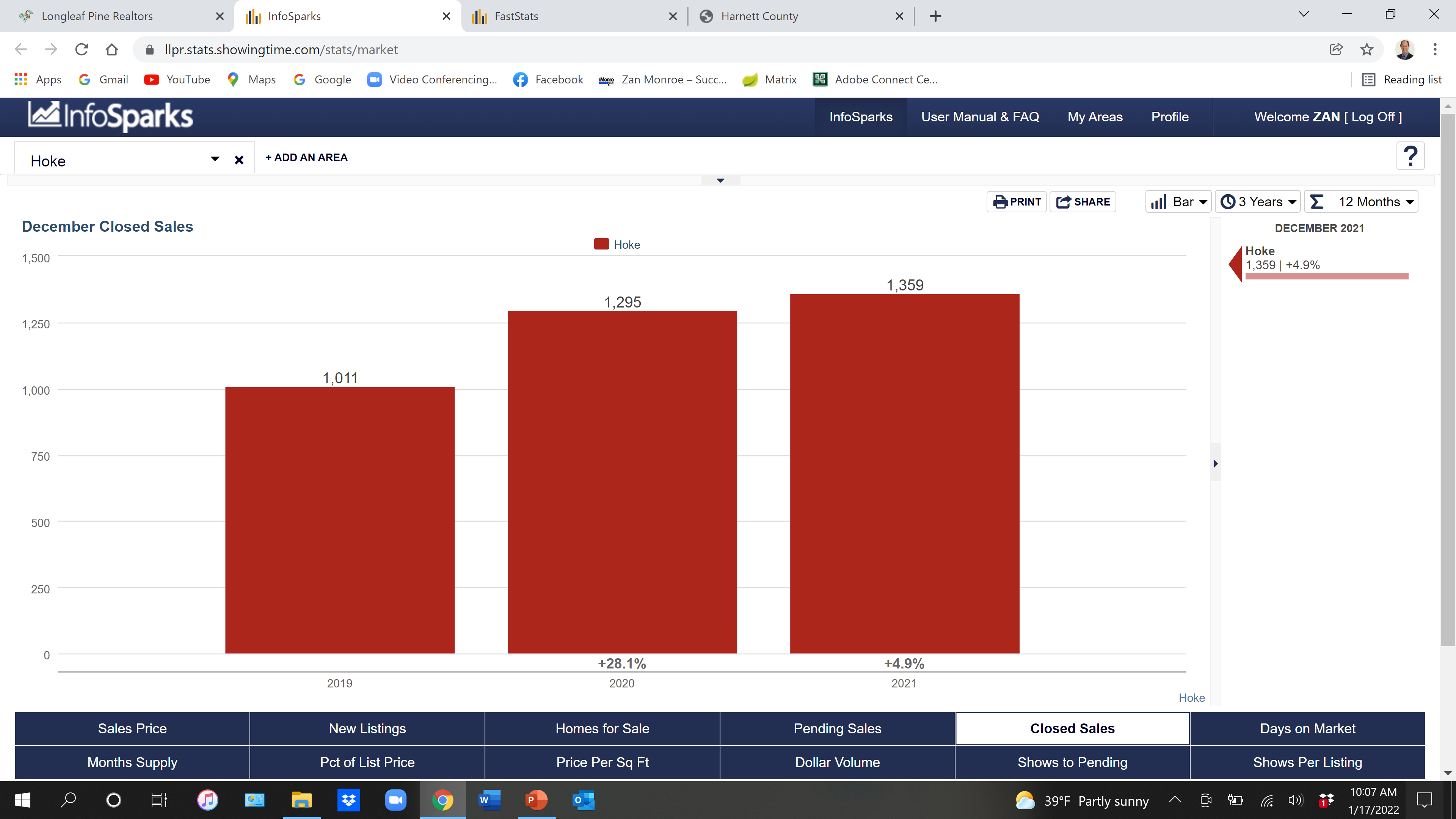 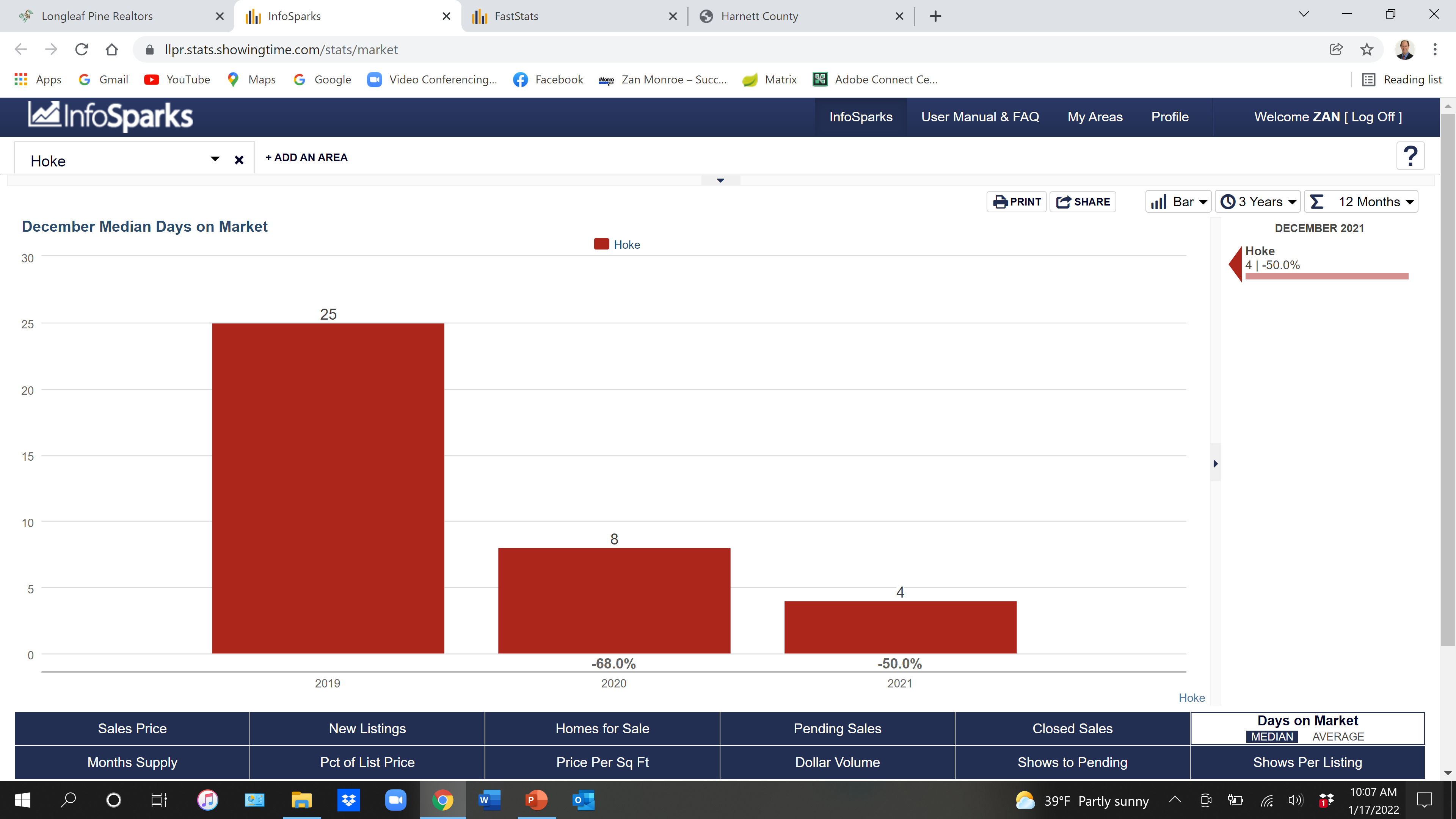 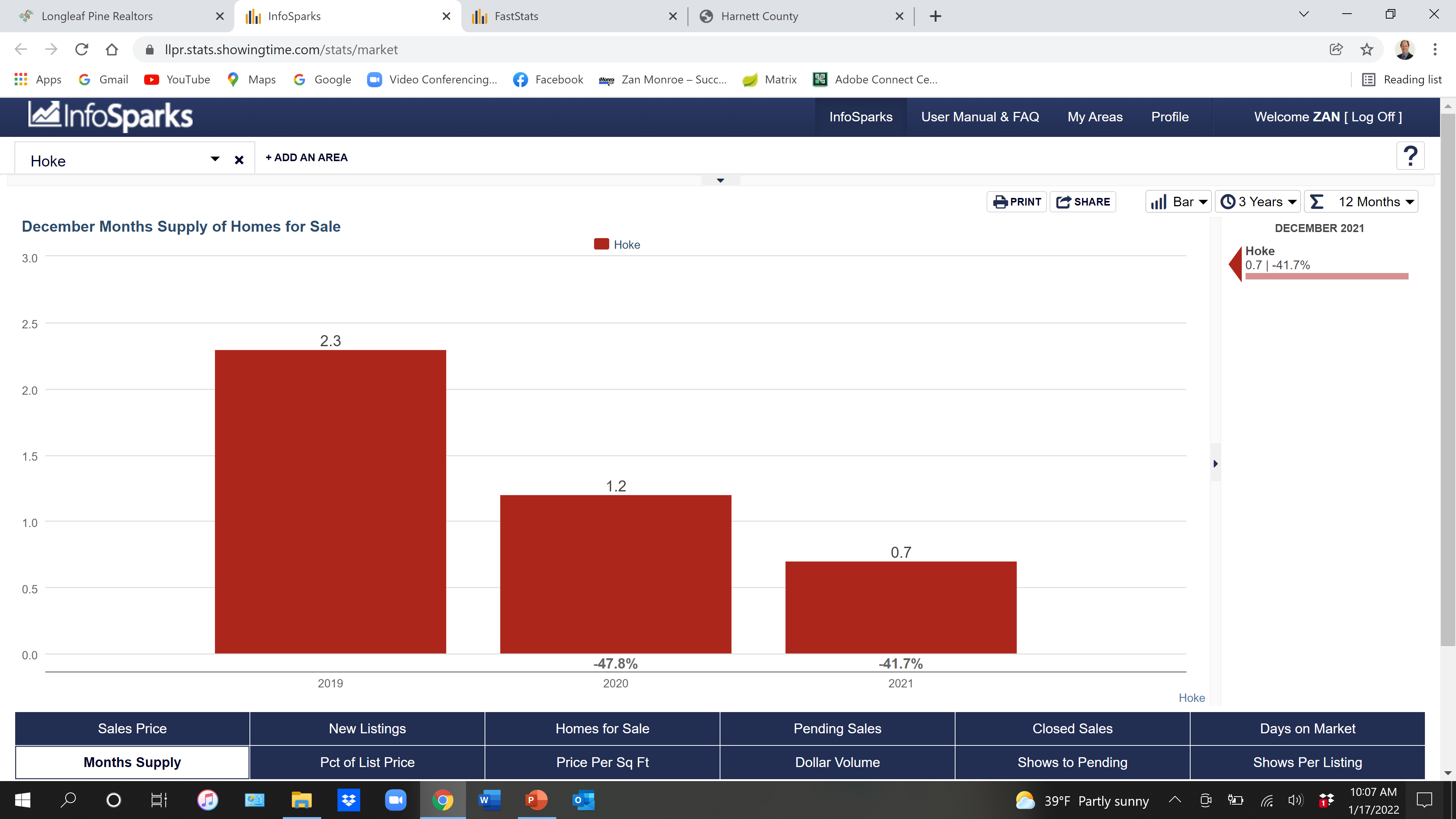 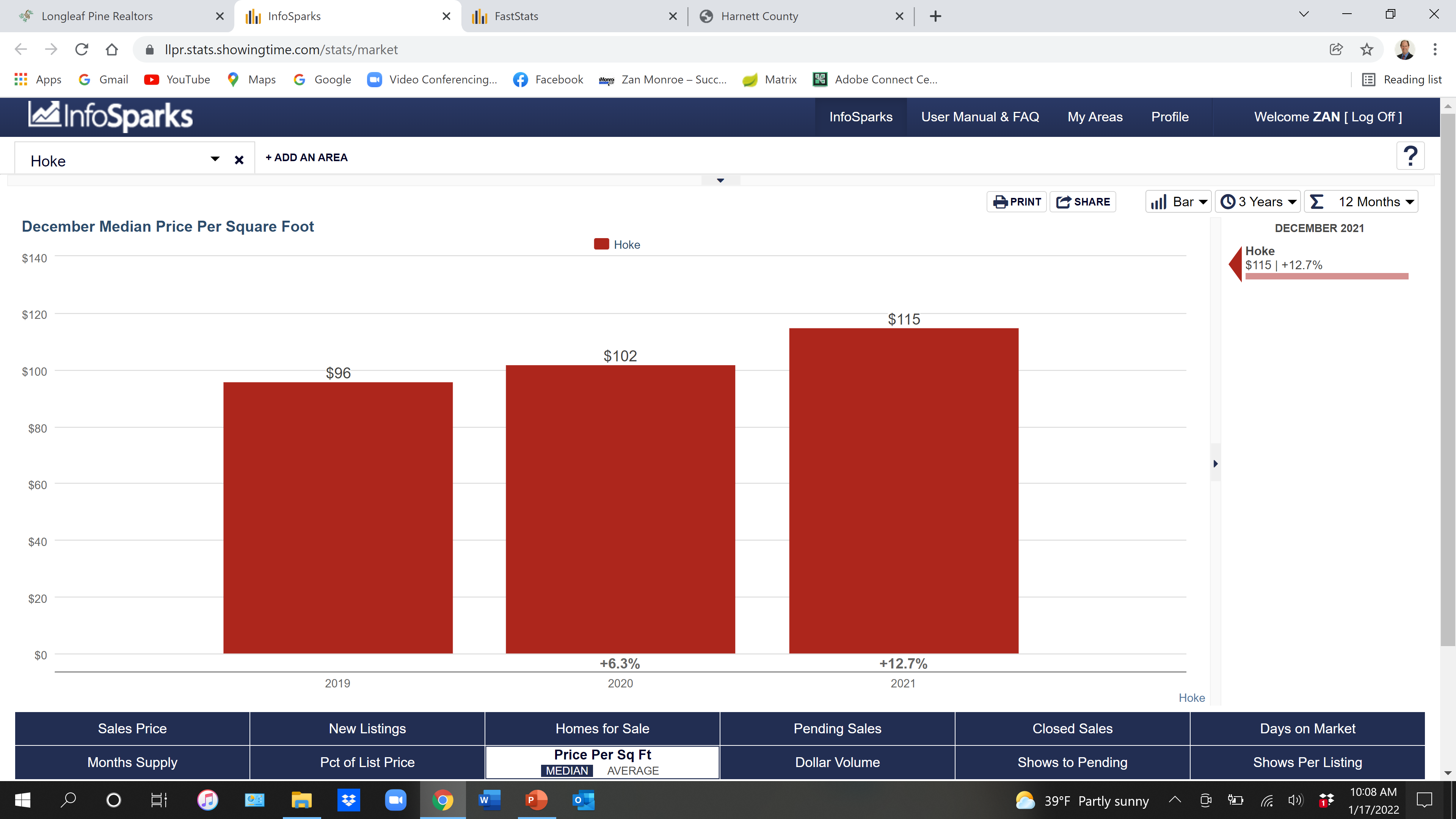 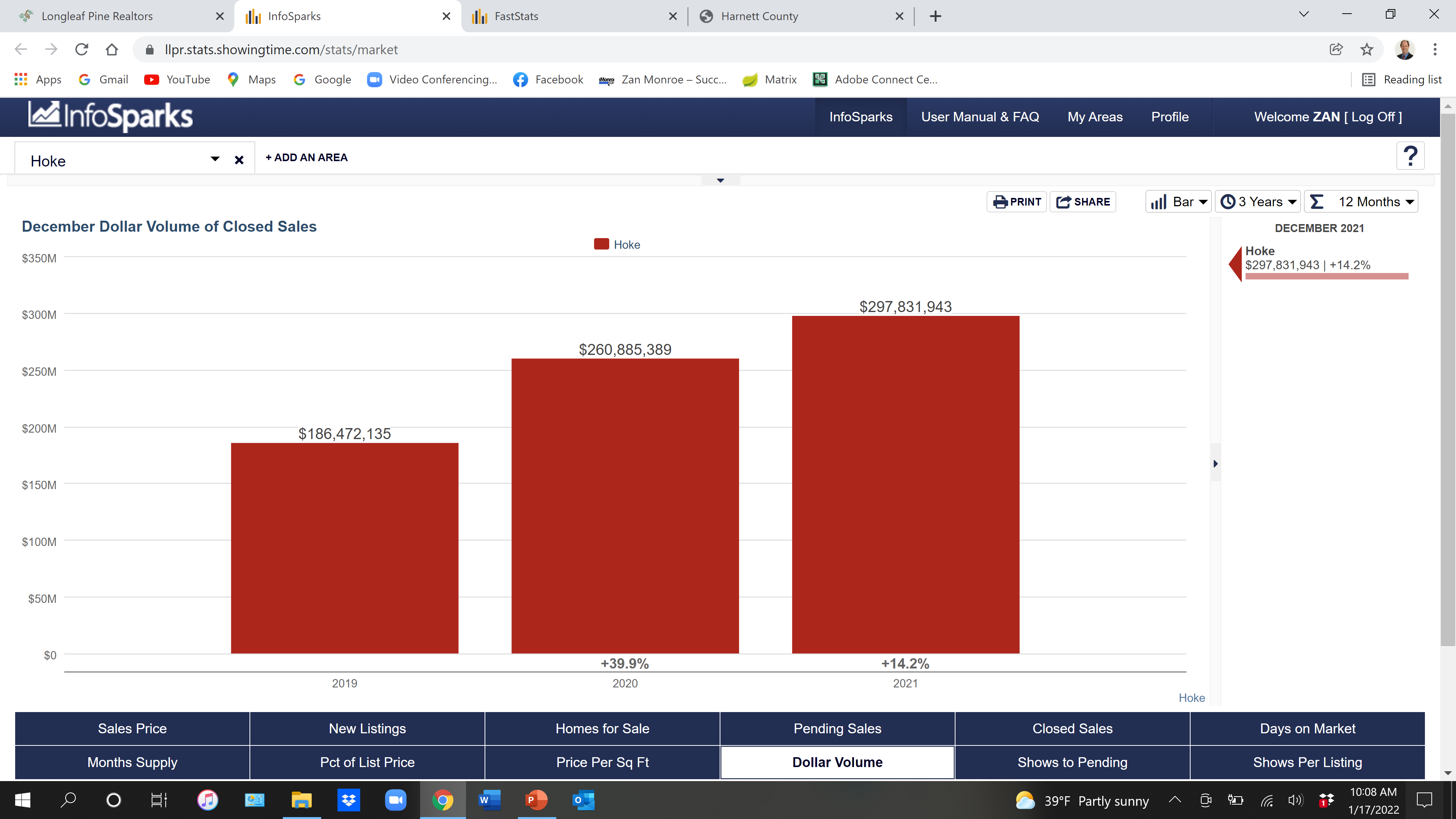 2022 Lee County
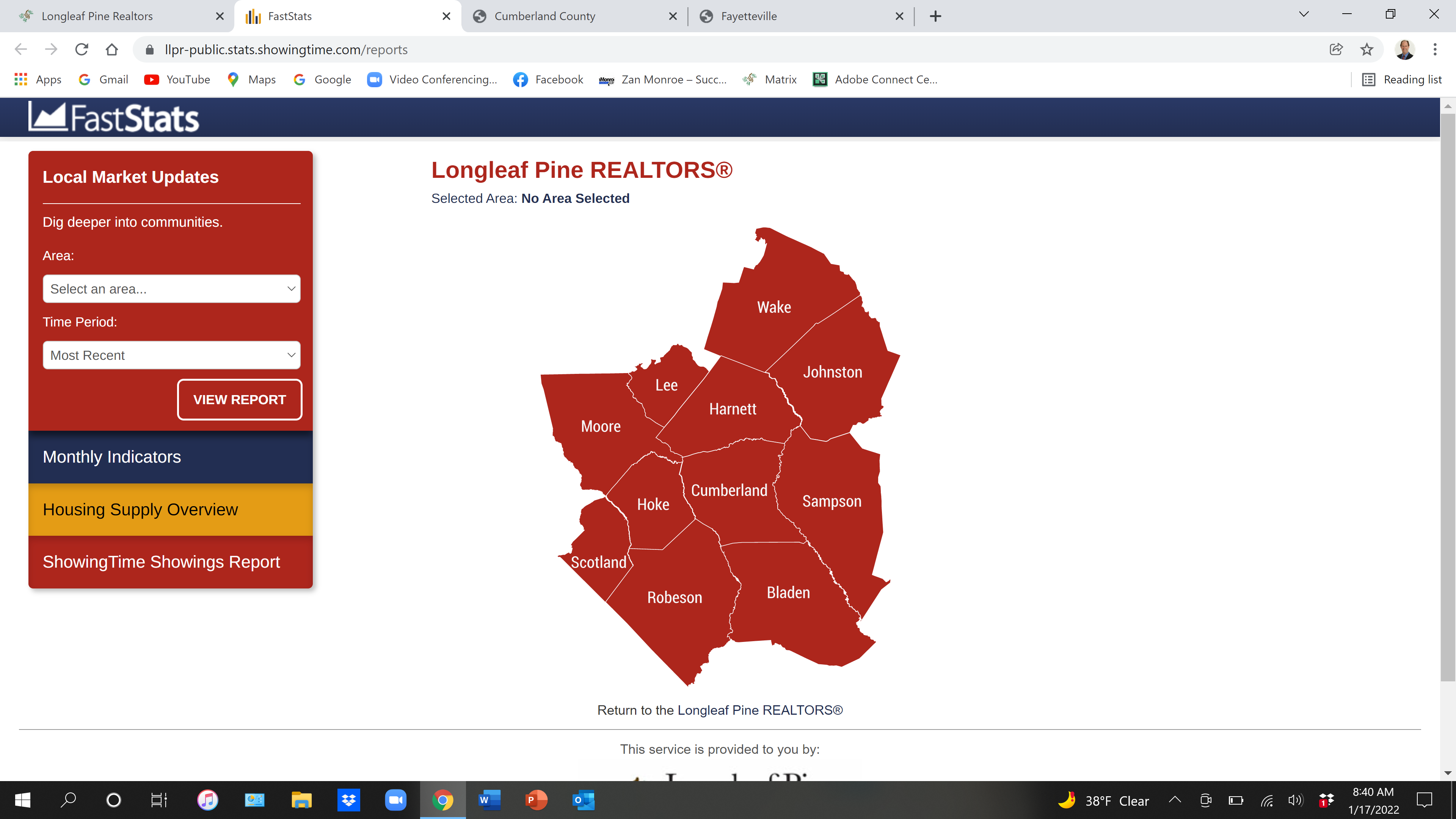 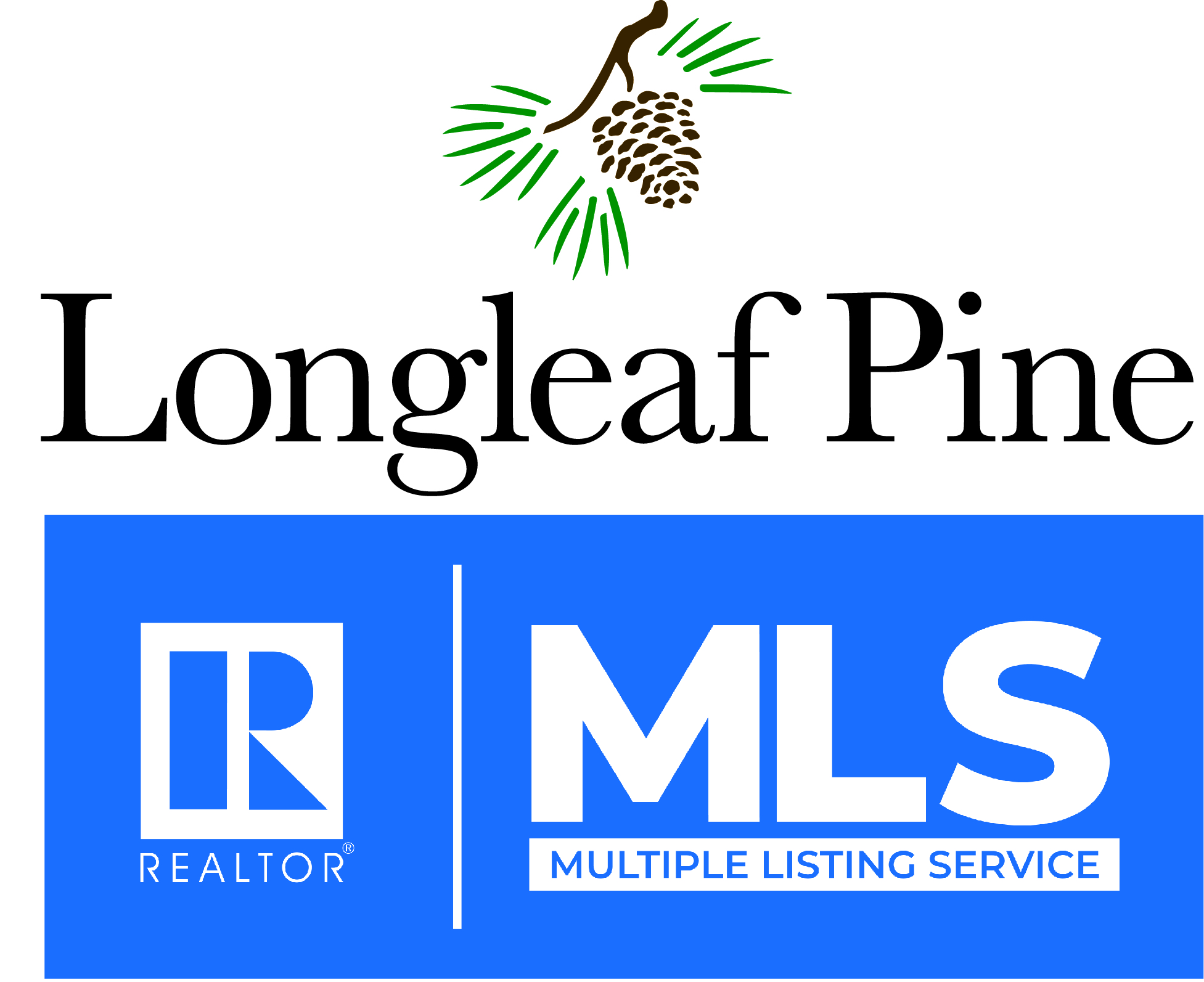 Lee County2021 Single Family Existing
536 Closed
$245,000 Median Sales Price
Lee County2021 New Construction
129 Closed
$250,500 Median Sales Price
Lee County2021 Townhouse/Condo
18 Closed
$179,000 Median Sales Price
Lee County Sales Price
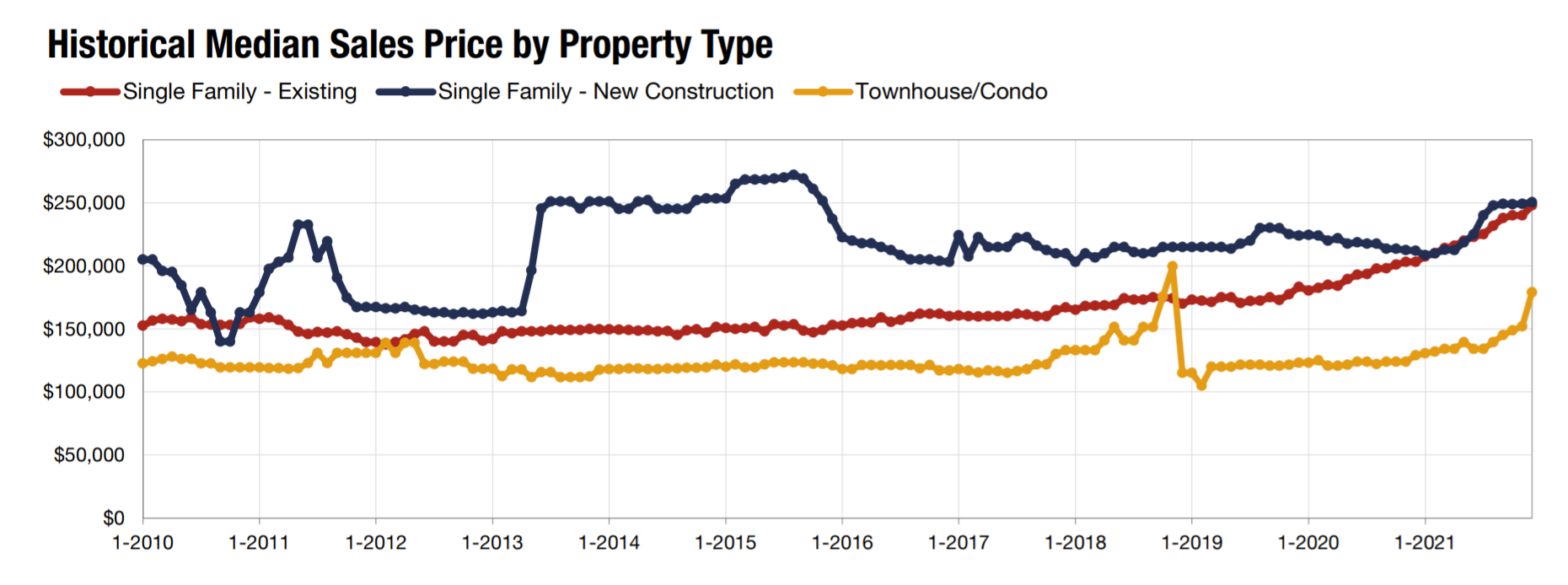 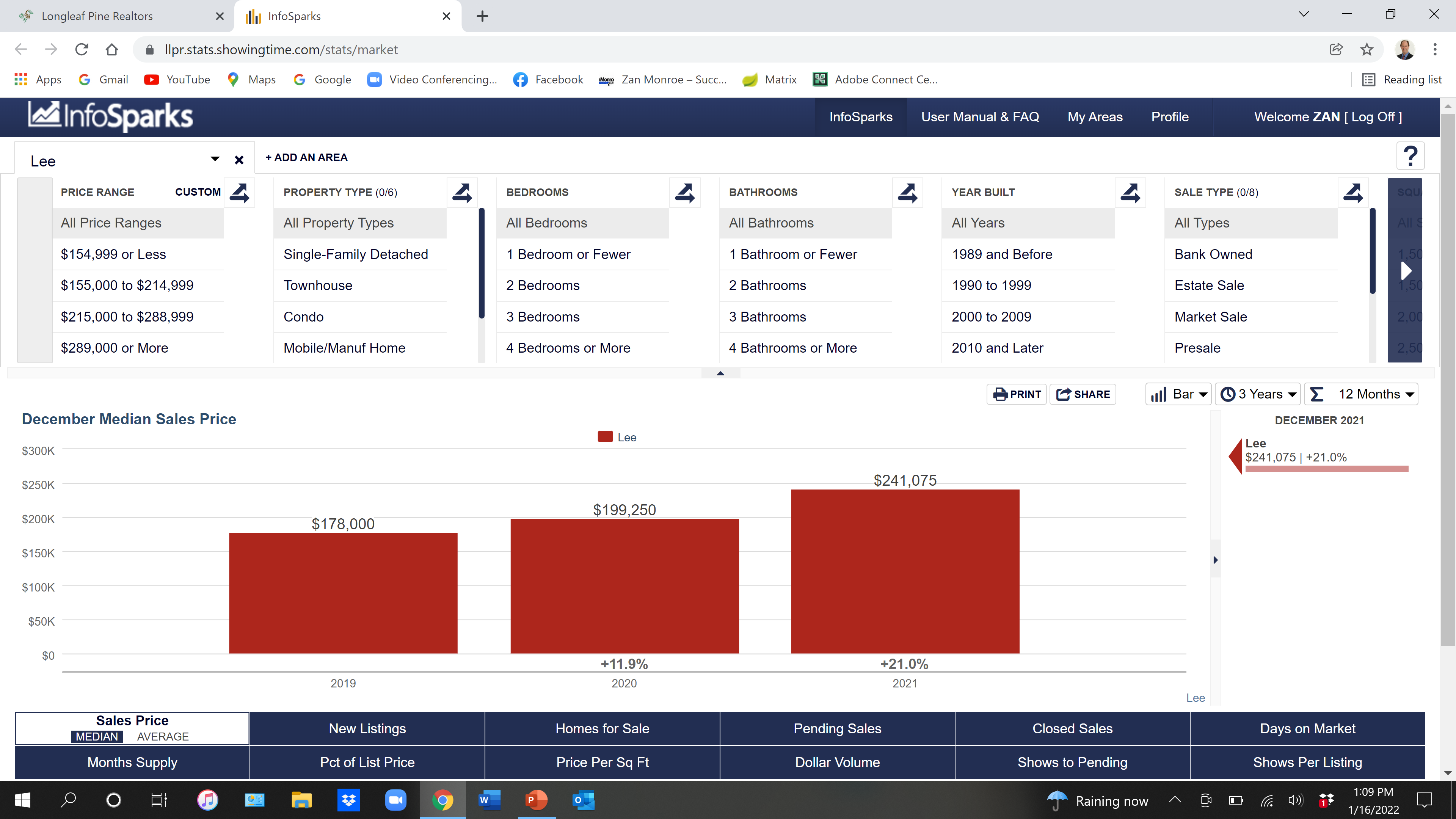 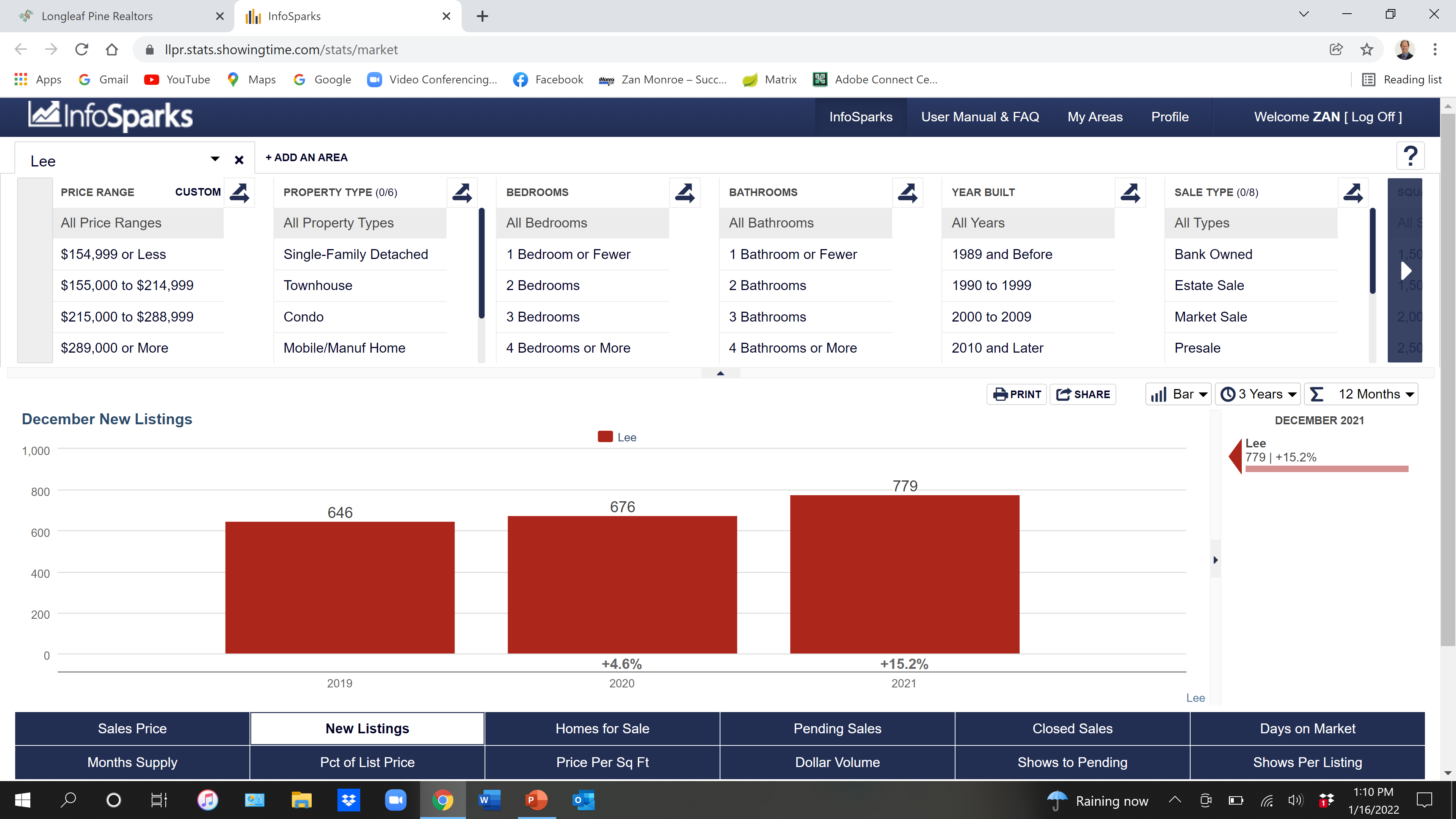 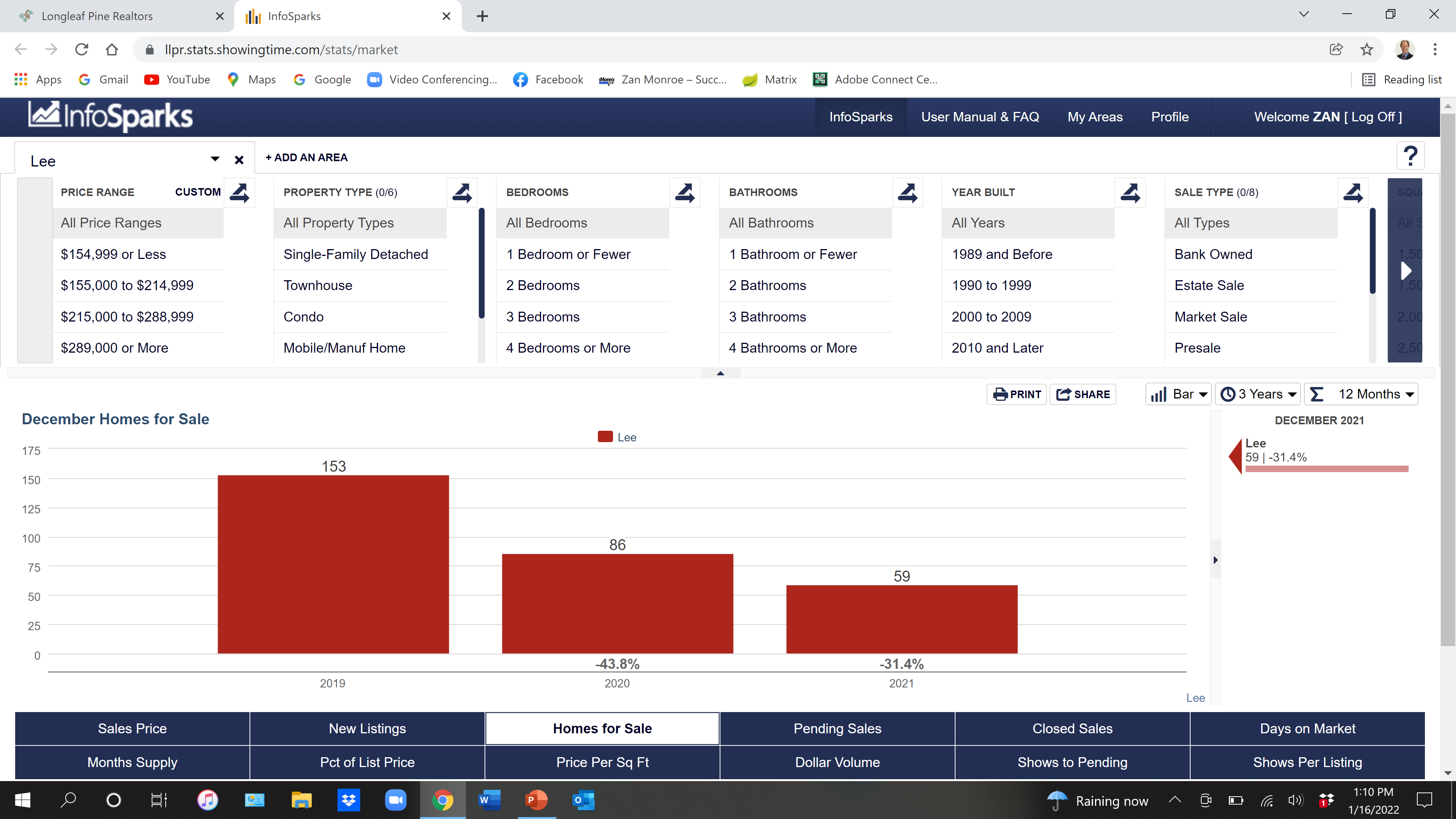 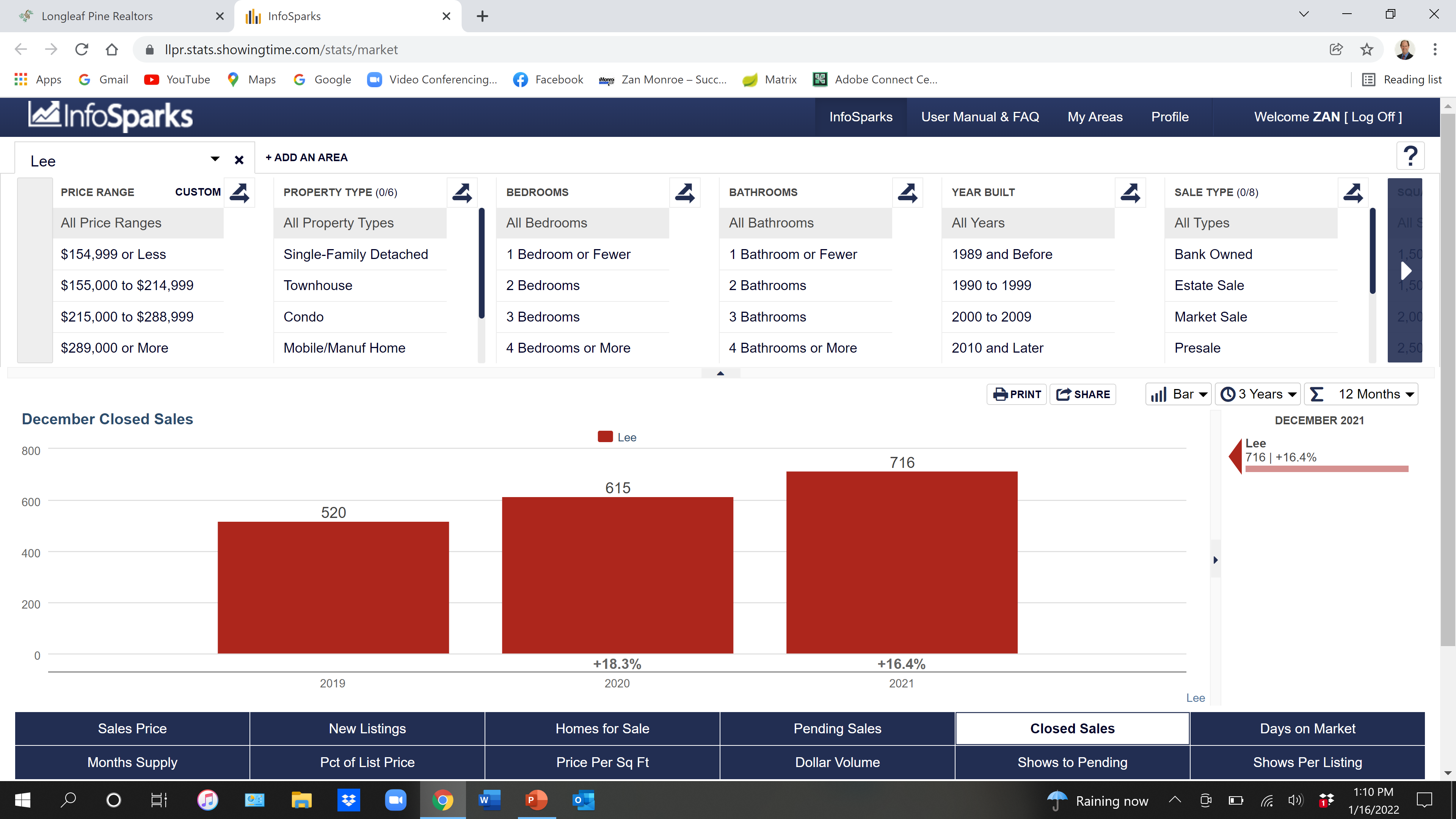 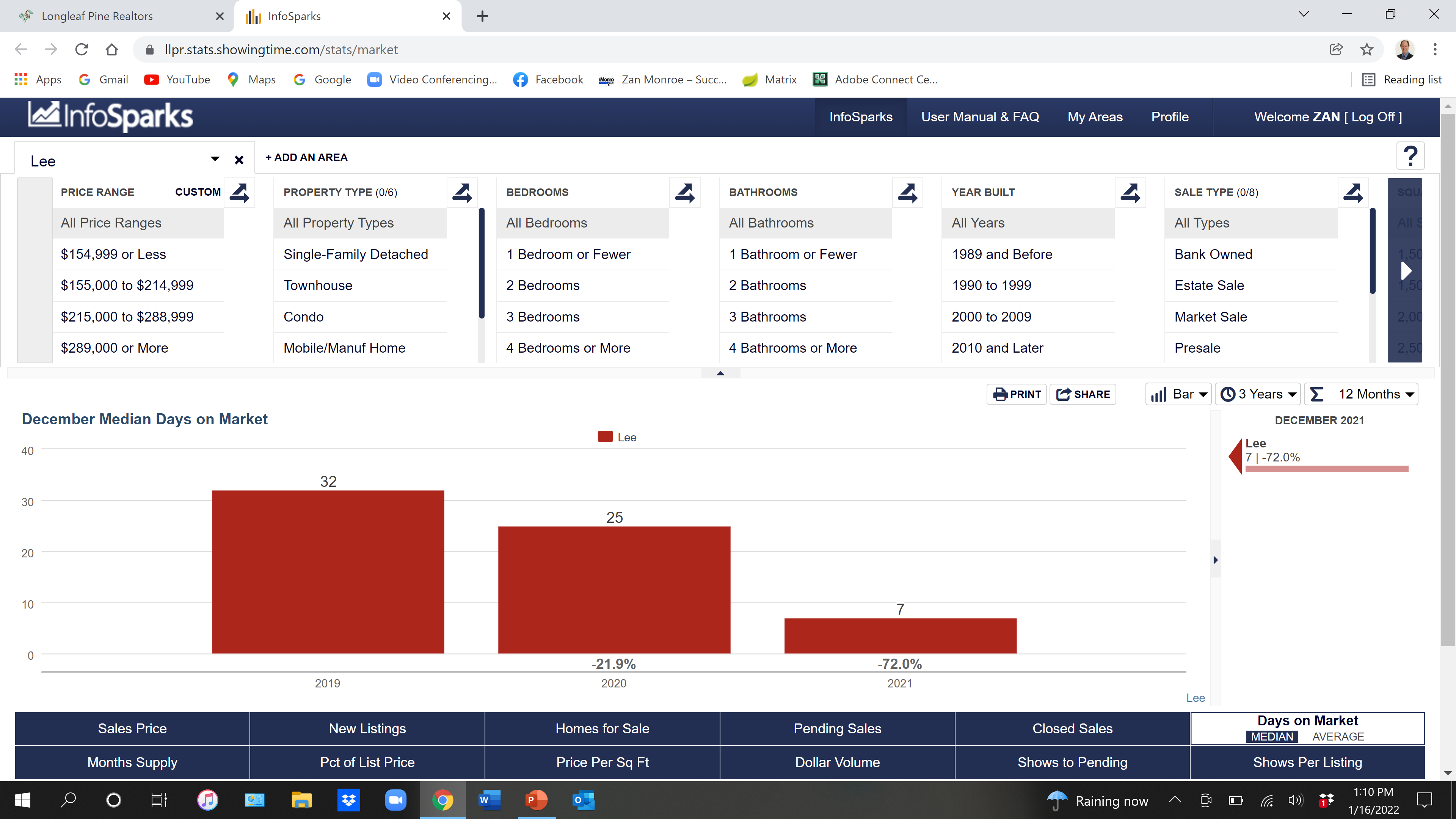 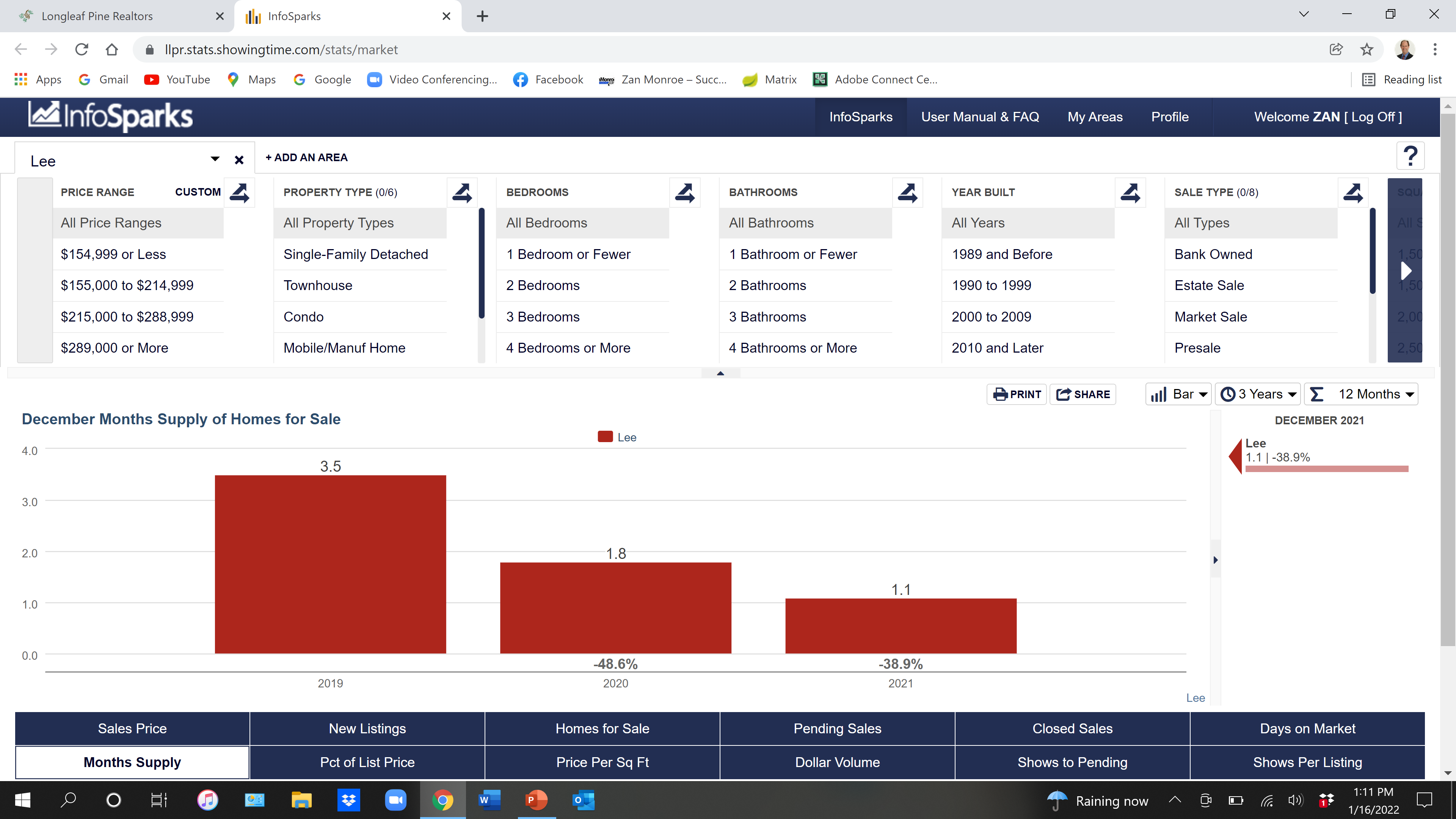 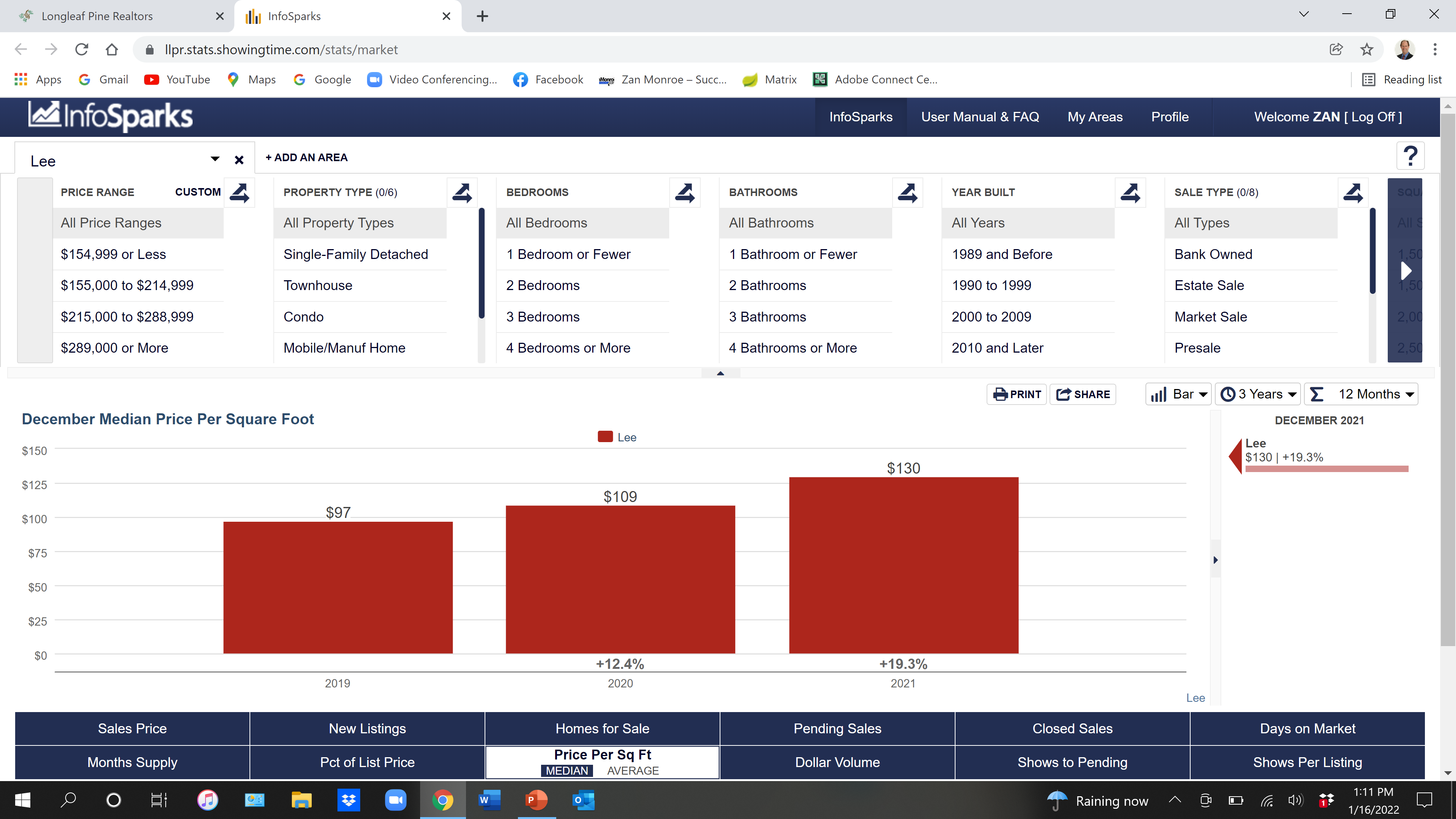 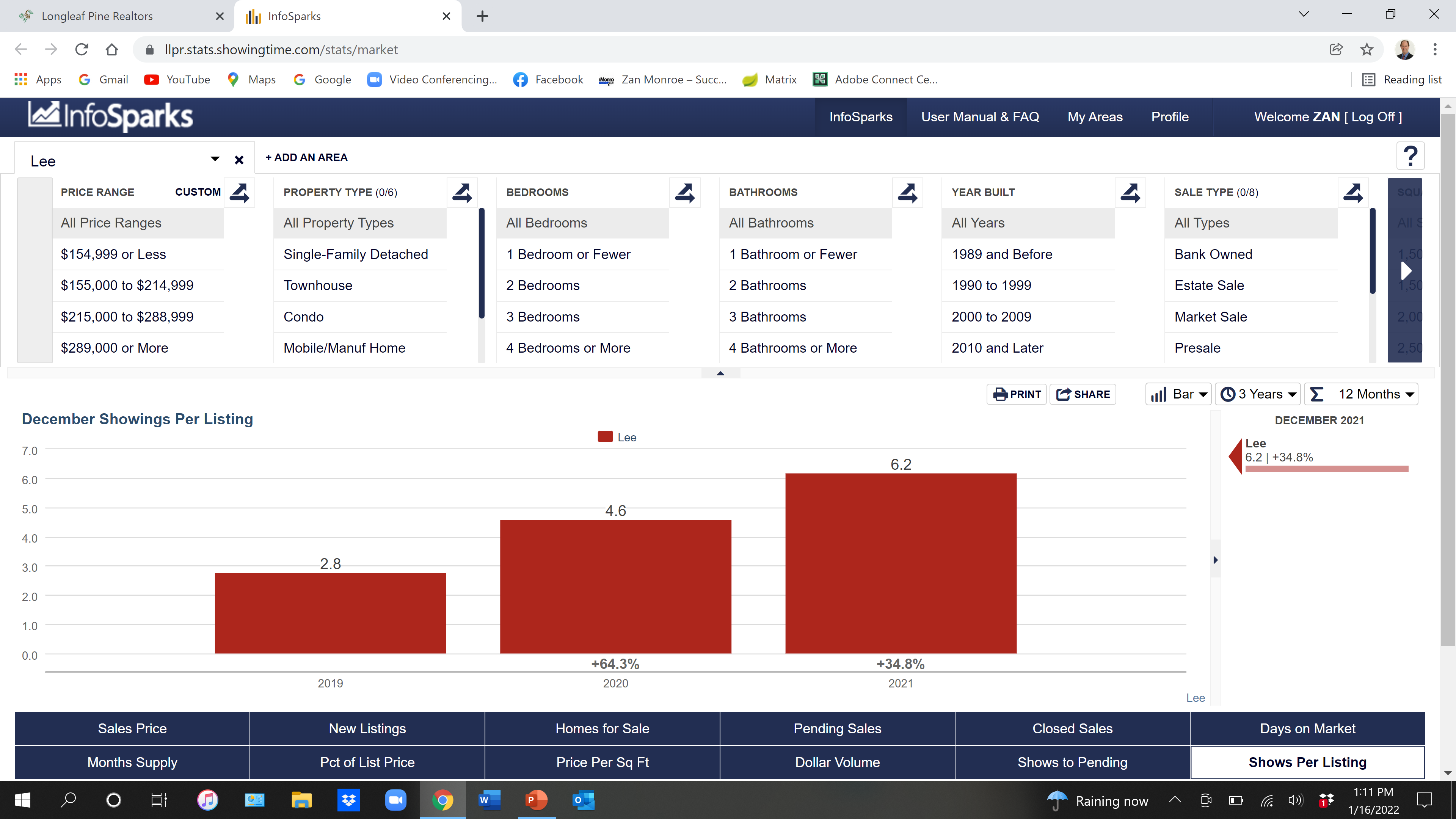 2022 Robeson County
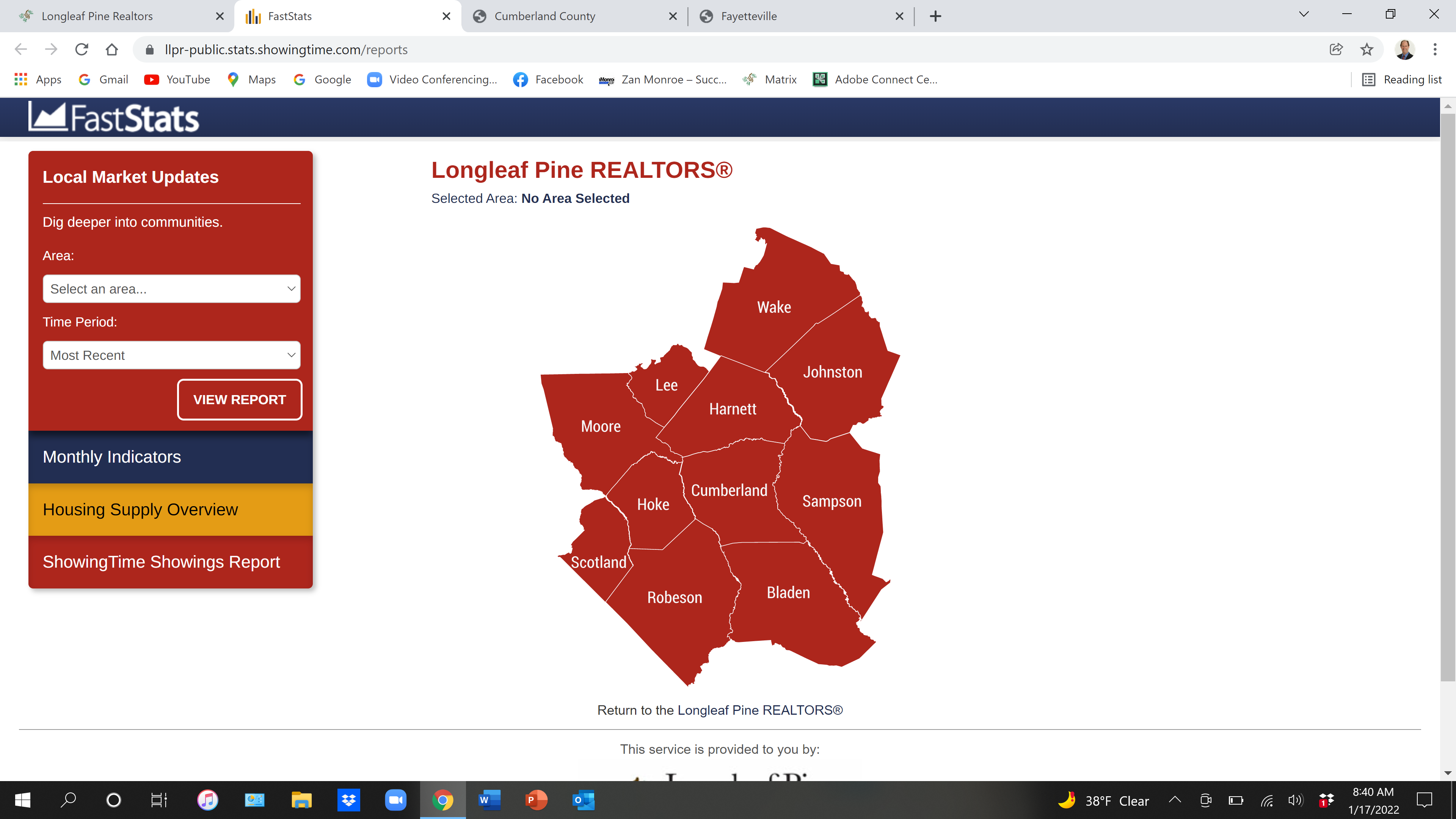 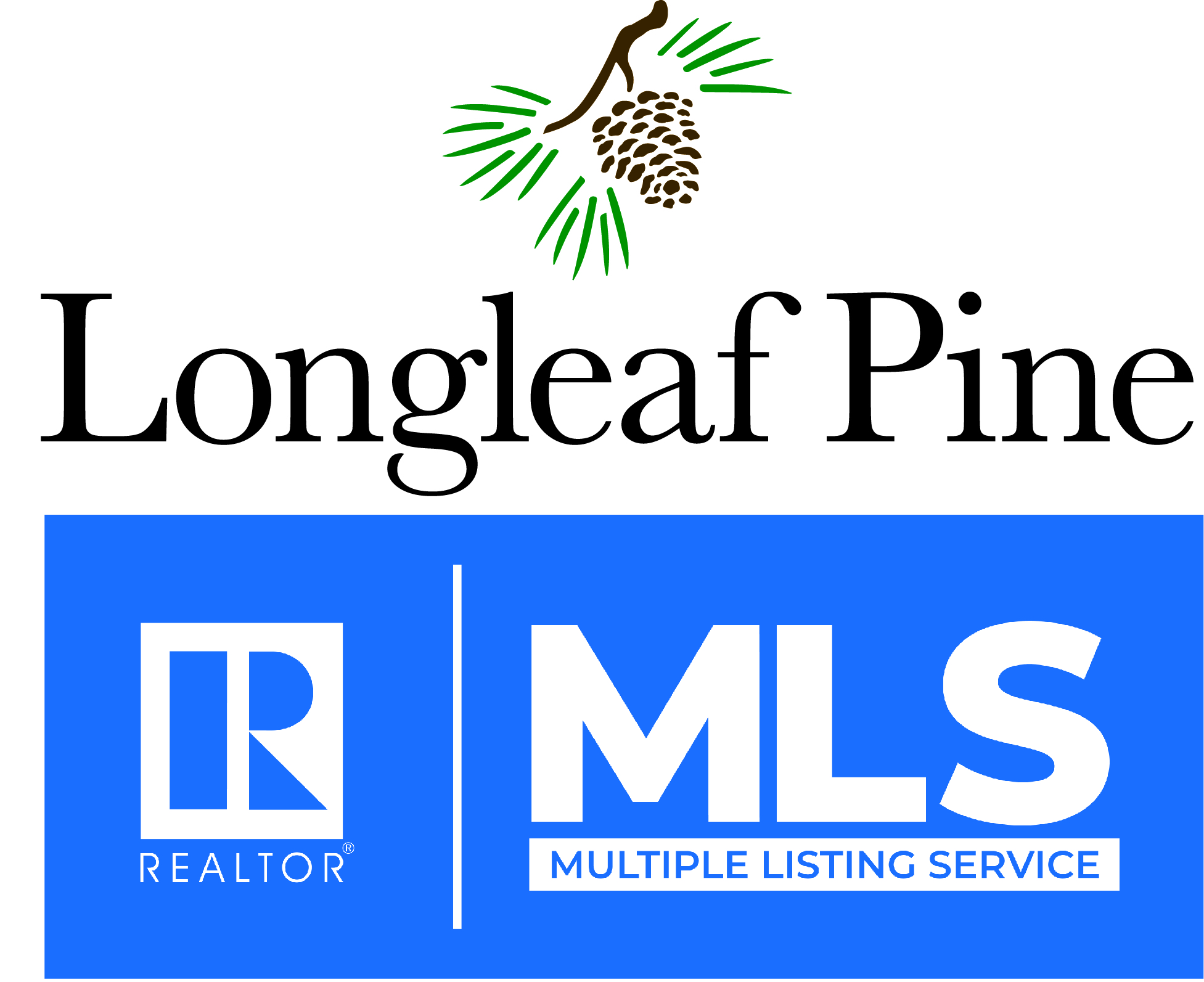 Robeson County2021 Single Family Existing
400 Closed
$152,000 Median Sales Price
Robeson County2021 New Construction
36 Closed
$212,950 Median Sales Price
Robeson County2021 Townhouse/Condo
19 Closed
$131,440 Median Sales Price
Robeson County Sales Price
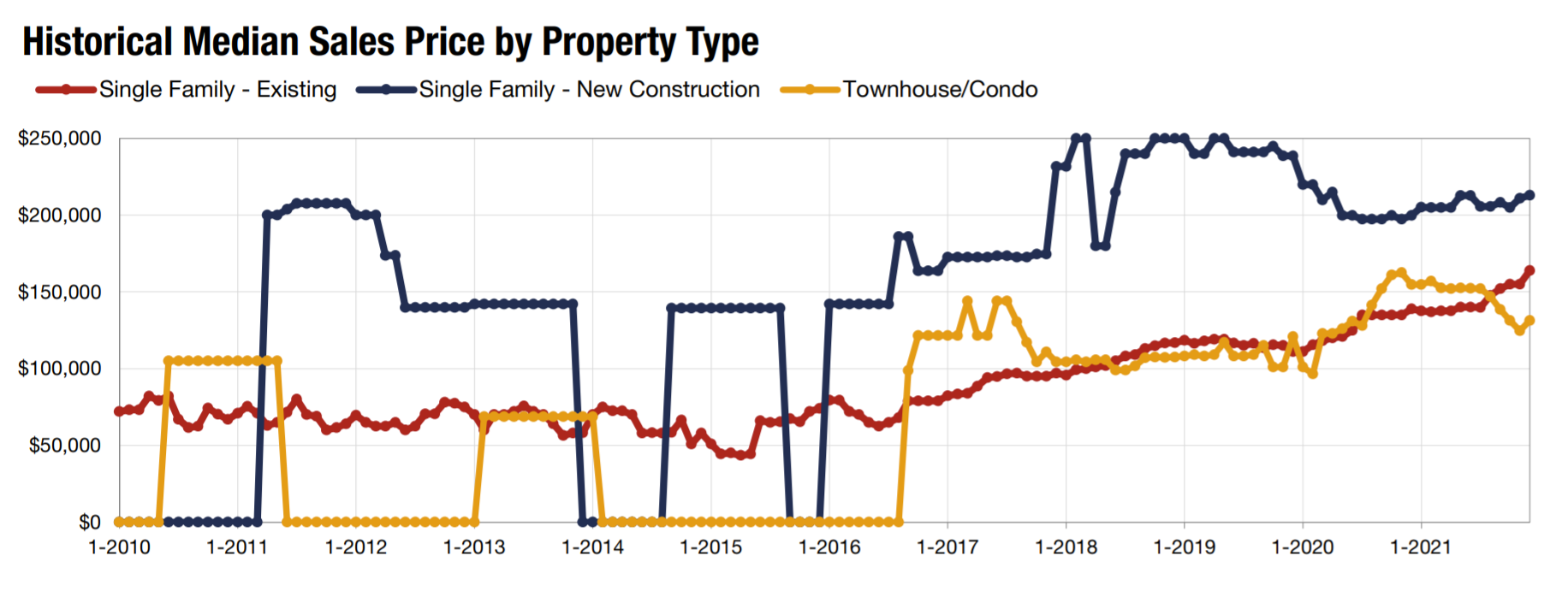 2022 State of the Real Estate Market
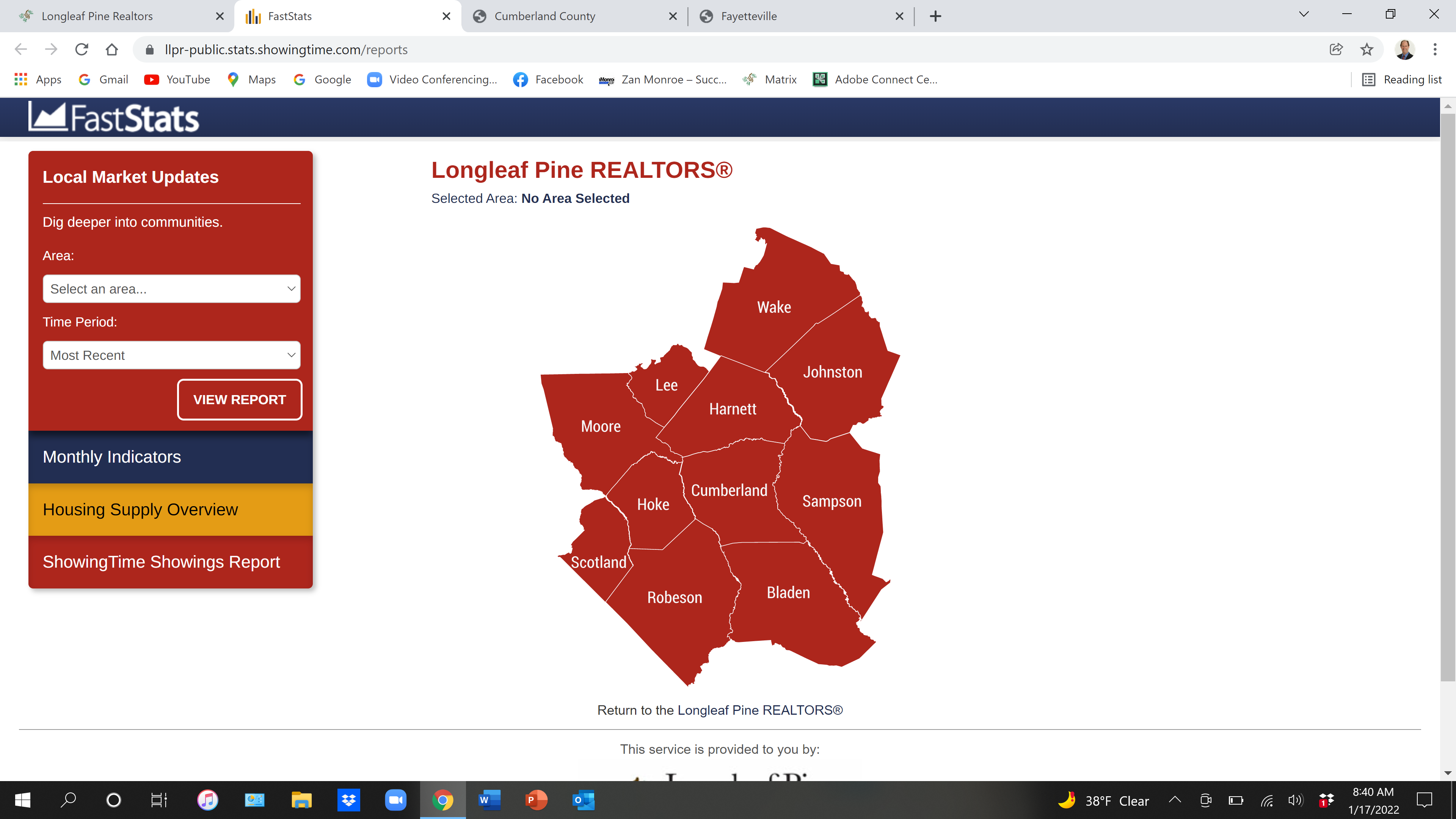 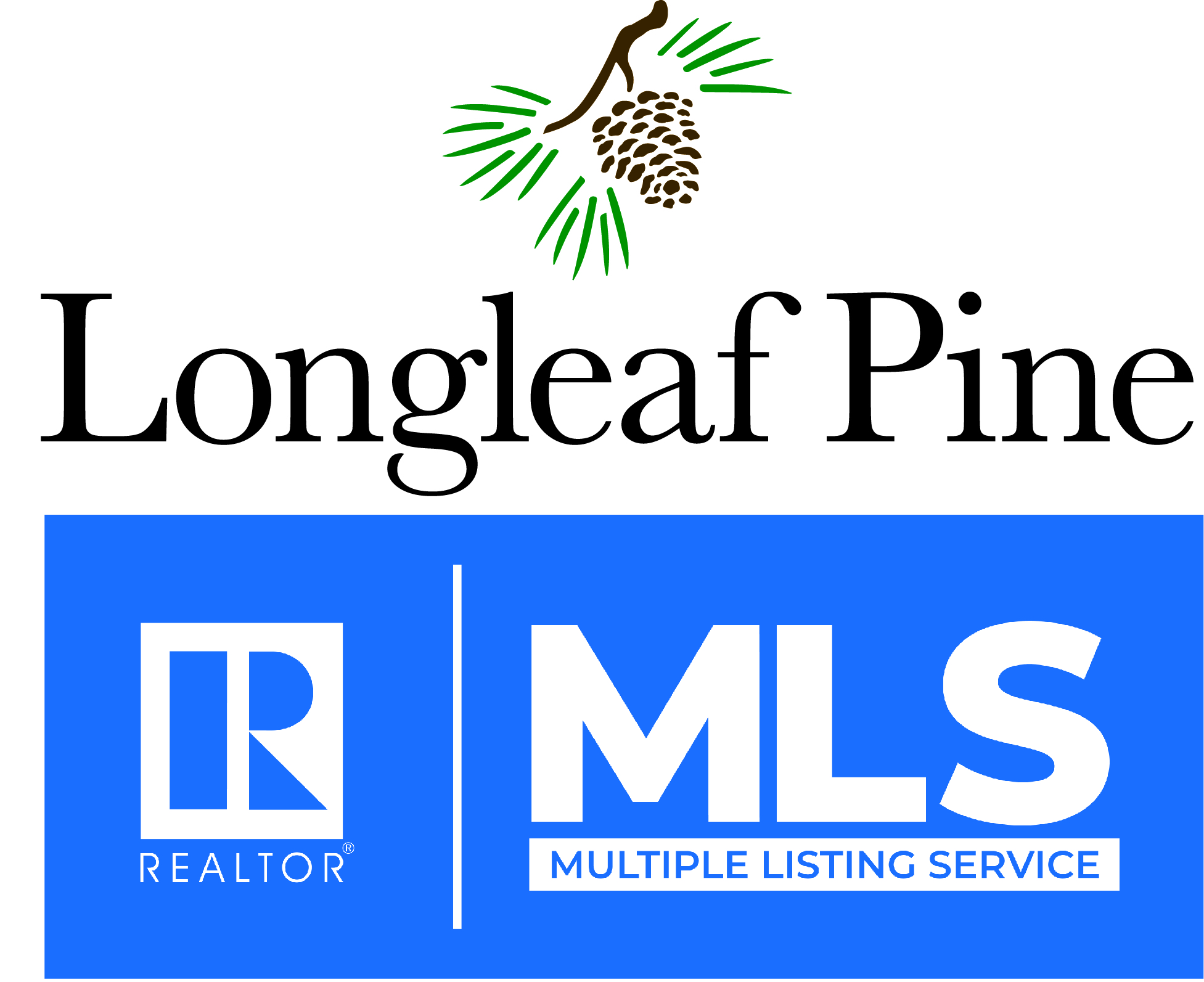